מרחבים וקטורים
1
הגדרה: מרחב וקטורי (מ"ו) הוא
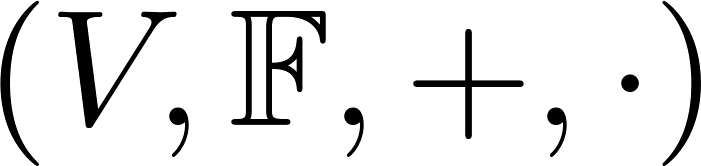 קבוצה המכונה מ"ו. כל איבר בקבוצה נקרא וקטור
פעולת "כפל בסקלאר"
בין וקטור לסקלאר
פעולת חיבור 
בין 2 וקטורים
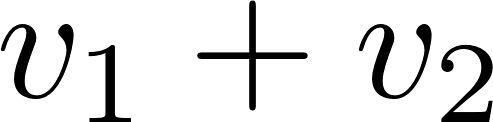 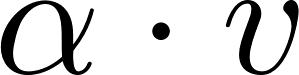 שדה.
שימו לב שישנו גם
חיבור של השדה:
כפל של השדה
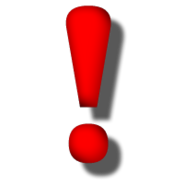 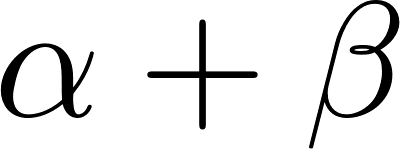 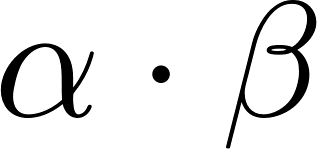 אין משמעות לכפל בין וקטורים
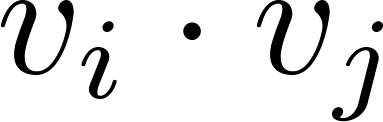 2
דוגמה:
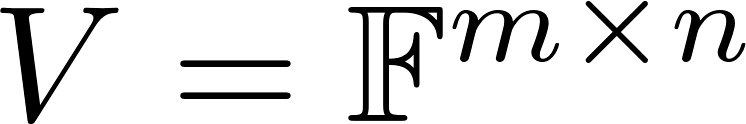 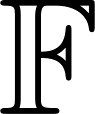 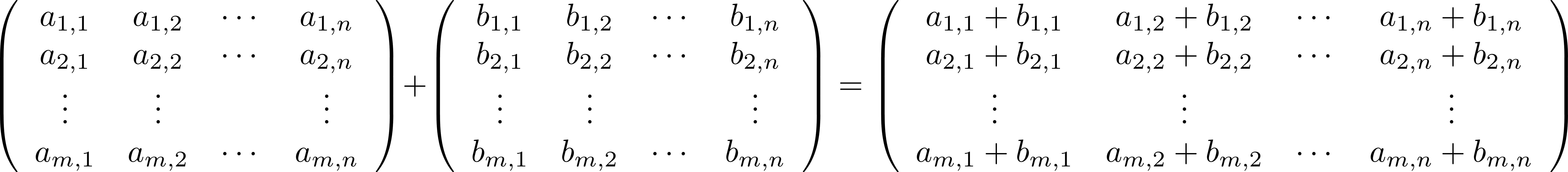 חיבור איברים מ V
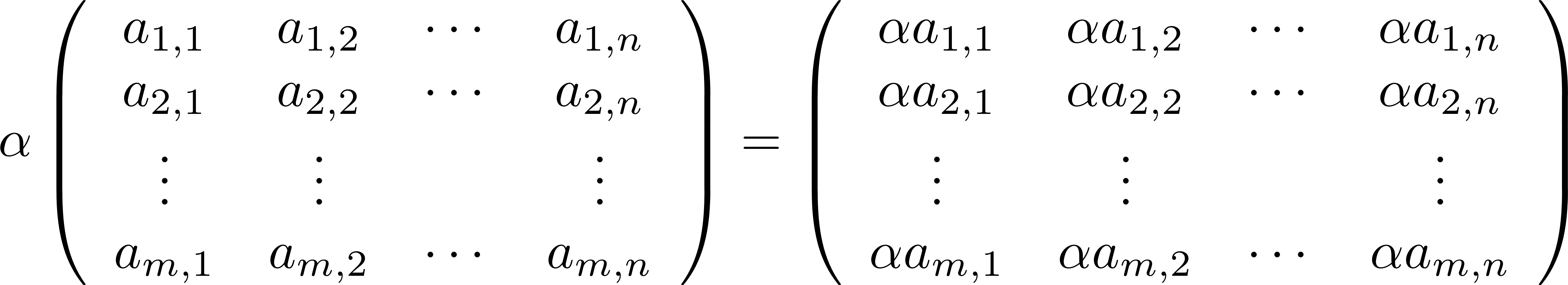 כפל בין איבר בשדה לאיבר ב V
3
דוגמה:
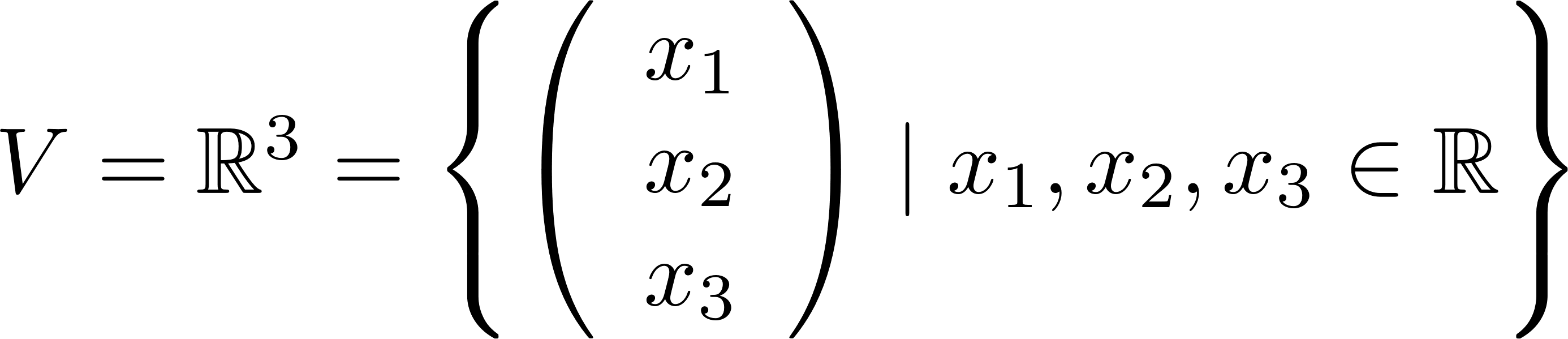 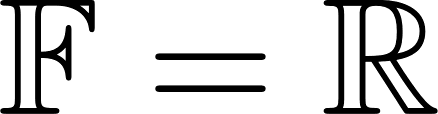 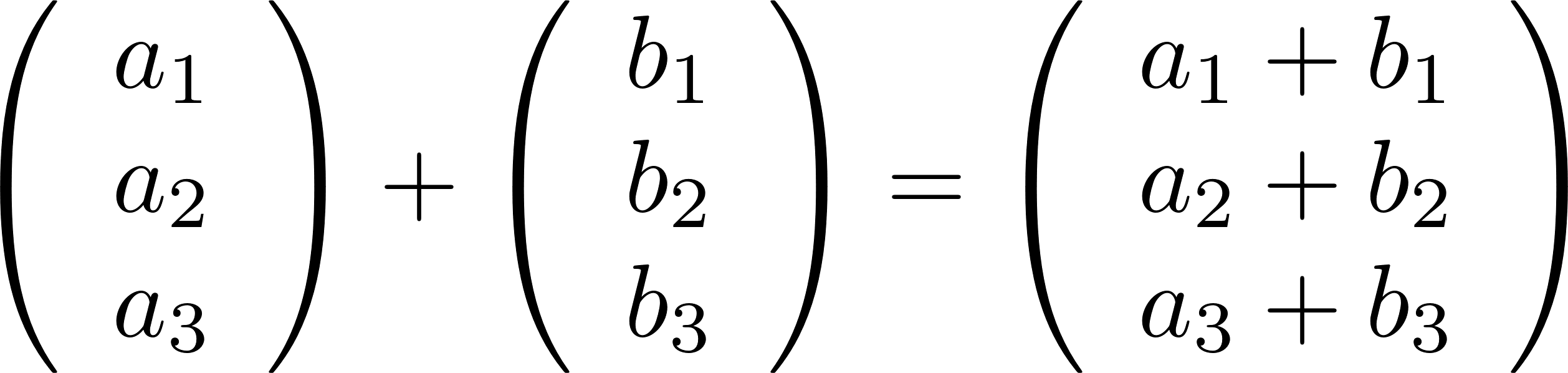 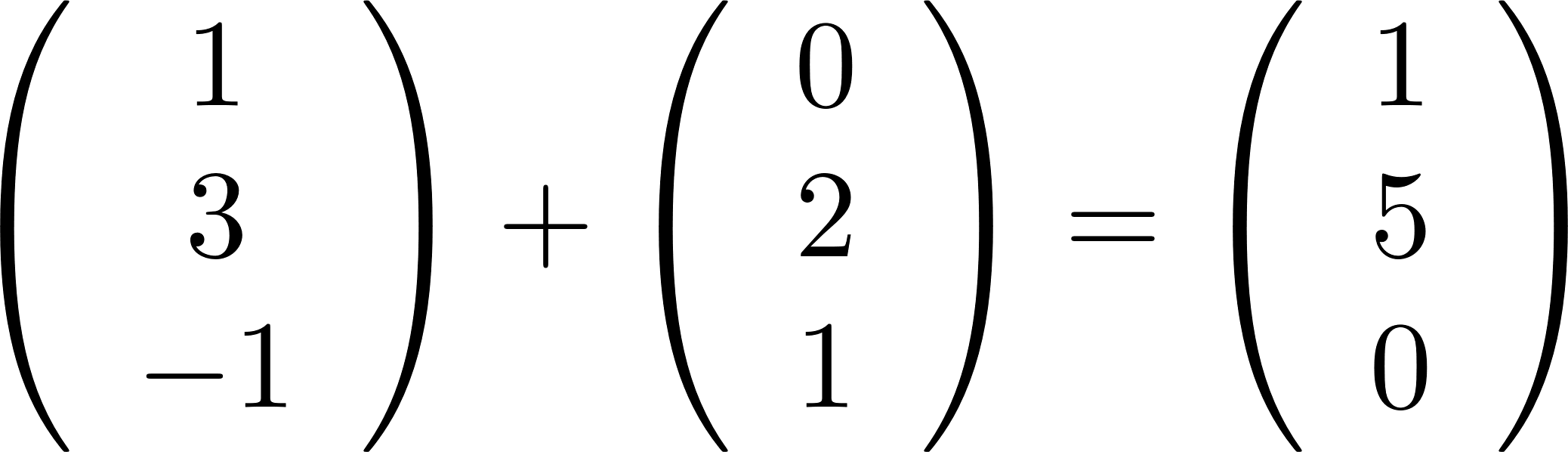 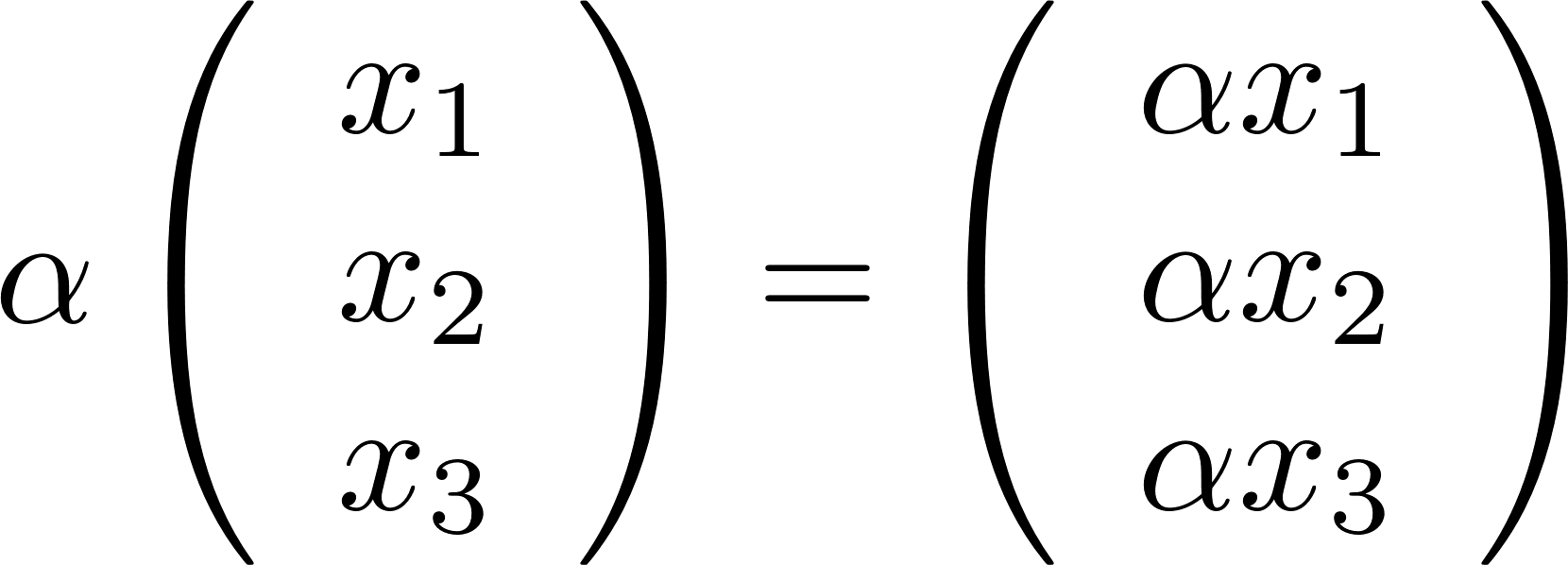 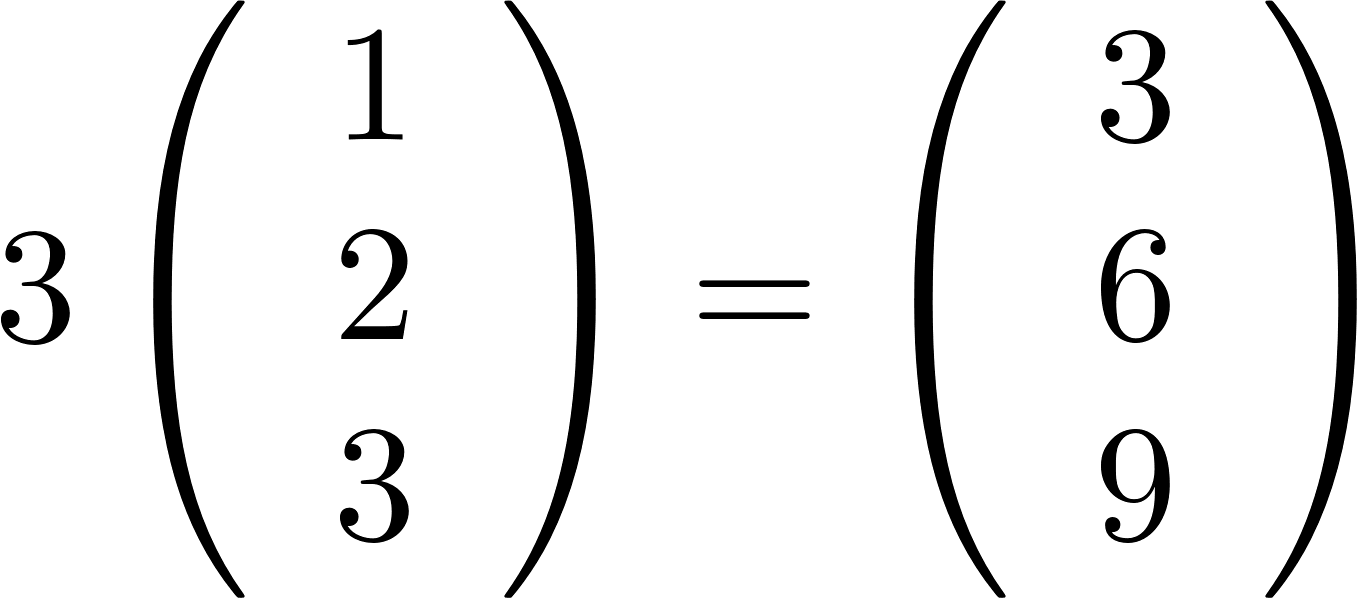 4
דוגמה:
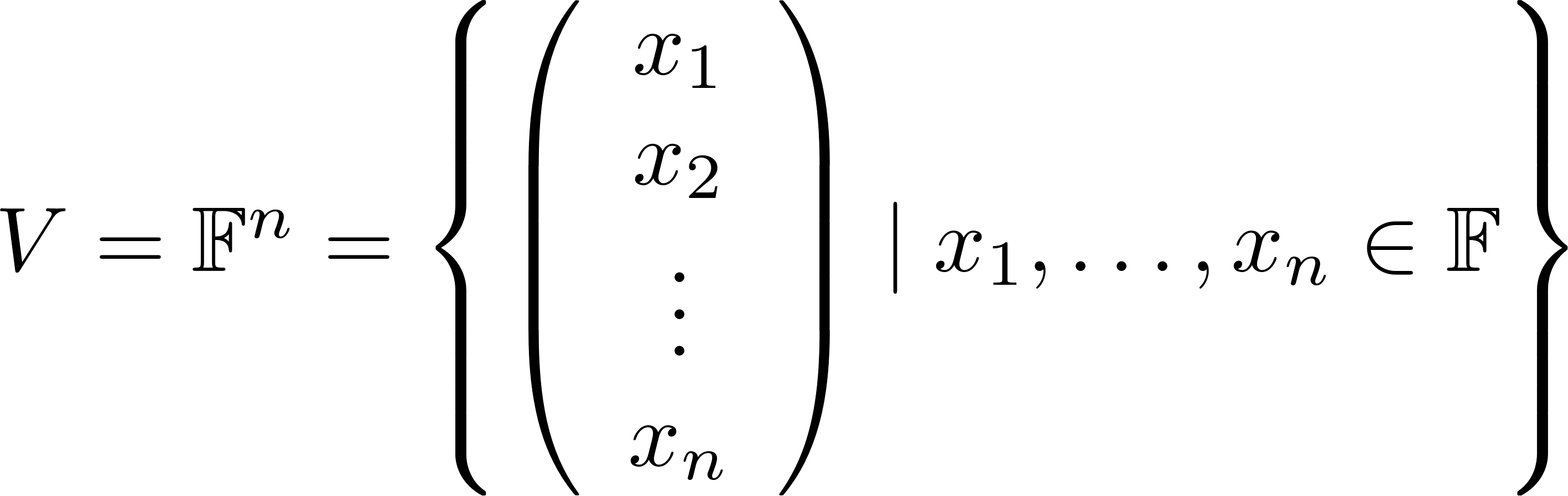 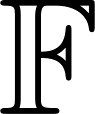 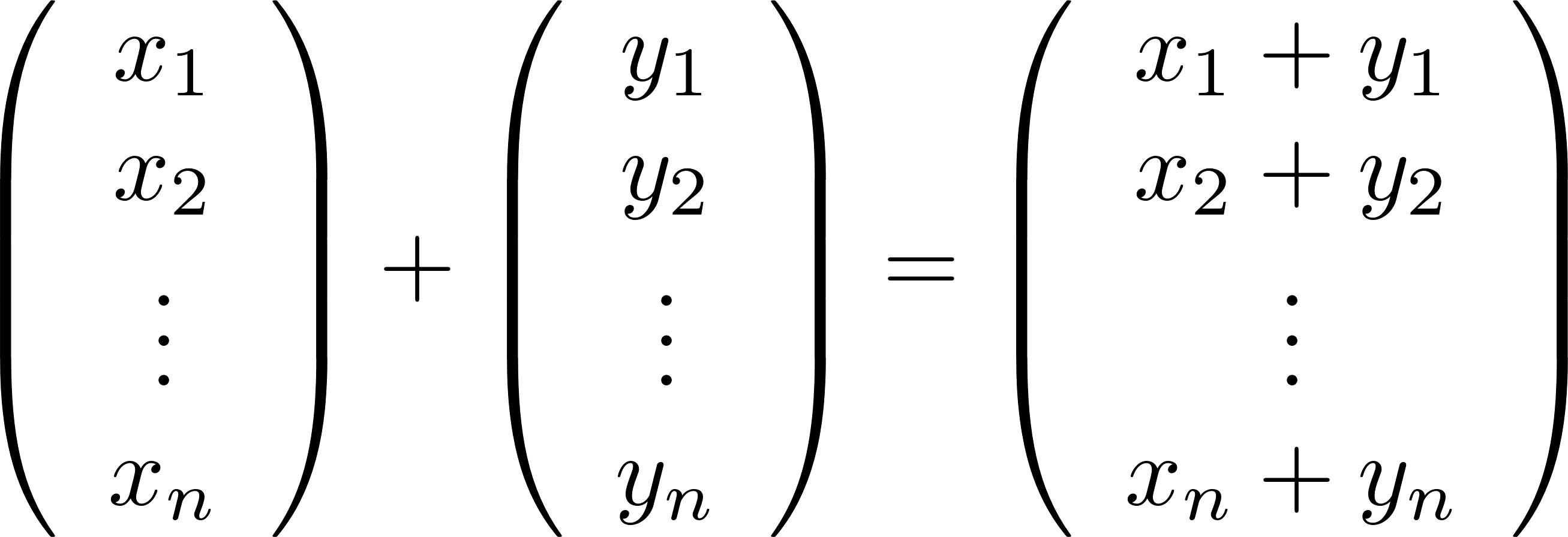 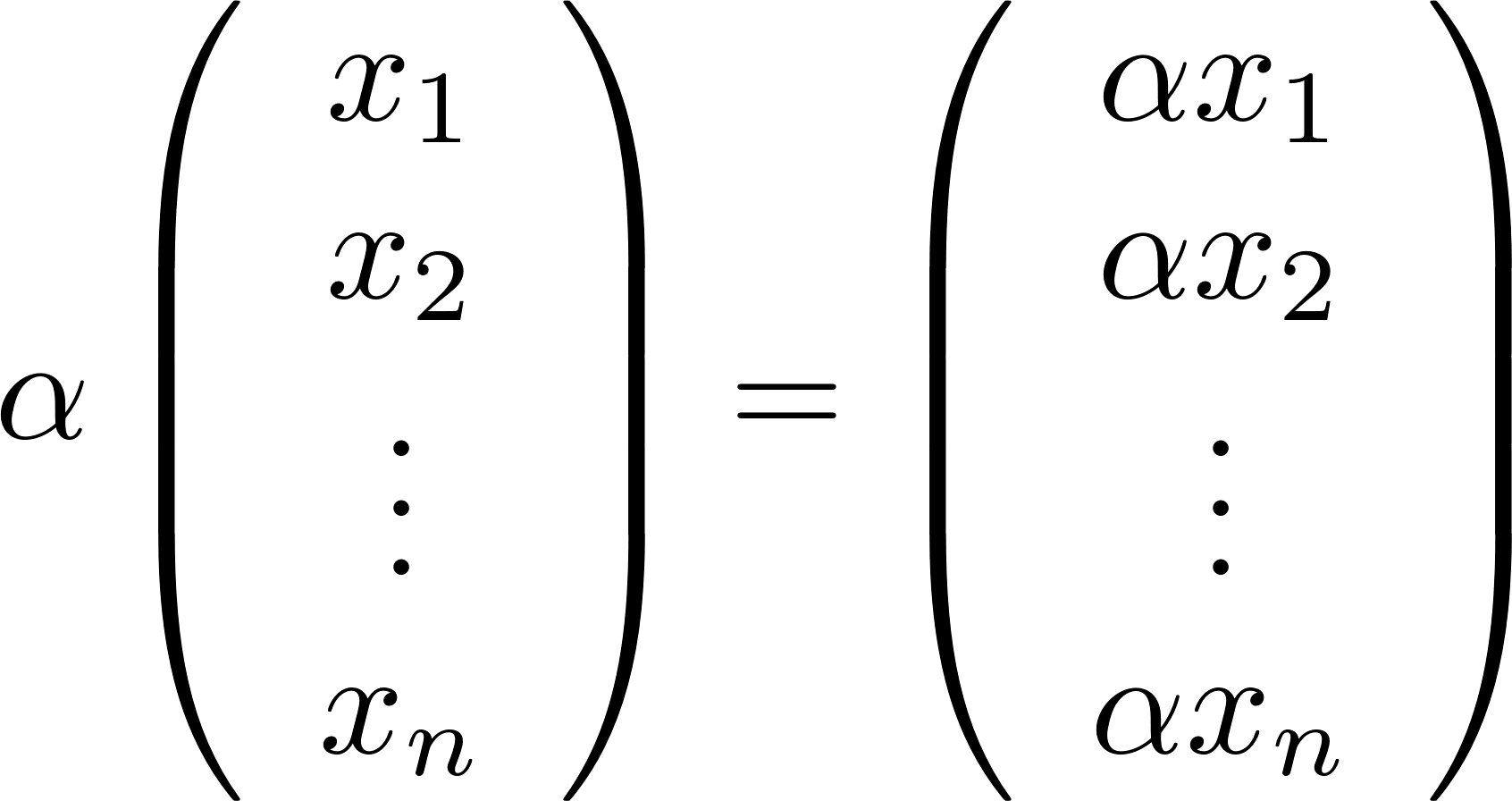 5
דוגמה:
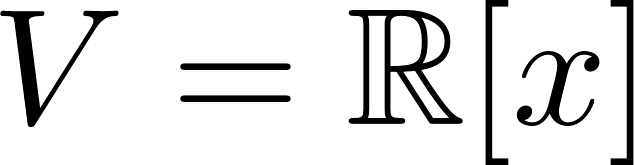 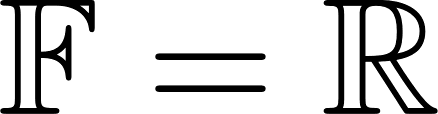 קבוצת הפולינומים
                                           עם מקדמים ממשיים
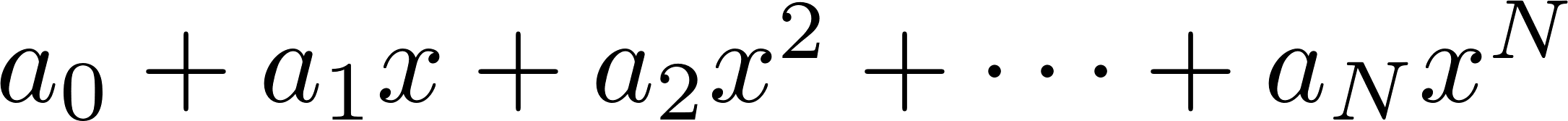 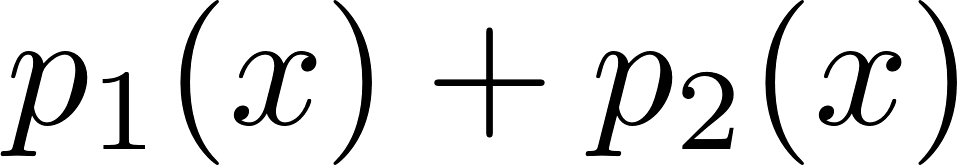 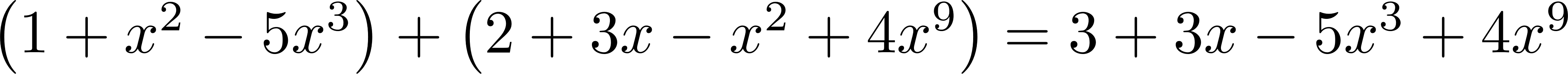 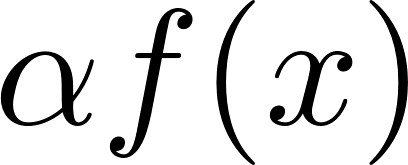 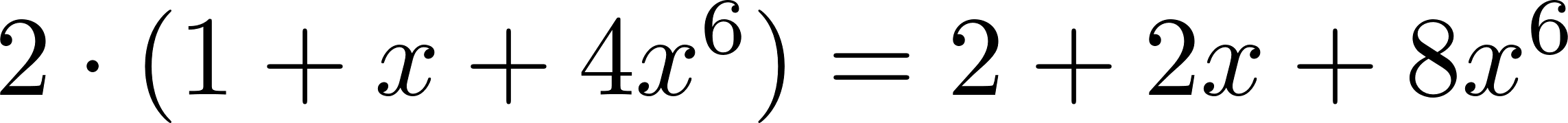 6
דוגמה:
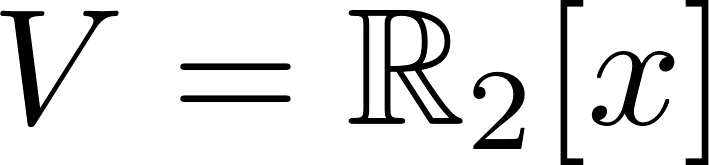 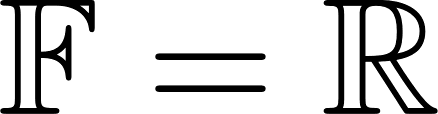 קבוצת הפולינומים                               עד דרגה 2
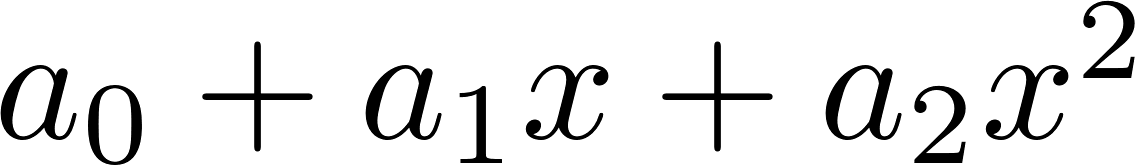 עם מקדמים ממשיים
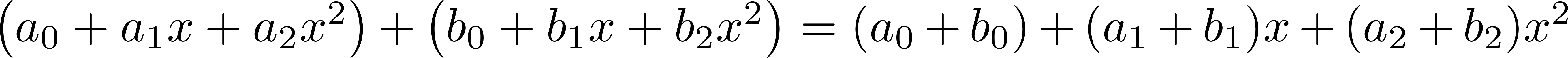 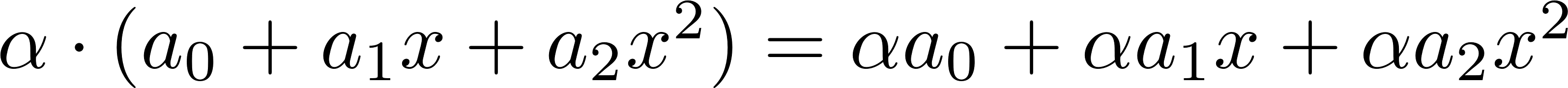 7
דוגמה:
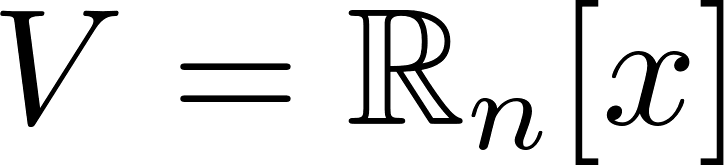 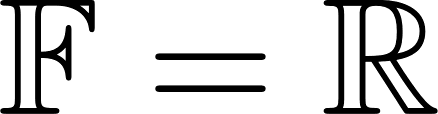 קבוצת הפולינומים                                                      עד דרגה n
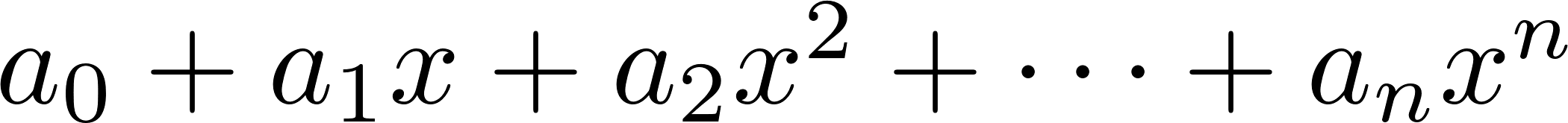 עם מקדמים ממשיים
הערה:
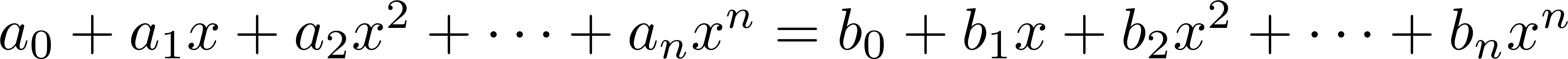 אמ"מ
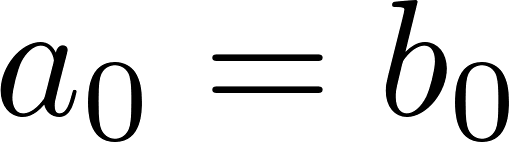 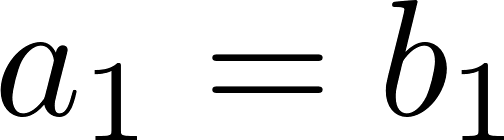 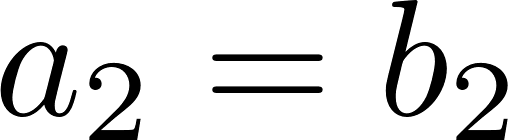 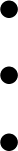 8
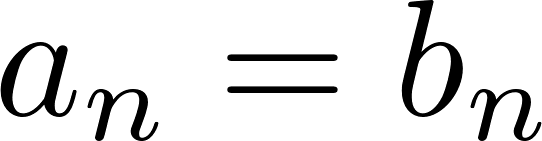 דוגמה:
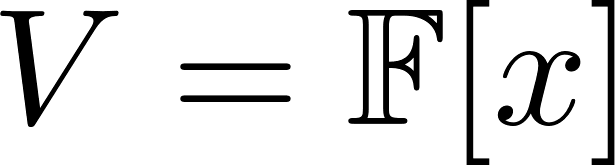 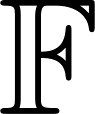 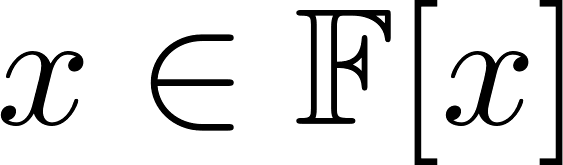 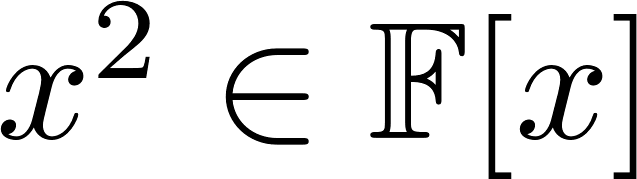 קבוצת הפולינומים
                                           עם מקדמים מ
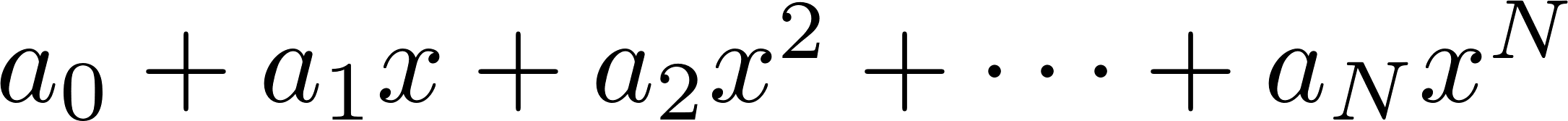 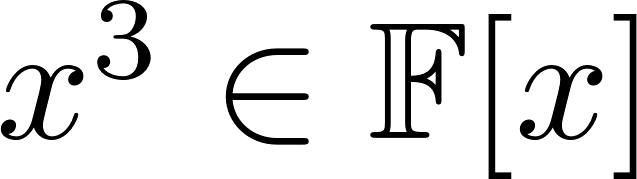 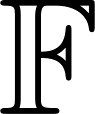 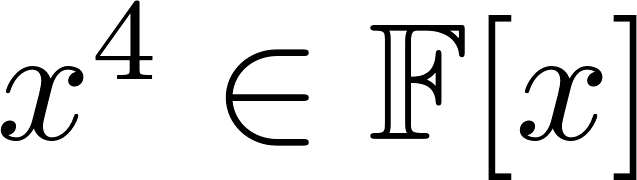 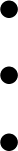 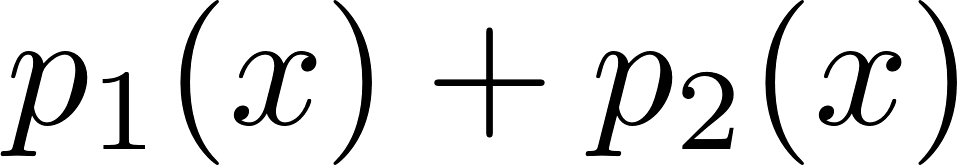 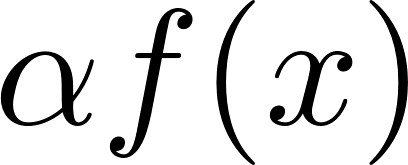 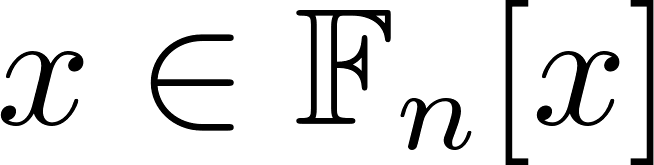 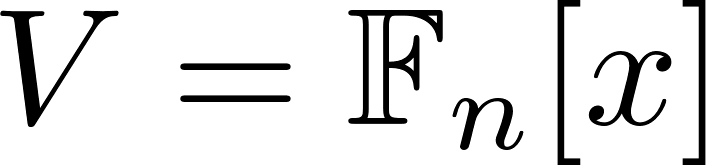 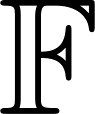 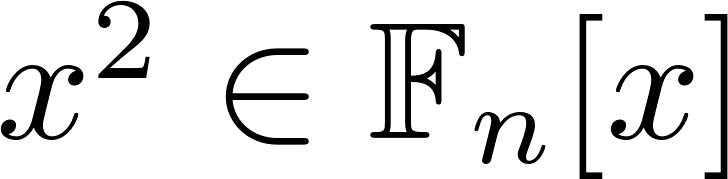 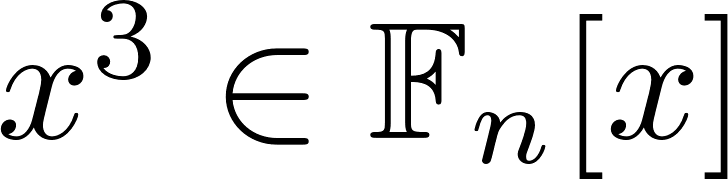 קבוצת הפולינומים
                                           עם מקדמים מ
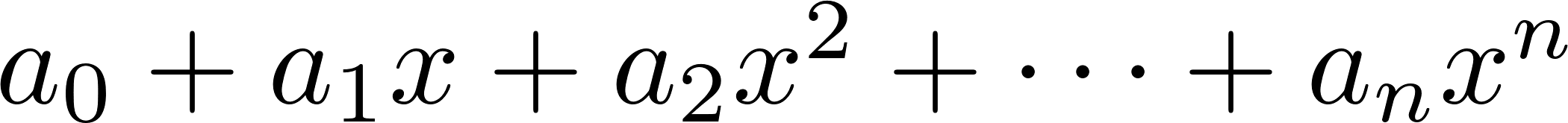 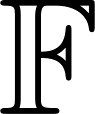 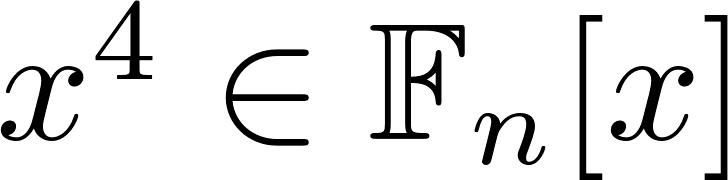 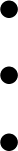 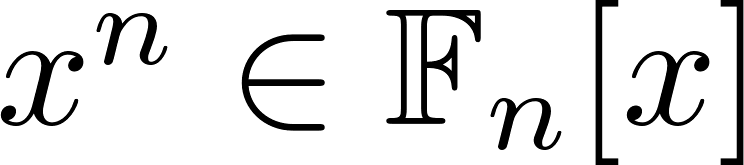 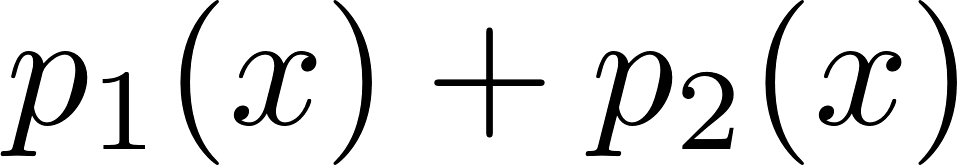 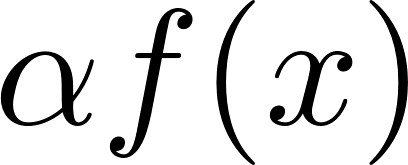 9
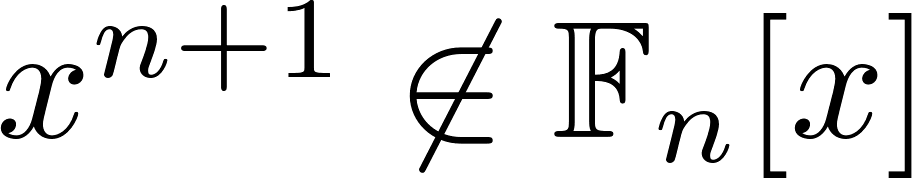 דוגמה:
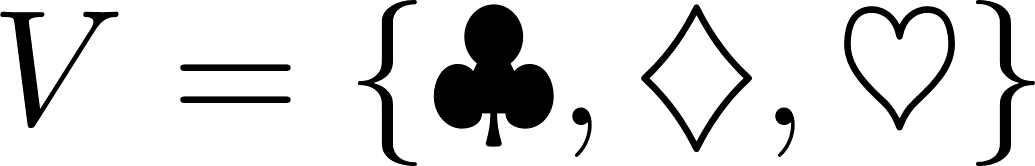 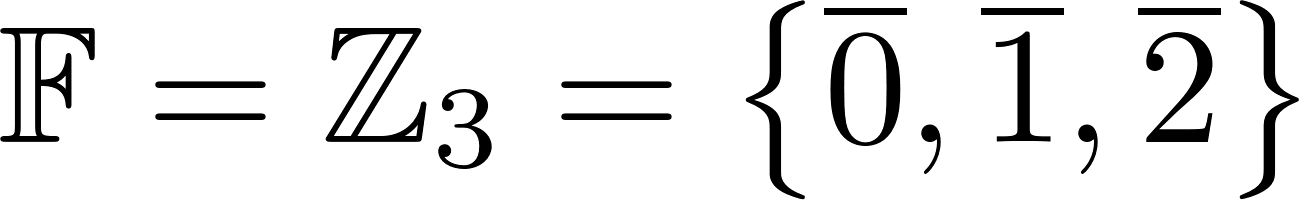 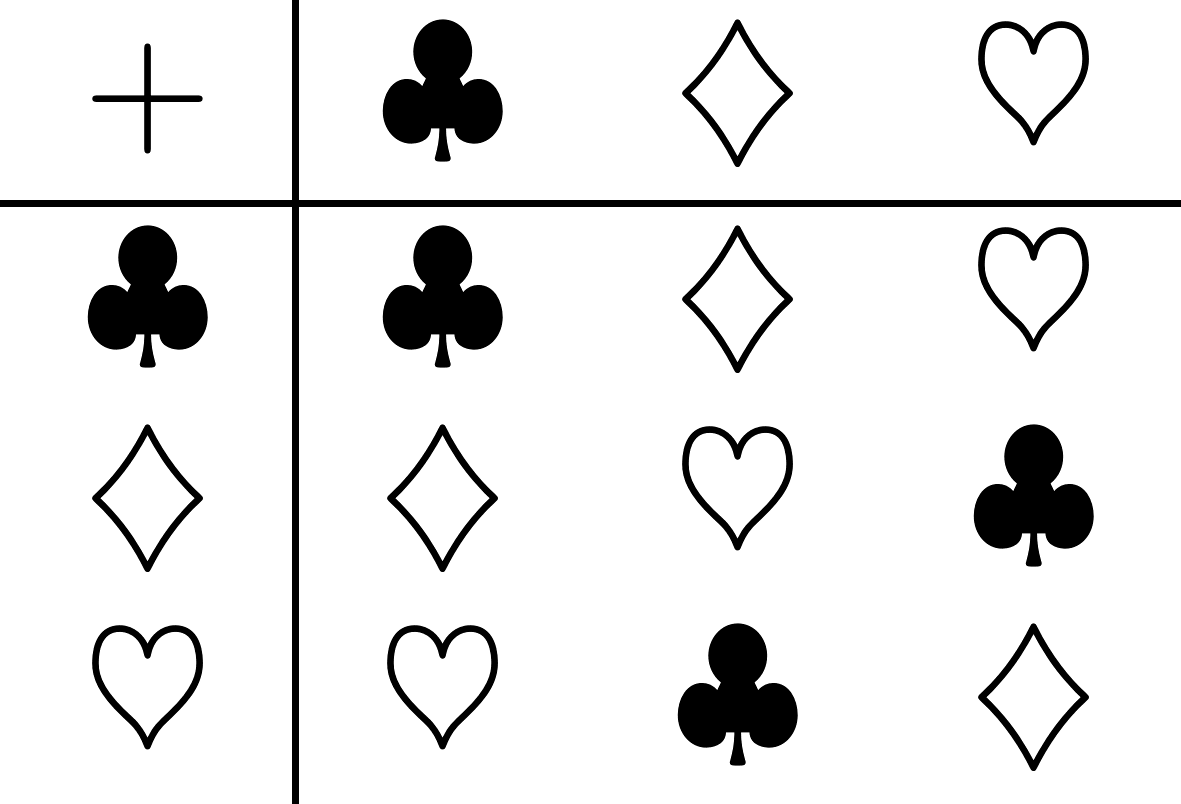 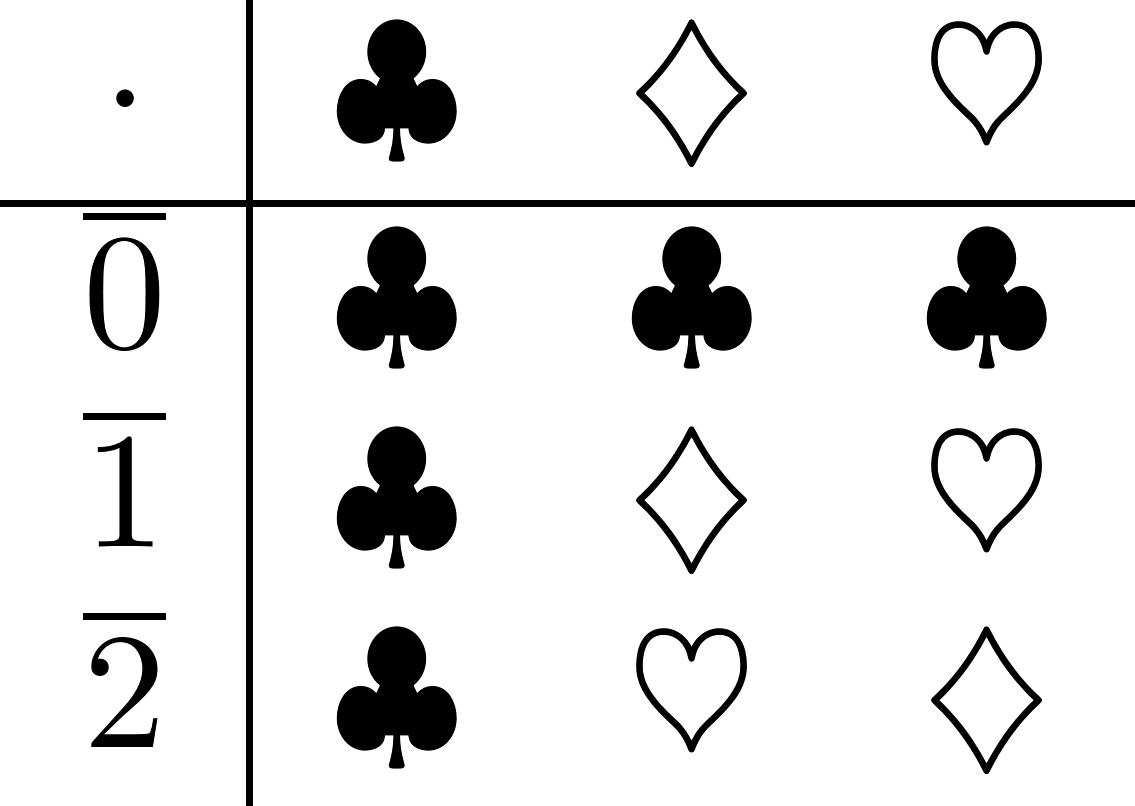 חיבור וקטורים
כפל בסקלאר
10
הגדרה: מרחב וקטורי (מ"ו) הוא                        המקיים:
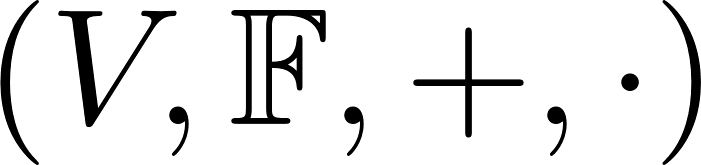 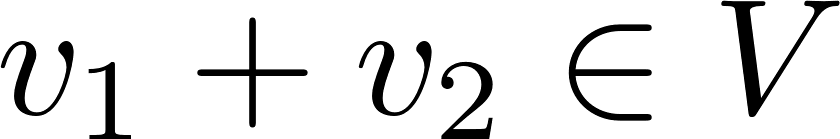 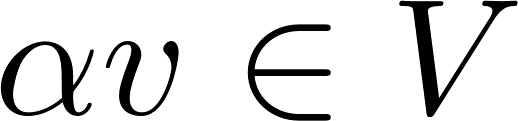 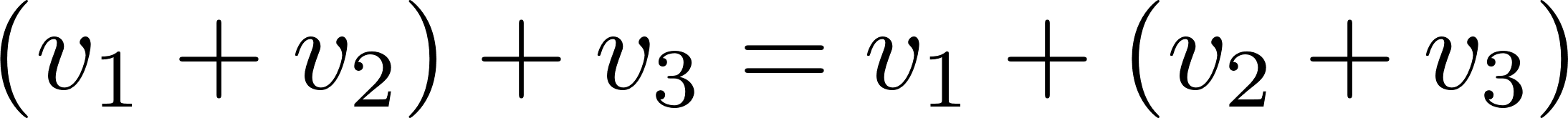 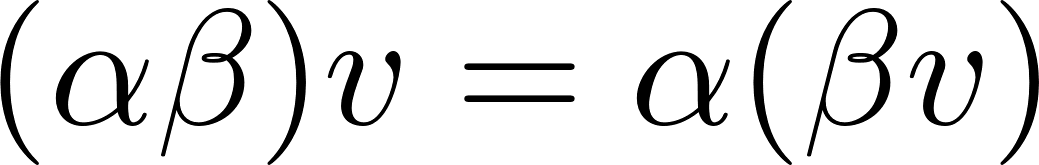 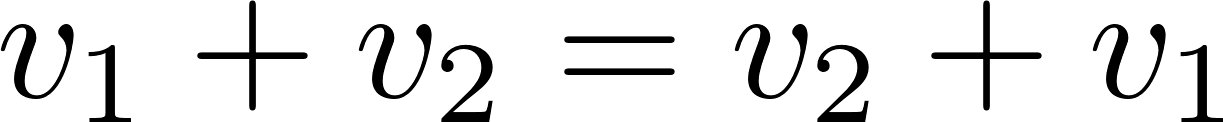 כך ש
קיים
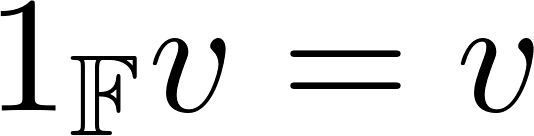 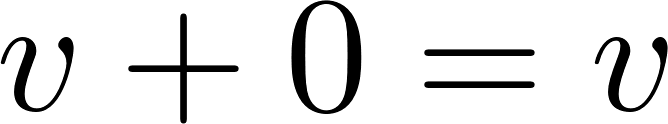 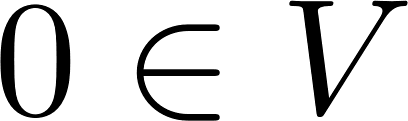 קיים
לכל
כך ש
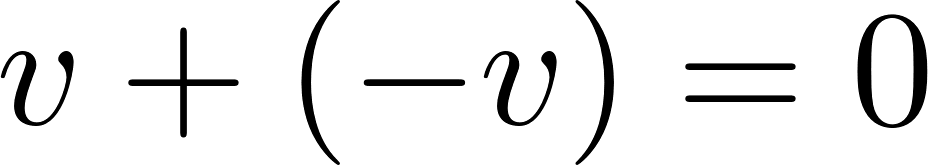 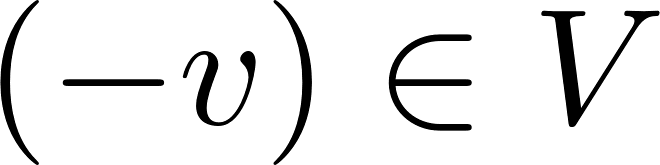 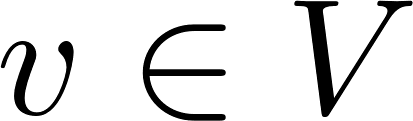 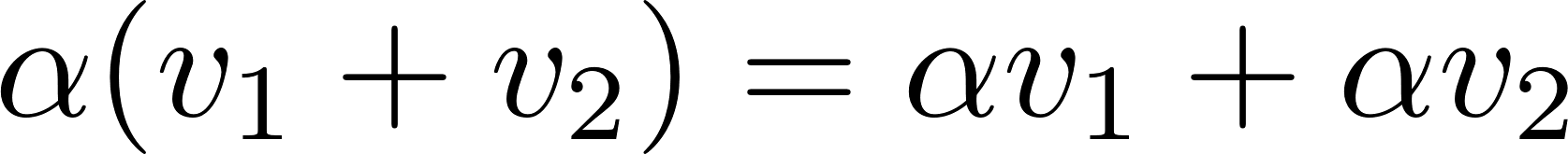 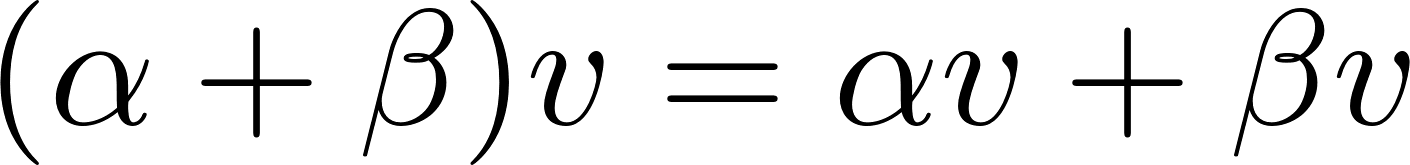 11
הגדרה: מרחב וקטורי (מ"ו) הוא                        המקיים:
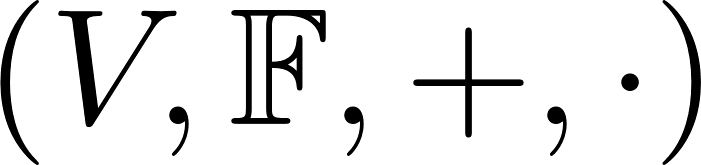 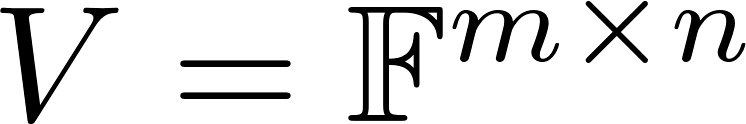 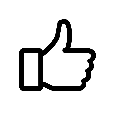 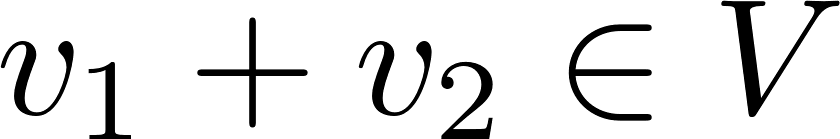 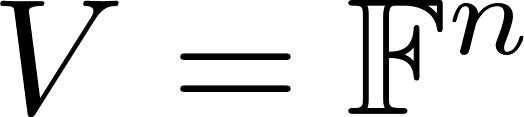 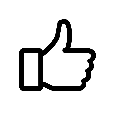 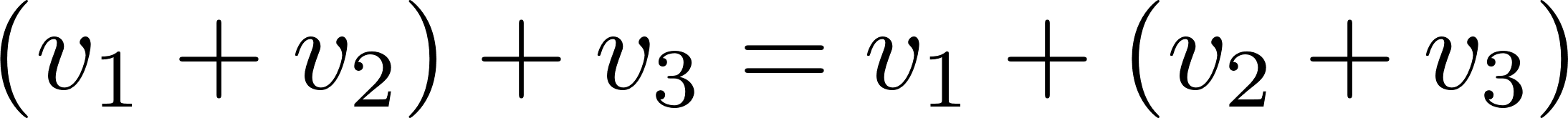 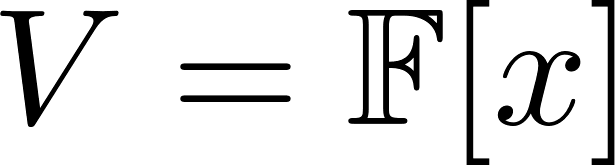 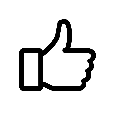 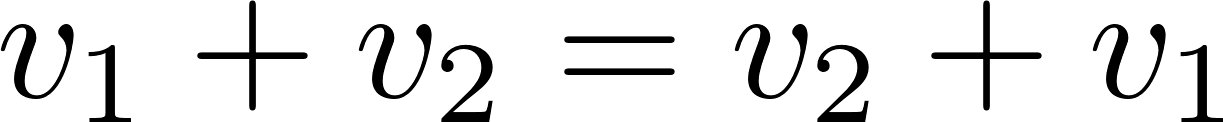 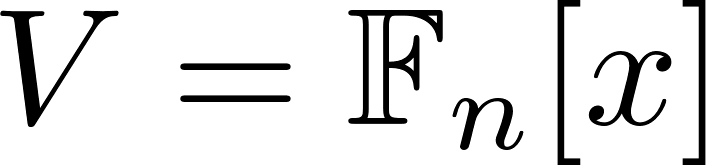 כך ש
קיים
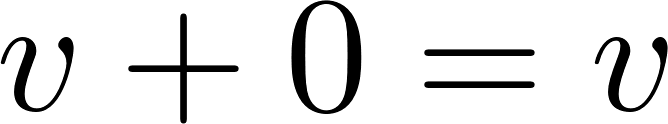 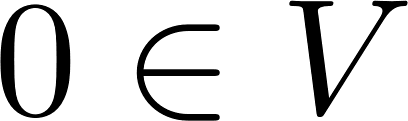 קיים
לכל
כך ש
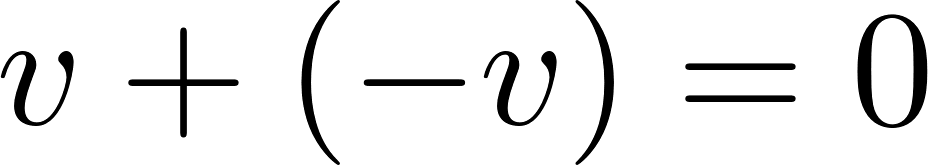 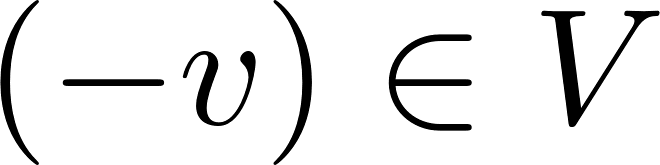 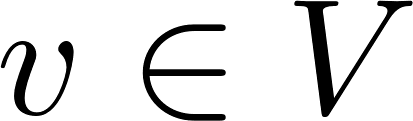 12
הגדרה: מרחב וקטורי (מ"ו) הוא                        המקיים:
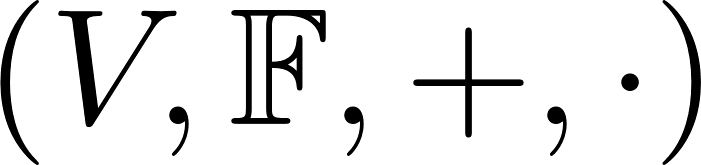 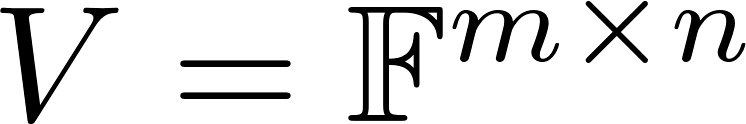 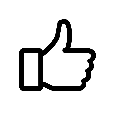 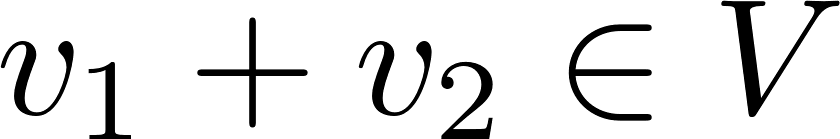 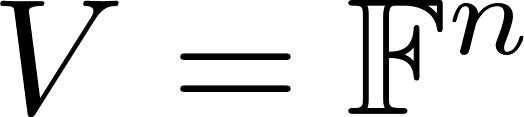 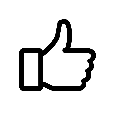 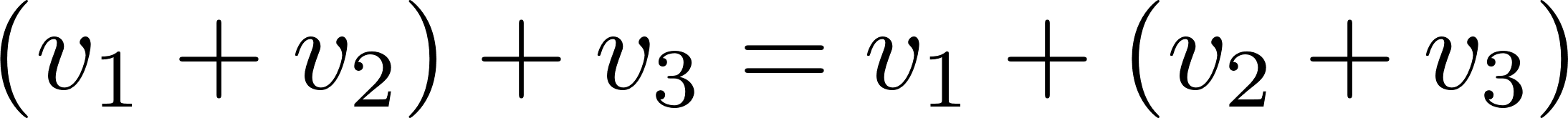 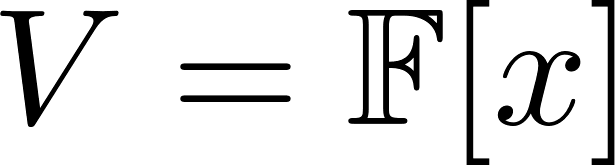 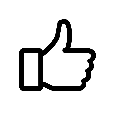 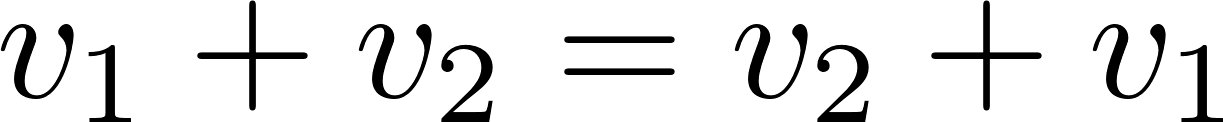 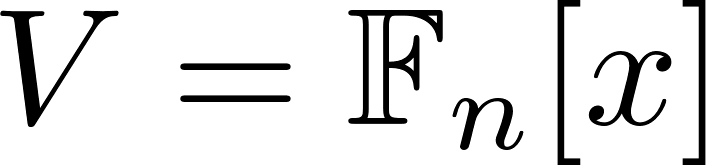 כך ש
קיים
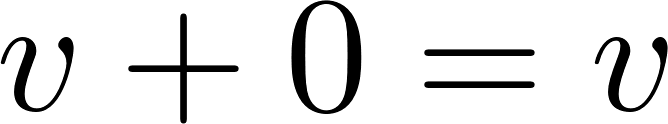 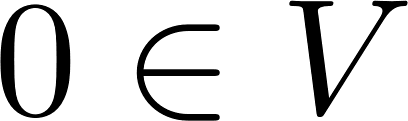 קיים
לכל
כך ש
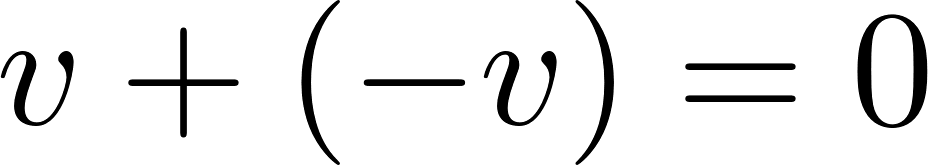 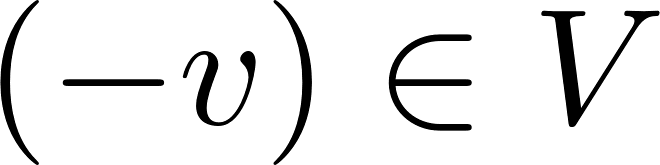 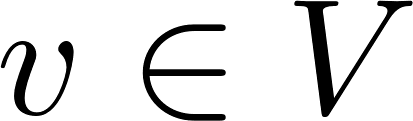 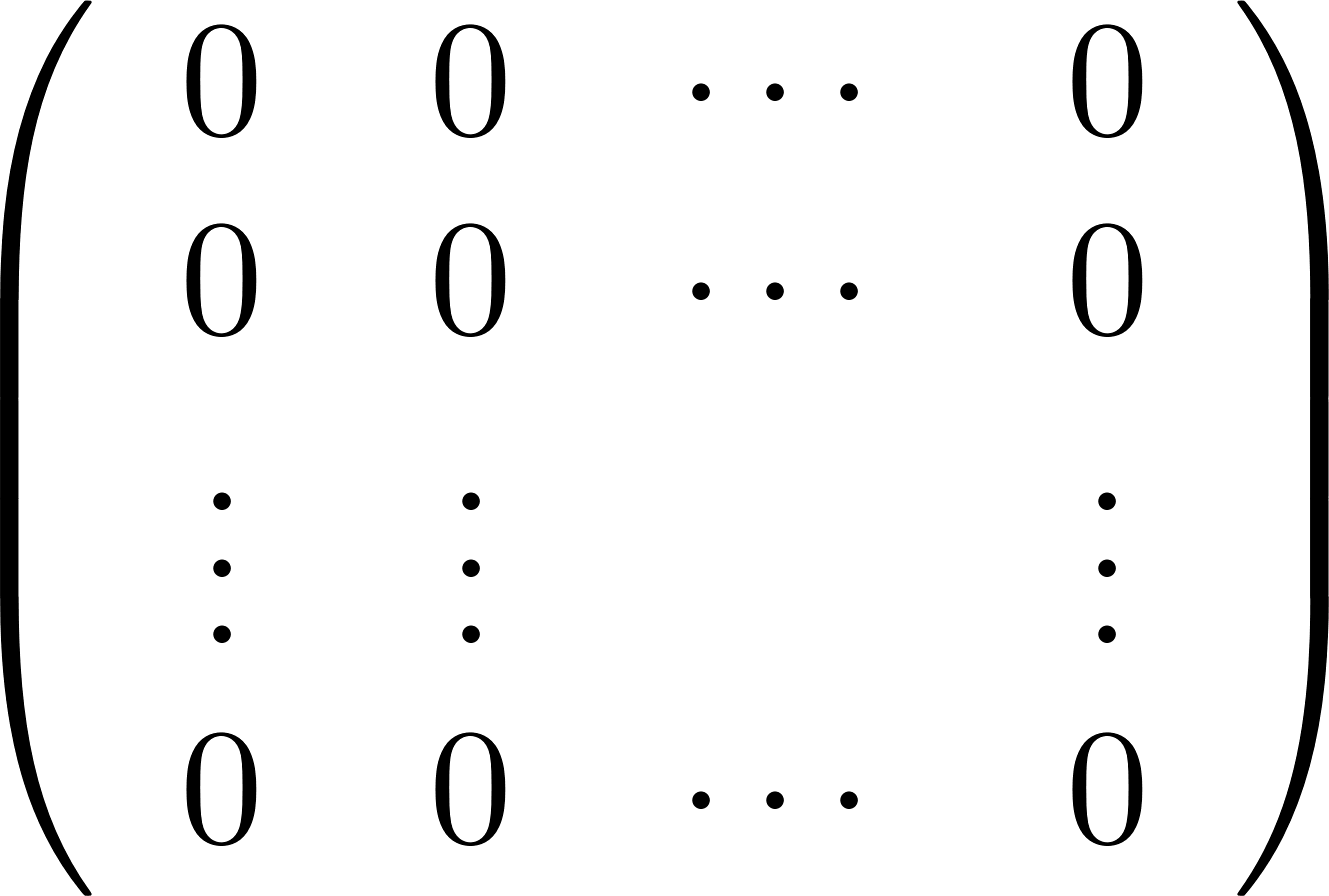 13
הגדרה: מרחב וקטורי (מ"ו) הוא                        המקיים:
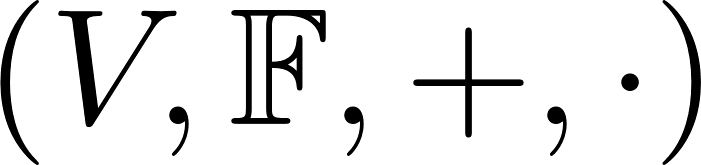 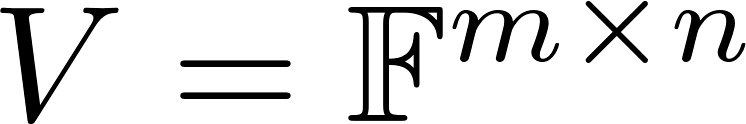 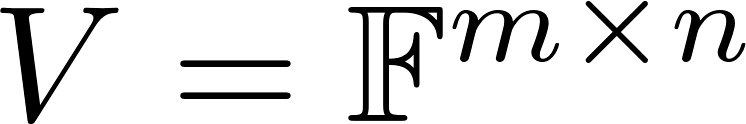 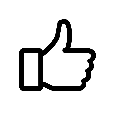 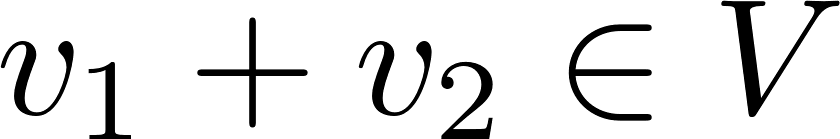 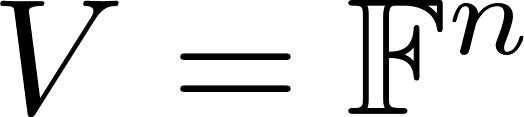 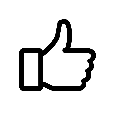 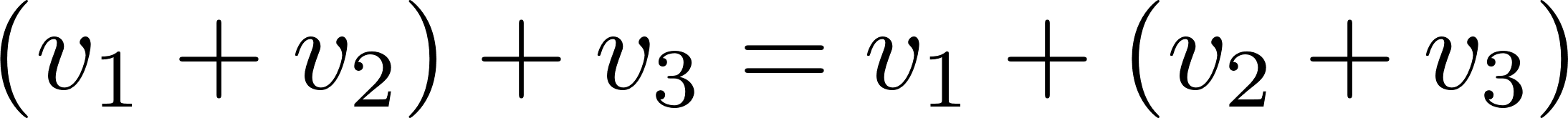 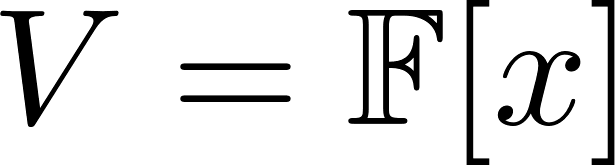 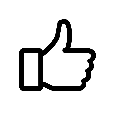 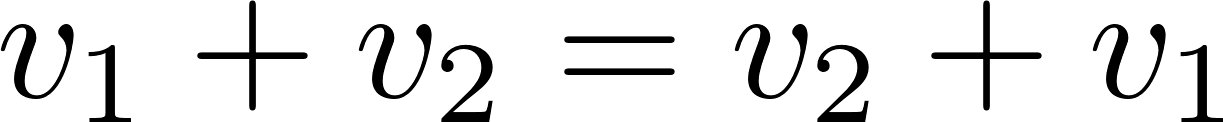 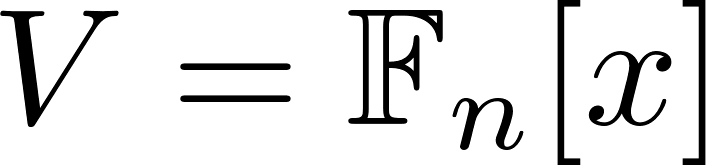 כך ש
קיים
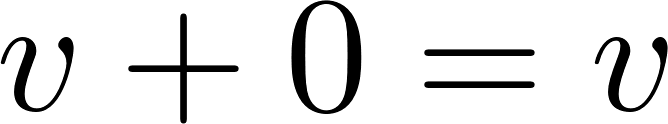 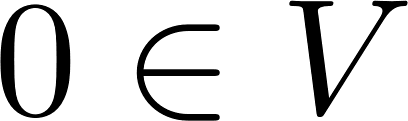 קיים
לכל
כך ש
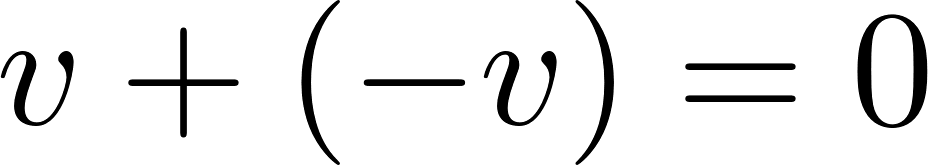 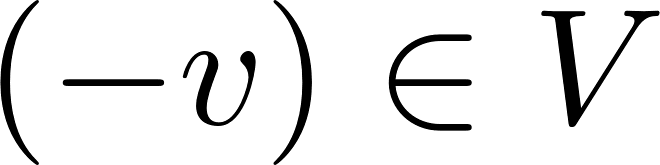 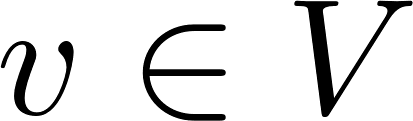 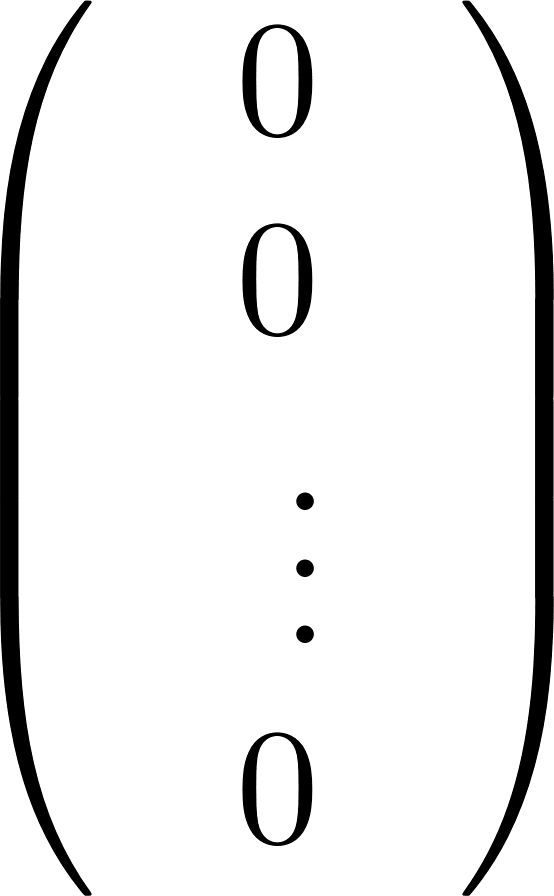 14
הגדרה: מרחב וקטורי (מ"ו) הוא                        המקיים:
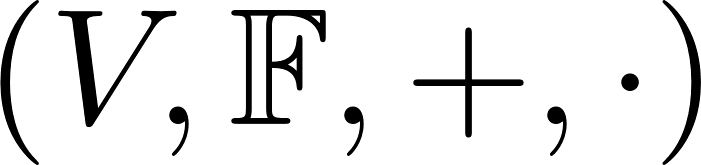 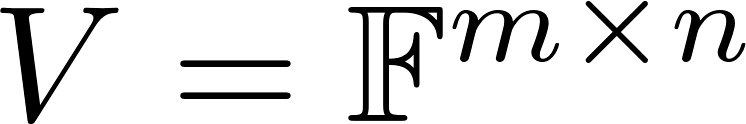 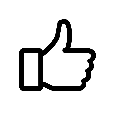 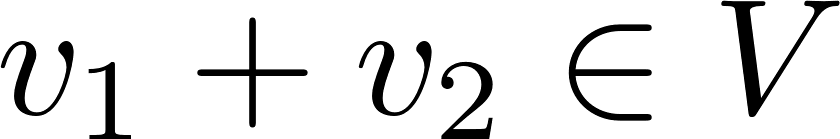 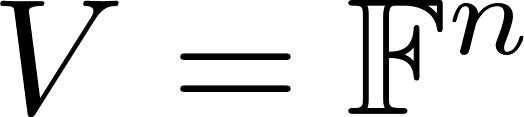 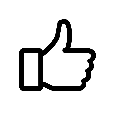 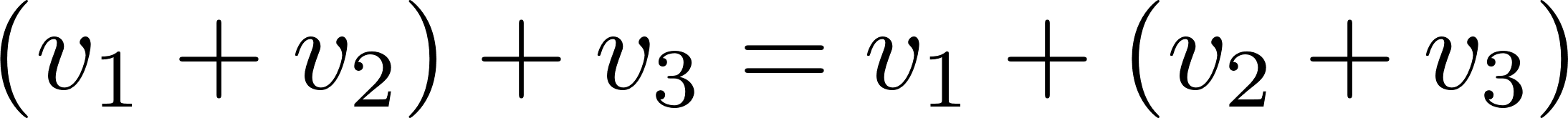 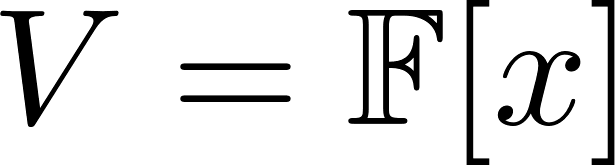 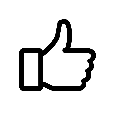 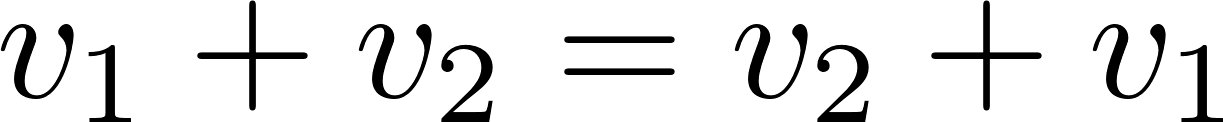 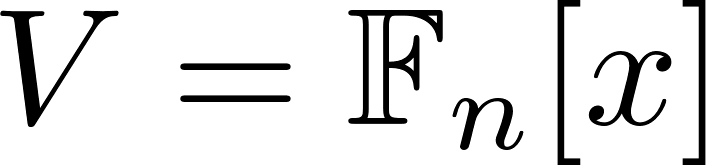 כך ש
קיים
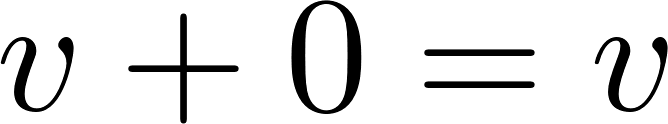 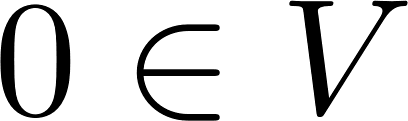 קיים
לכל
כך ש
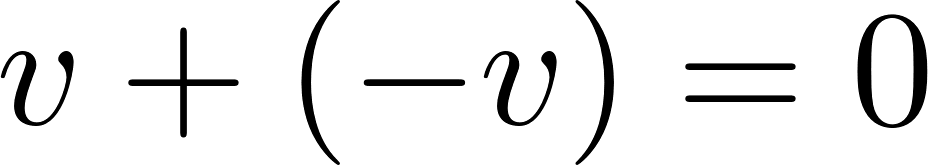 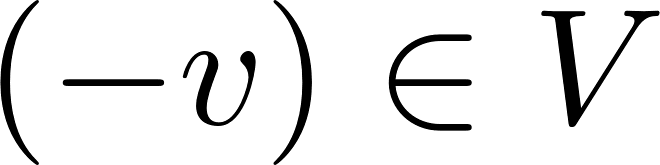 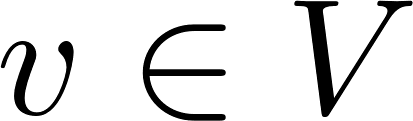 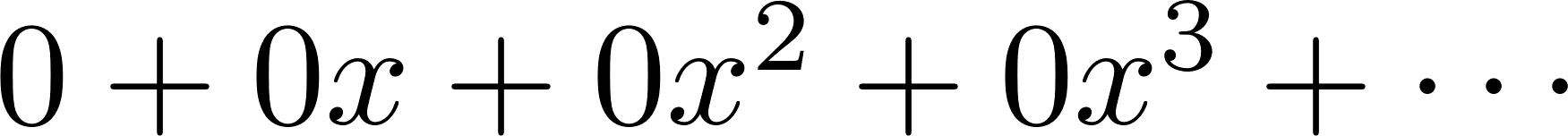 15
הגדרה: מרחב וקטורי (מ"ו) הוא                        המקיים:
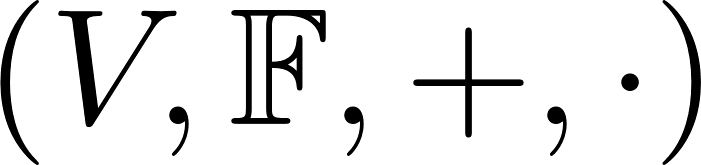 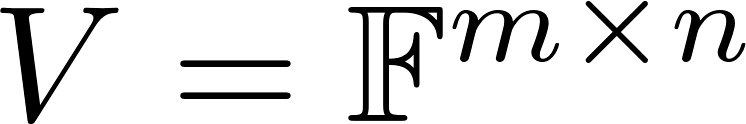 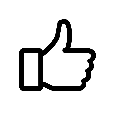 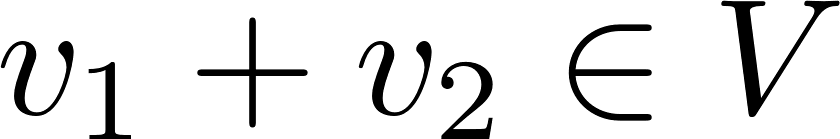 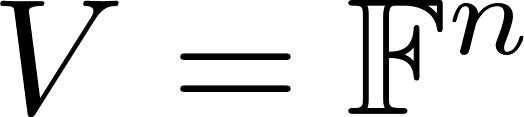 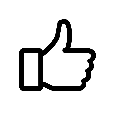 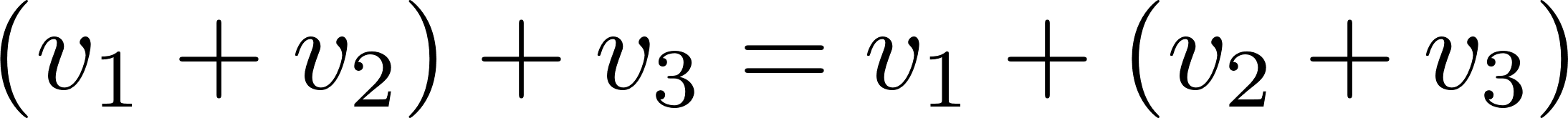 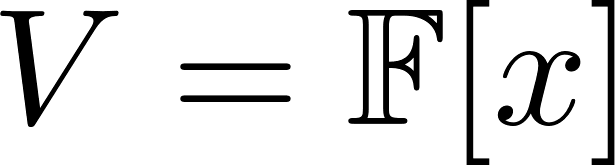 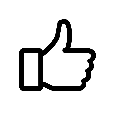 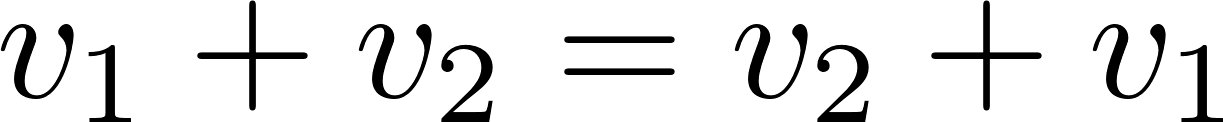 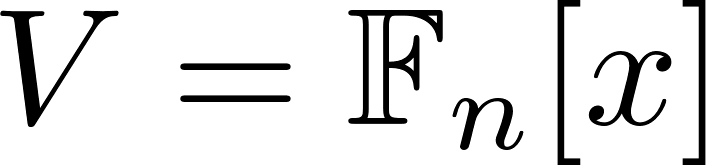 כך ש
קיים
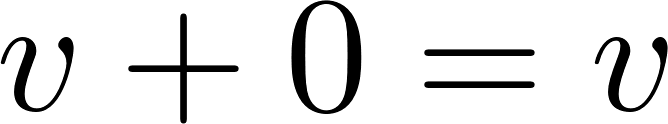 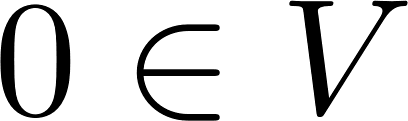 קיים
לכל
כך ש
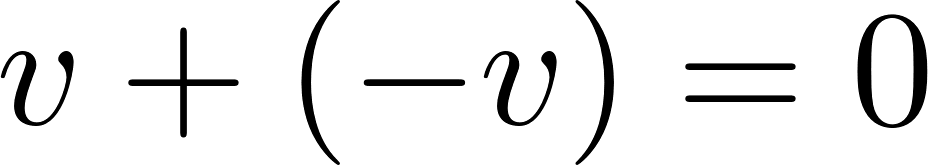 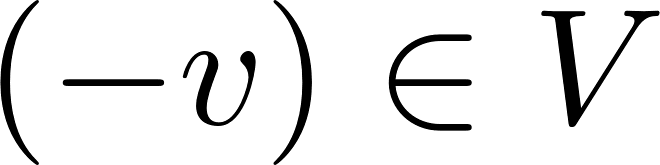 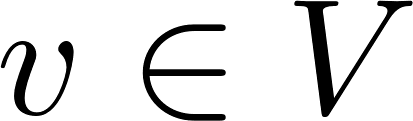 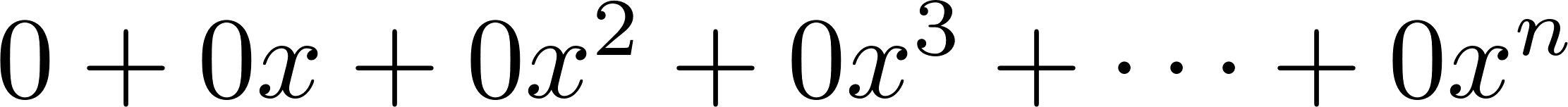 16
הגדרה: מרחב וקטורי (מ"ו) הוא                        המקיים:
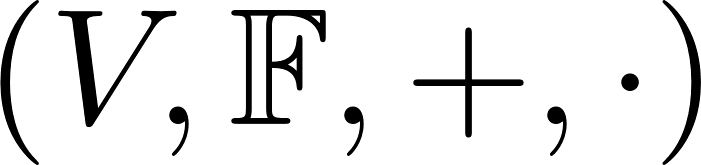 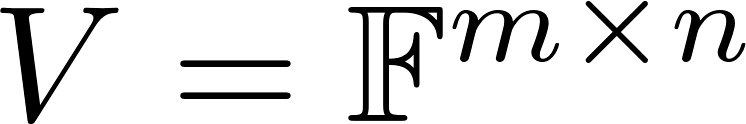 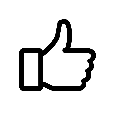 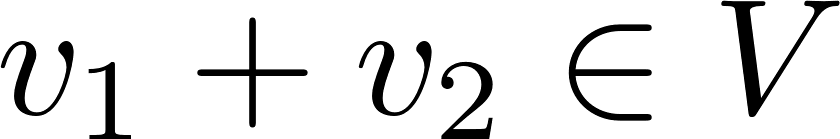 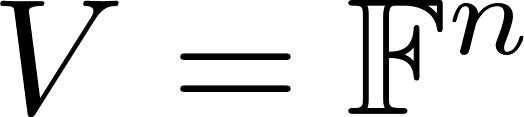 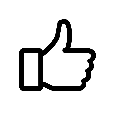 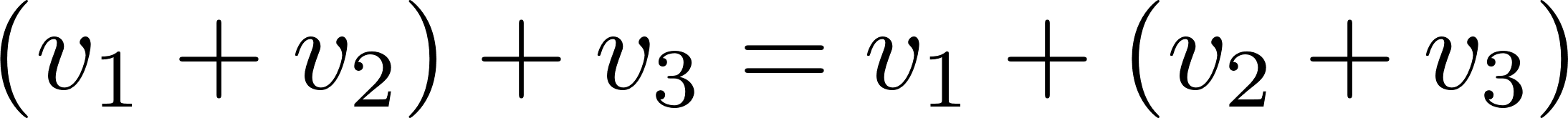 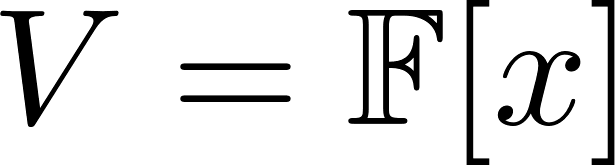 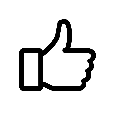 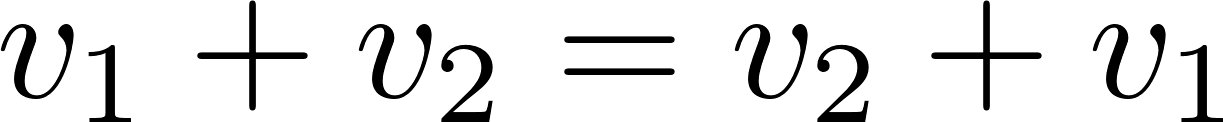 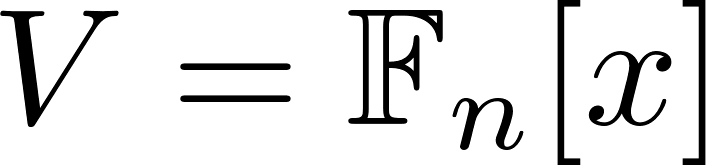 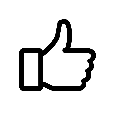 כך ש
קיים
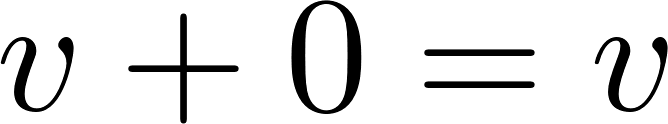 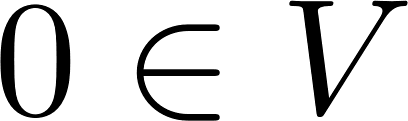 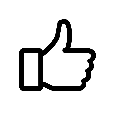 קיים
לכל
כך ש
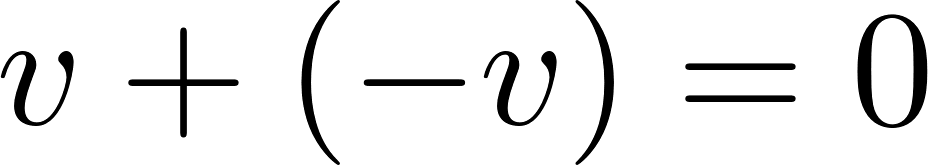 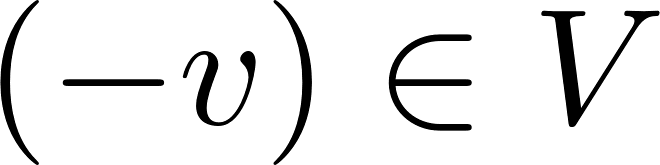 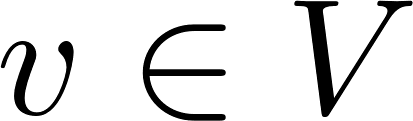 17
מ"ו. הוכיחו כי לכל 3 וקטורים מתקיים כי:
תרגיל (צמצום): יהא
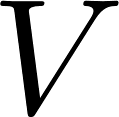 אז
אם
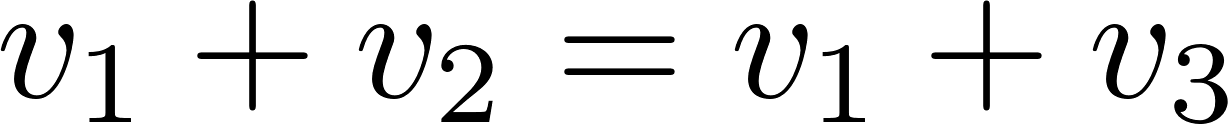 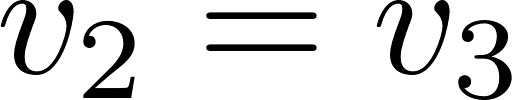 נניח
הוכחה:
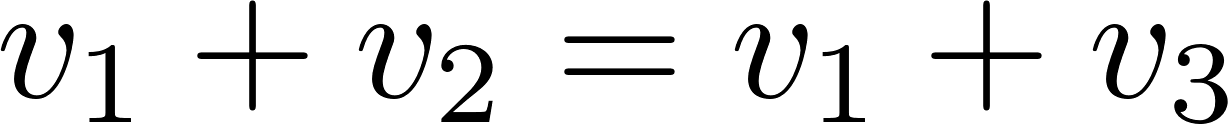 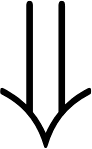 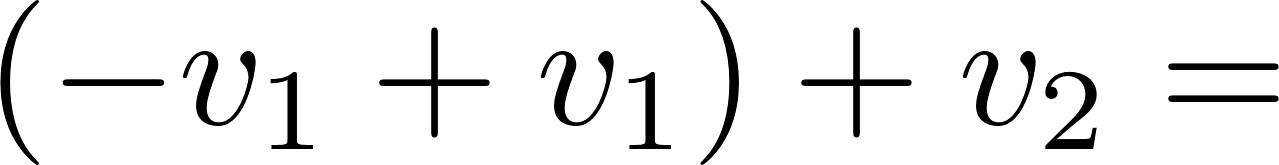 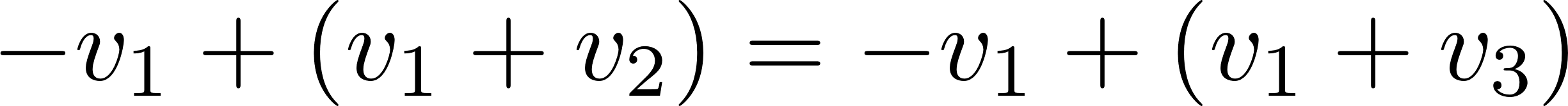 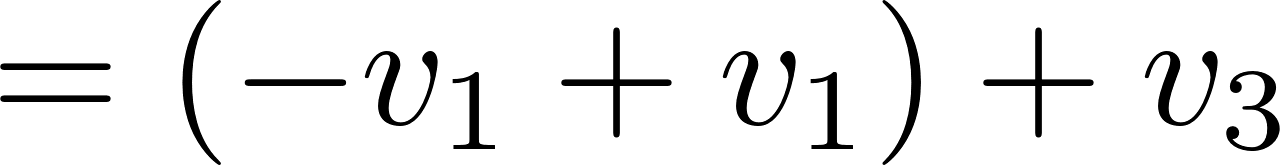 קיבוציות
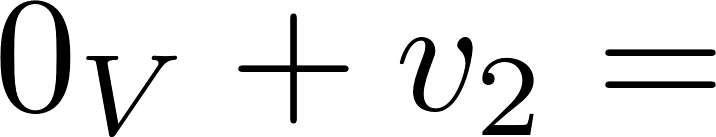 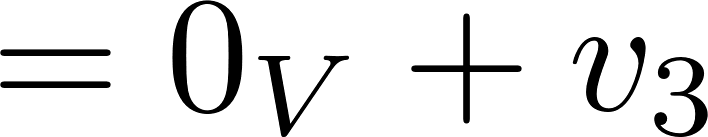 הגדרת נגדי
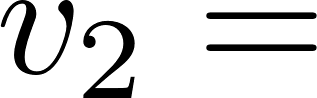 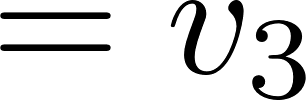 הגדרת נטרלי
18
מ"ו. הוכיחו כי:
תרגיל: יהא
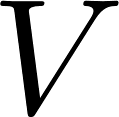 או
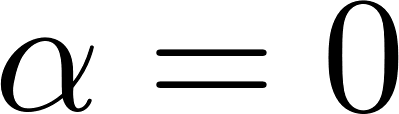 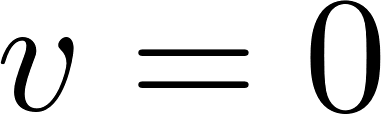 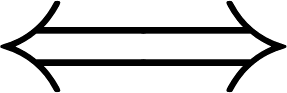 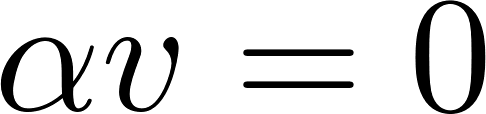 תרגיל
הוכחה:
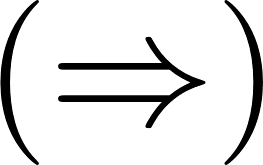 או
צ"ל
נניח
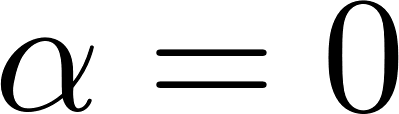 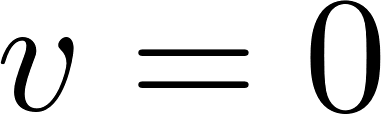 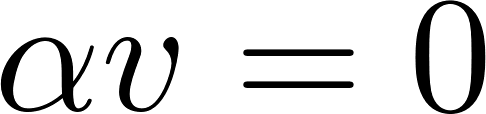 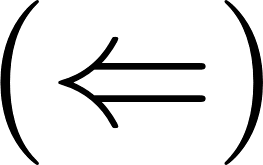 צ"ל
נניח
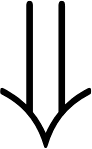 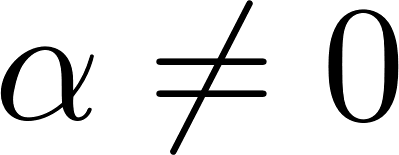 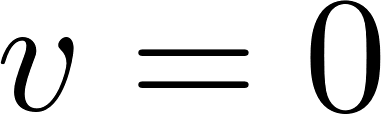 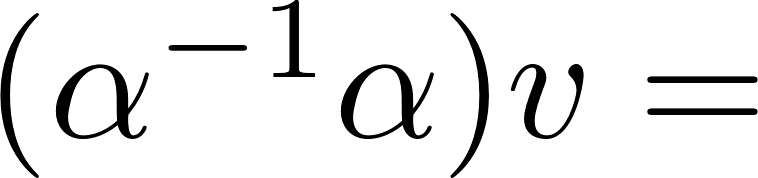 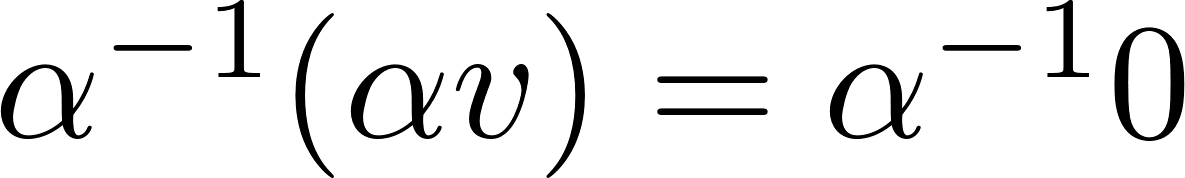 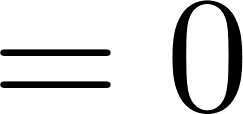 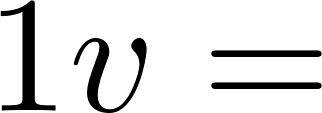 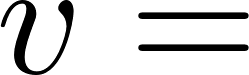 כפל ב 1
הגדרת הופכי
קיבוציות
הצד הקודם
19
מ"ו. הוכיחו כי לכל וקטור מתקיים כי:
תרגיל: יהא
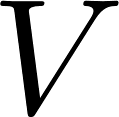 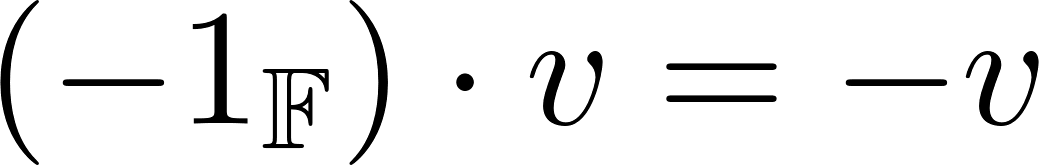 הוכחה:   צריך להראות
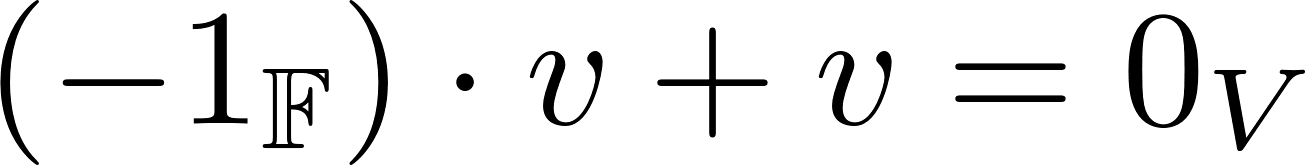 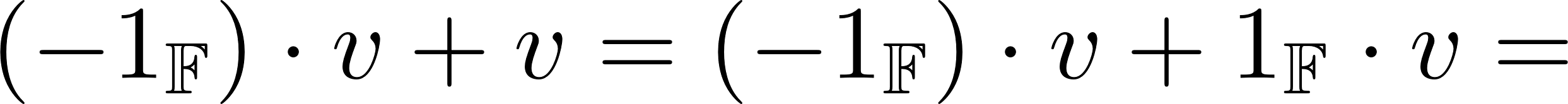 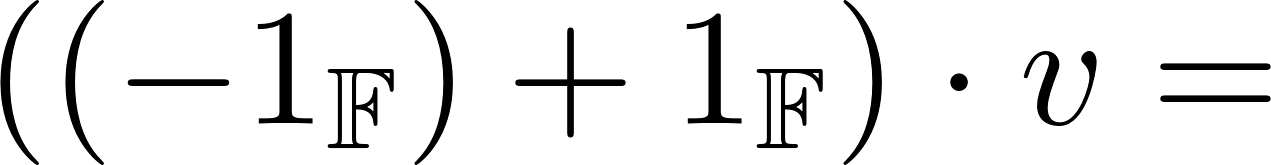 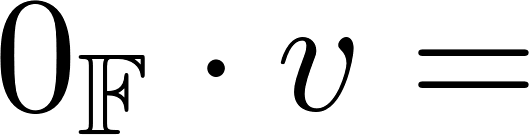 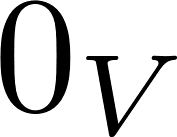 כפל ב 1
פילוג
תרגיל קודם
20
מ"ו. תת קבוצה
הגדרה: יהא
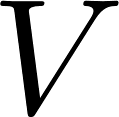 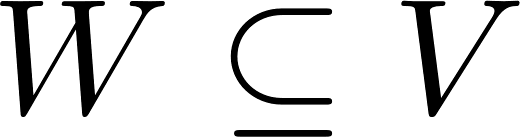 תקרא תת מרחב (ת"מ) אם היא מ"ו ביחס לאותן פעולות.
דוגמאות:
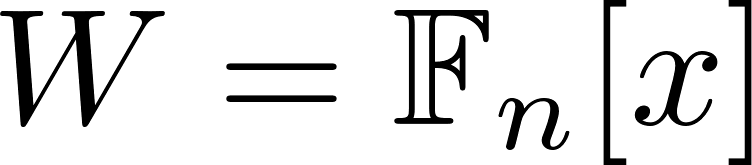 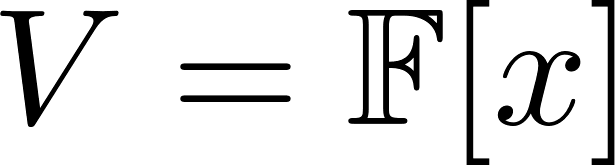 כלשהוא
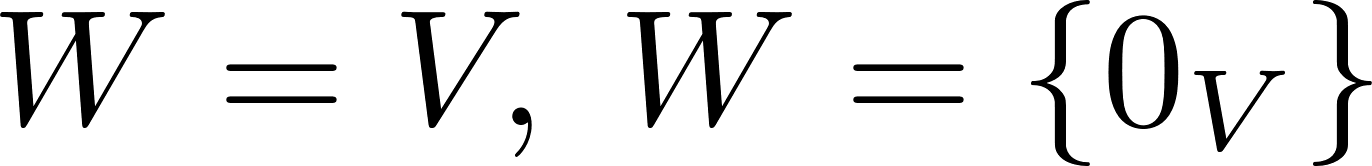 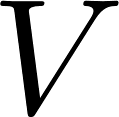 לא
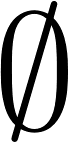 21
דוגמאות לתתי קבוצות שאינן תתי מרחבים :
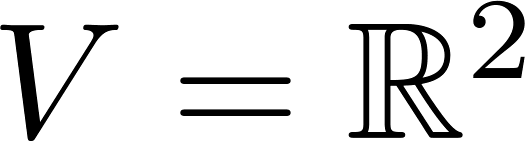 הוא תת מרחב?
האם
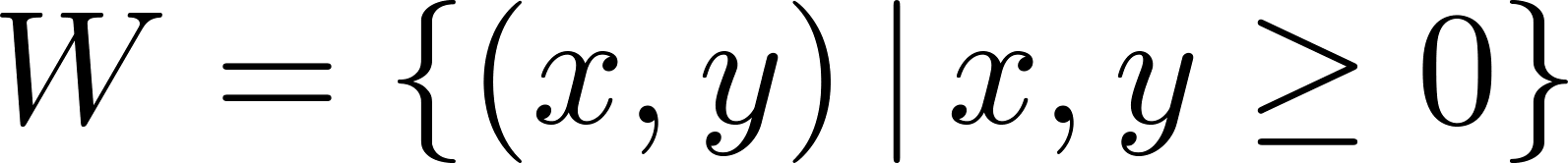 לא!
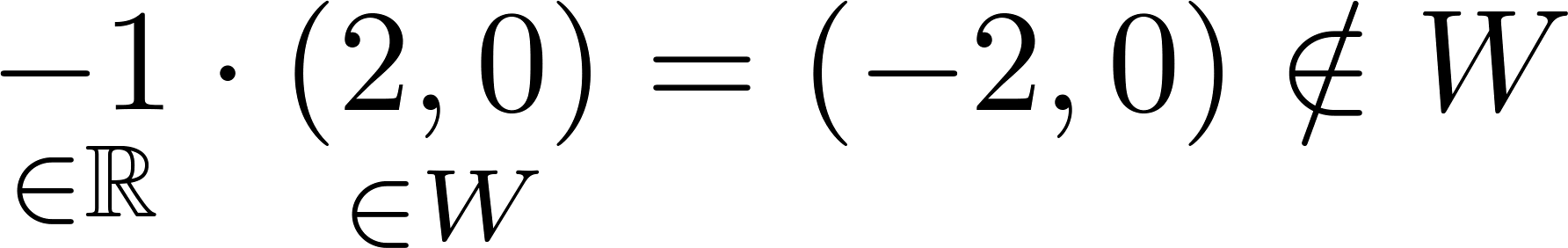 22
דוגמאות לתתי קבוצות שאינן תתי מרחבים :
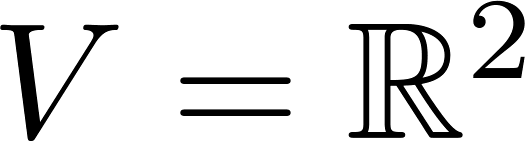 הוא תת מרחב?
האם
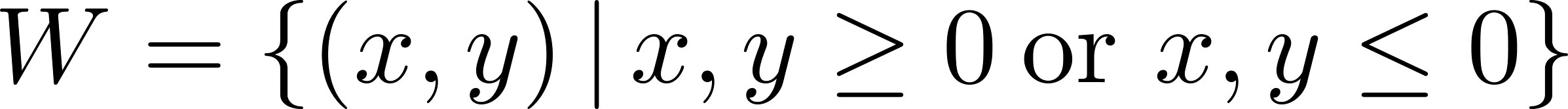 לא!
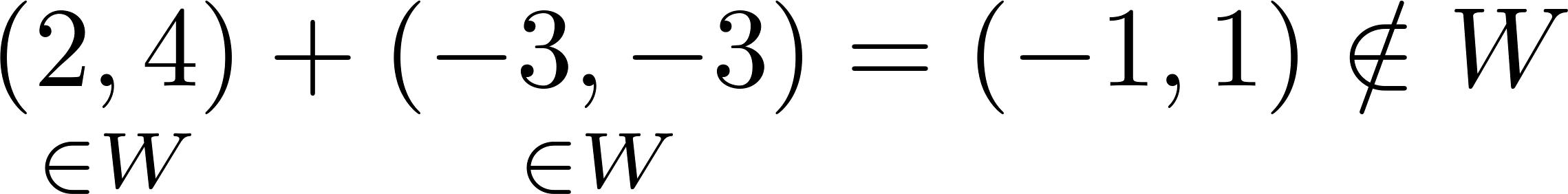 23
אזי:
מ"ו ותת קבוצה
משפט: יהא
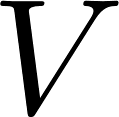 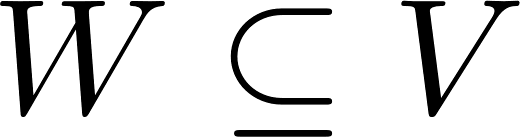 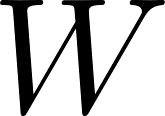 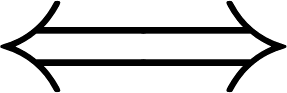 ת"מ
24
מ"ו ותת קבוצה
משפט: יהא
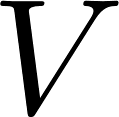 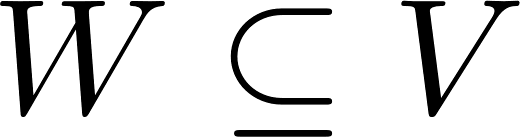 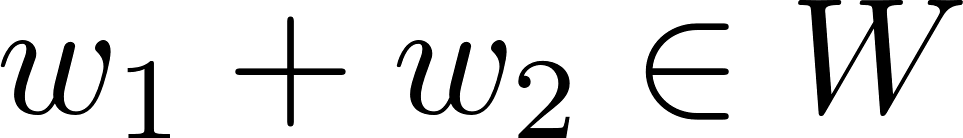 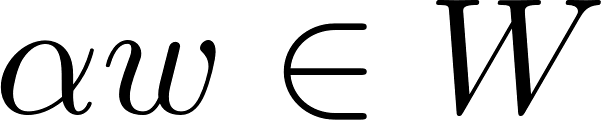 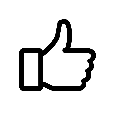 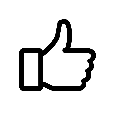 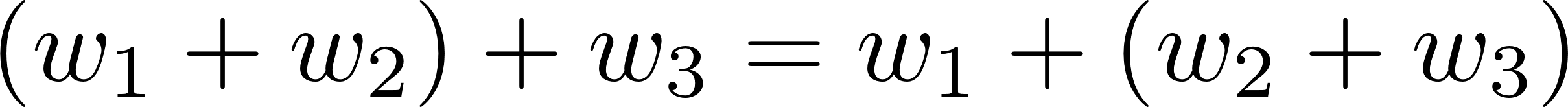 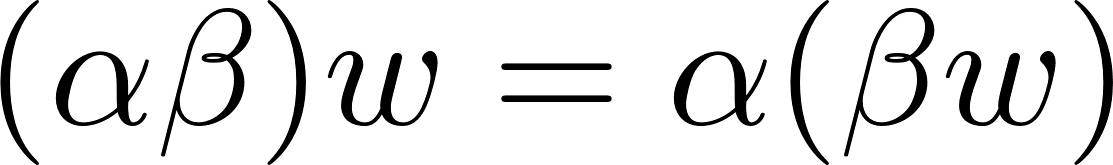 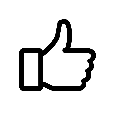 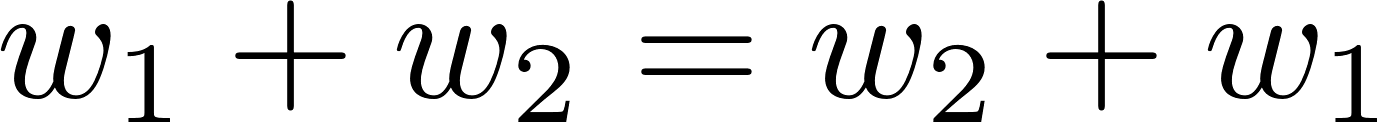 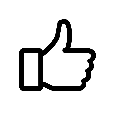 כך ש
קיים
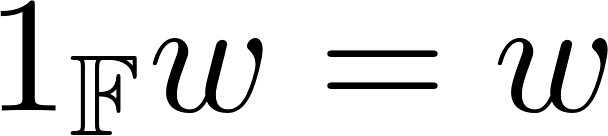 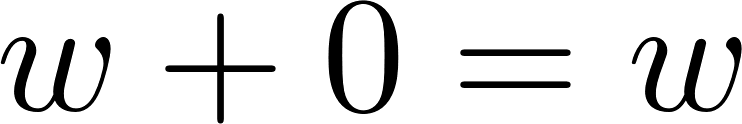 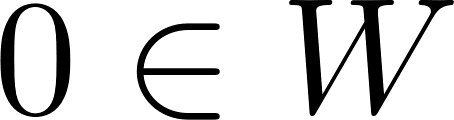 קיים
לכל
כך ש
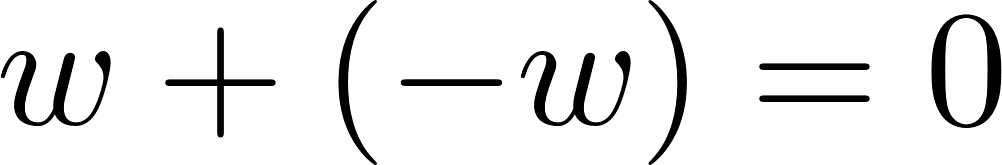 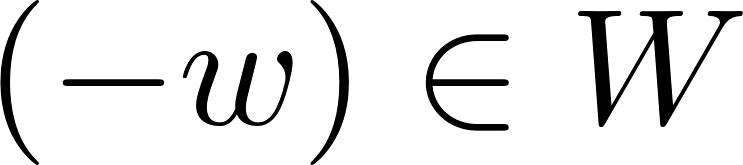 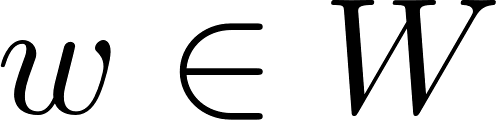 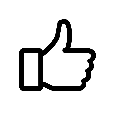 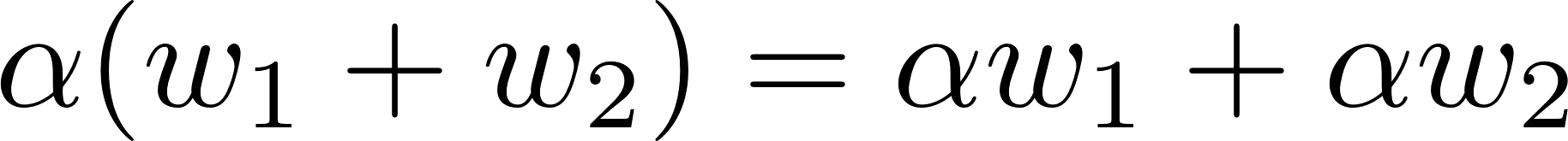 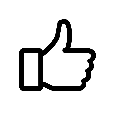 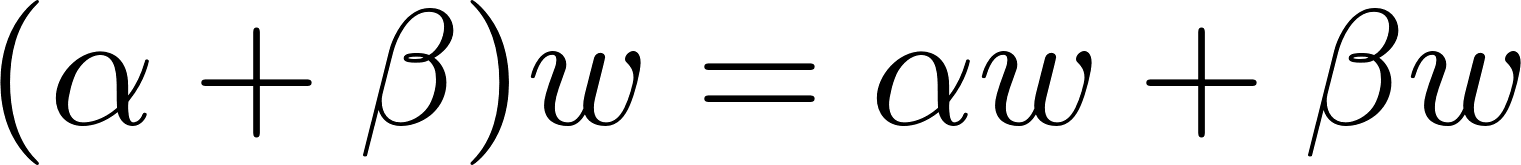 25
אזי:
מ"ו ותת קבוצה
משפט: יהא
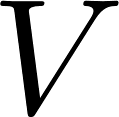 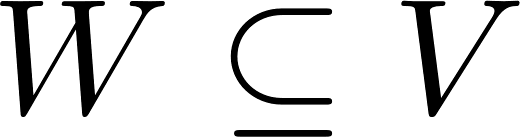 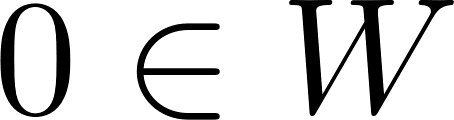 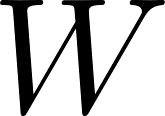 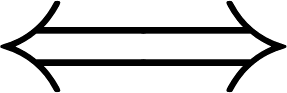 ת"מ
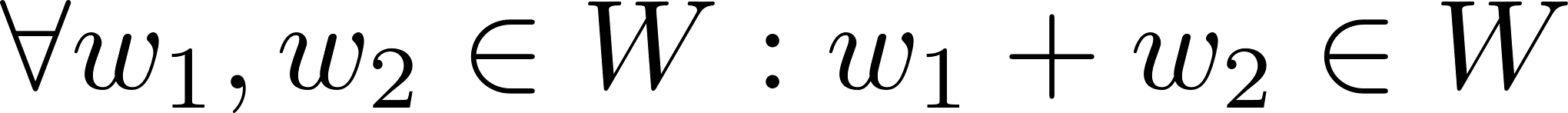 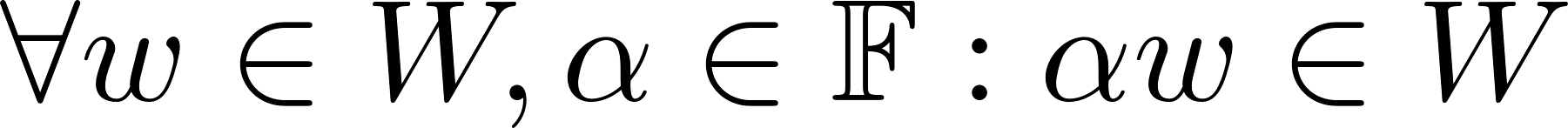 הוכחה: הרוב מתקיים כיוון ש
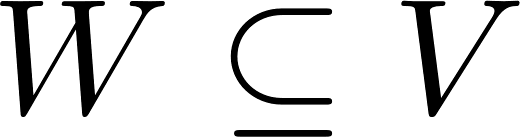 בנוסף, גם דרישת הנגדי מתקיימת כיוון ש
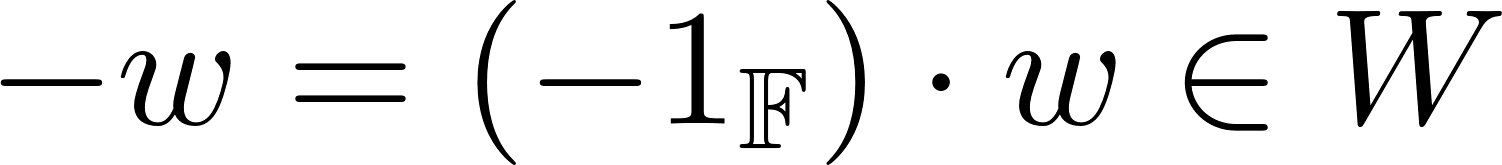 26
מ"ו ותת קבוצה
משפט: יהא
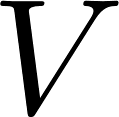 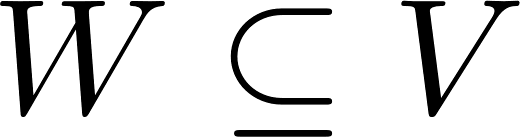 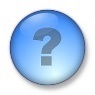 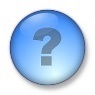 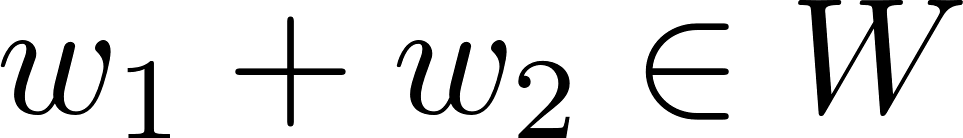 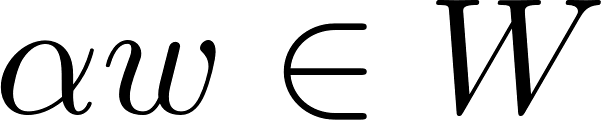 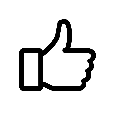 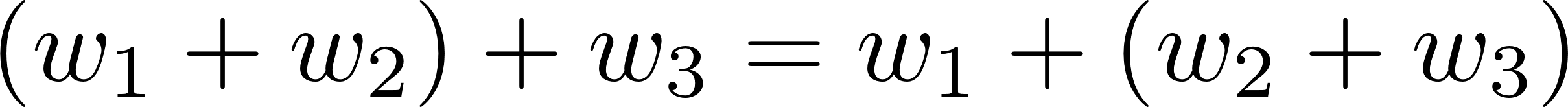 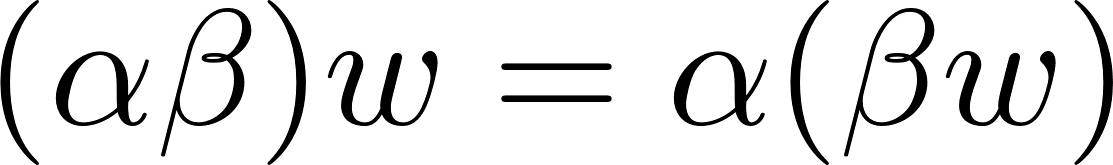 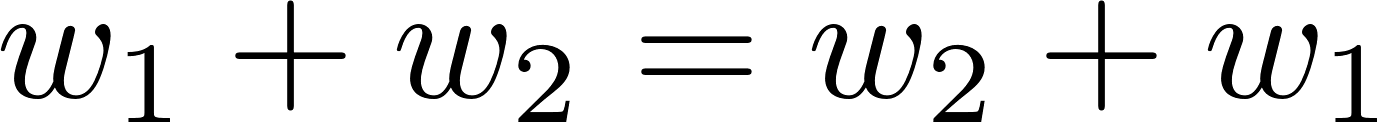 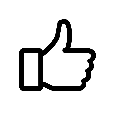 כך ש
קיים
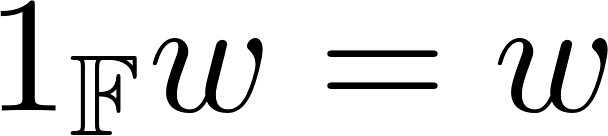 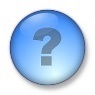 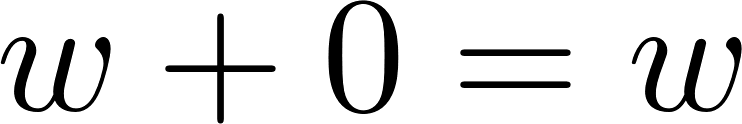 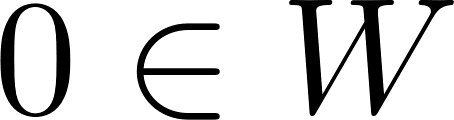 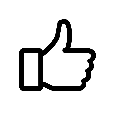 קיים
לכל
כך ש
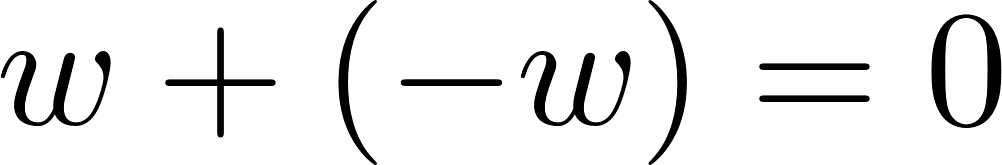 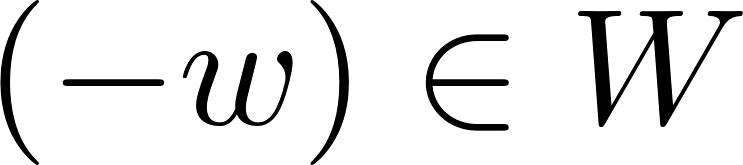 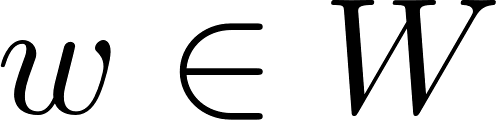 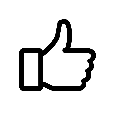 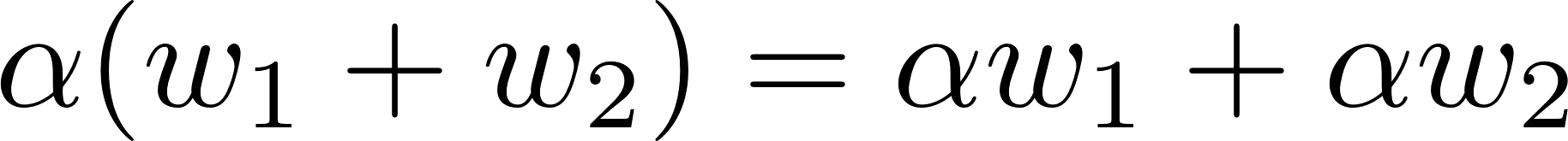 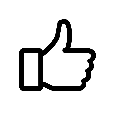 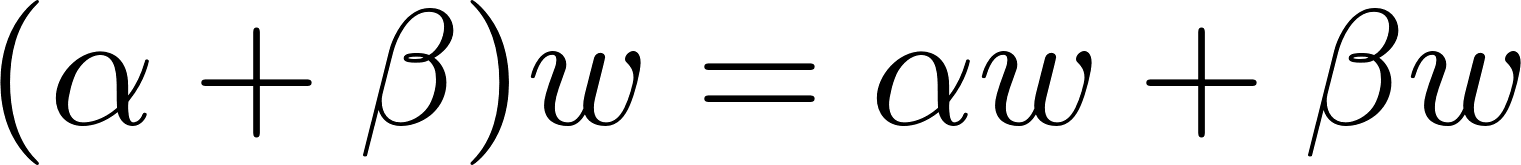 27
דוגמאות:
מעל השדה
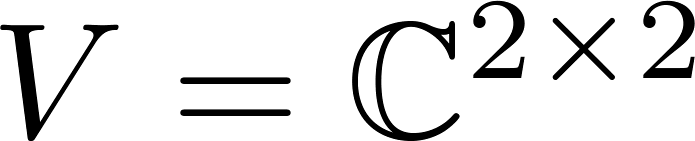 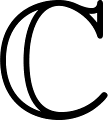 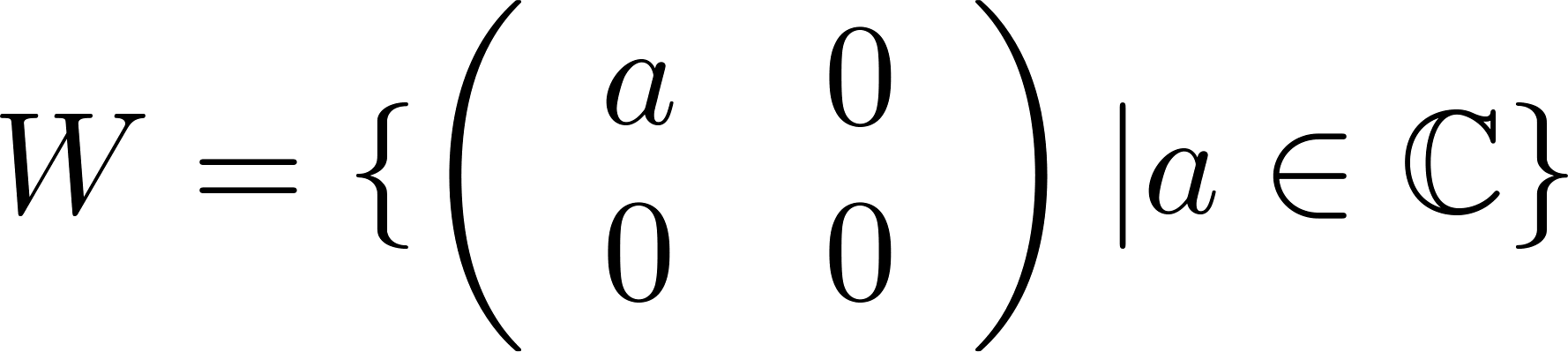 הוא תת מרחב?
האם
כן!
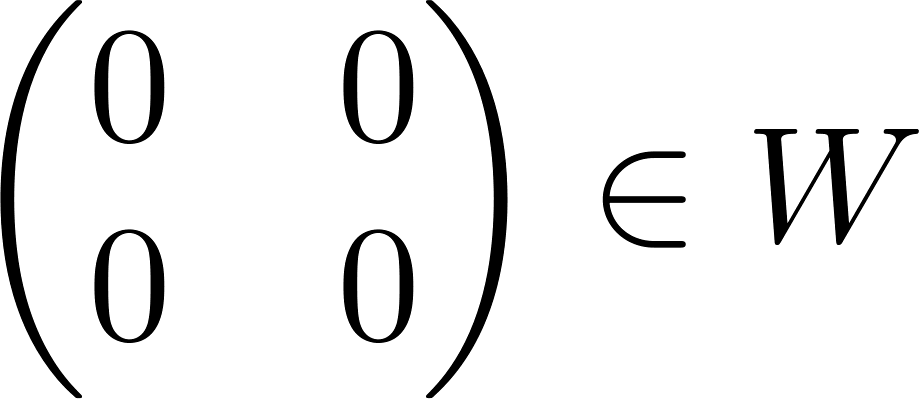 אכן
הוכחה:
צ"ל:
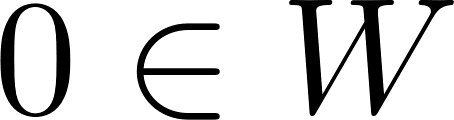 28
דוגמאות:
מעל השדה
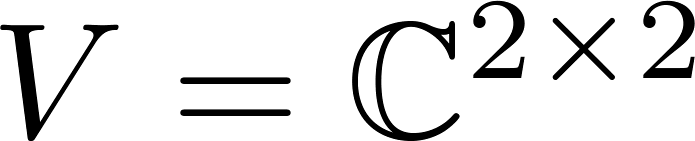 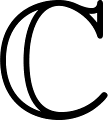 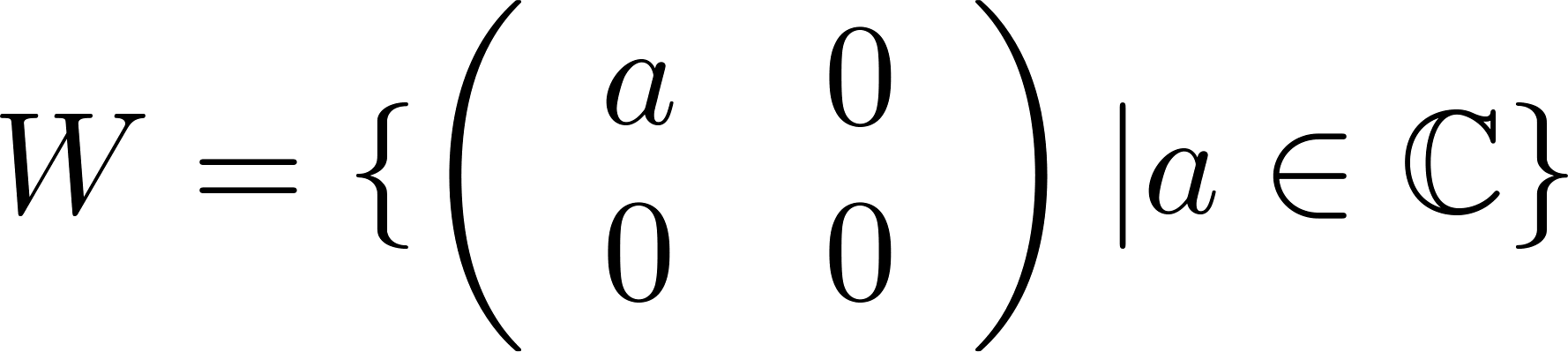 הוא תת מרחב?
האם
כן!
יהיו:
הוכחה:
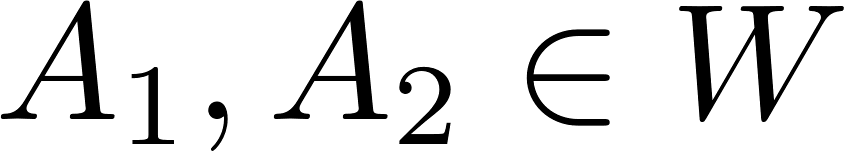 צ"ל:
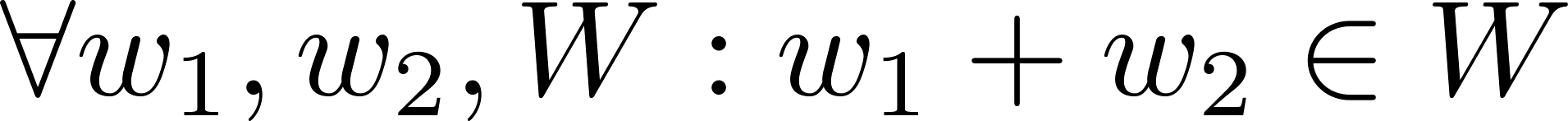 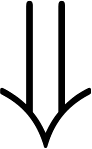 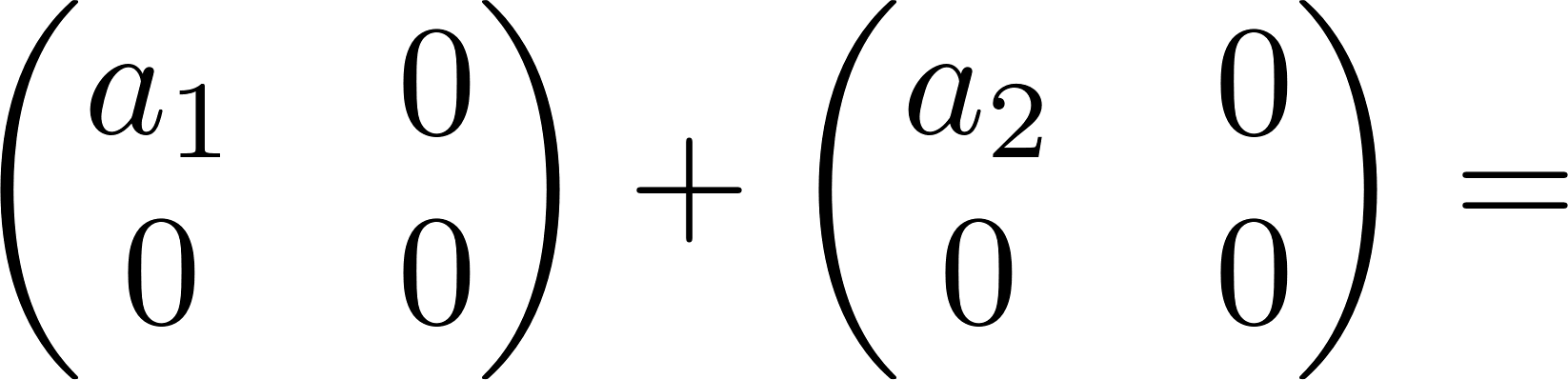 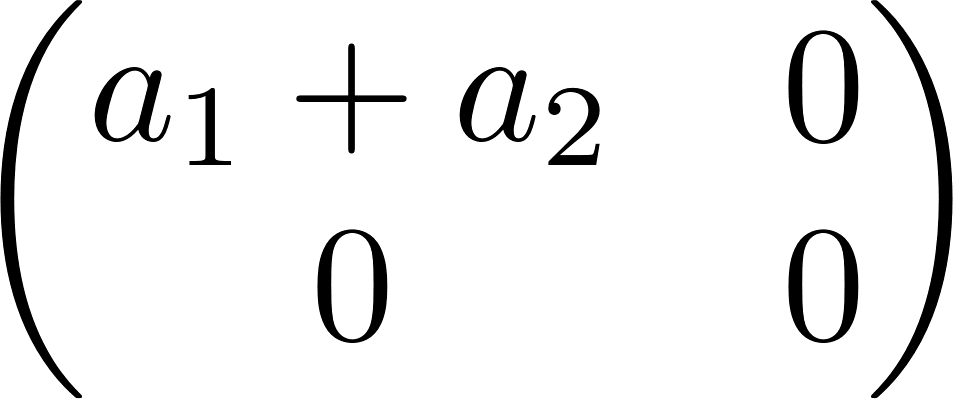 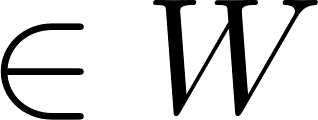 29
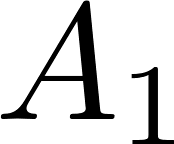 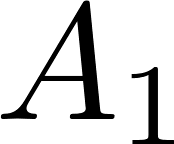 דוגמאות:
מעל השדה
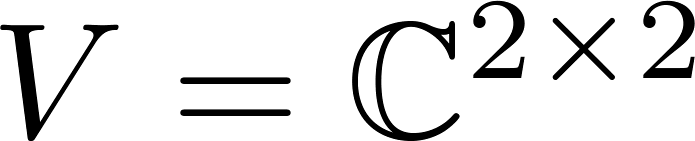 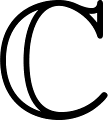 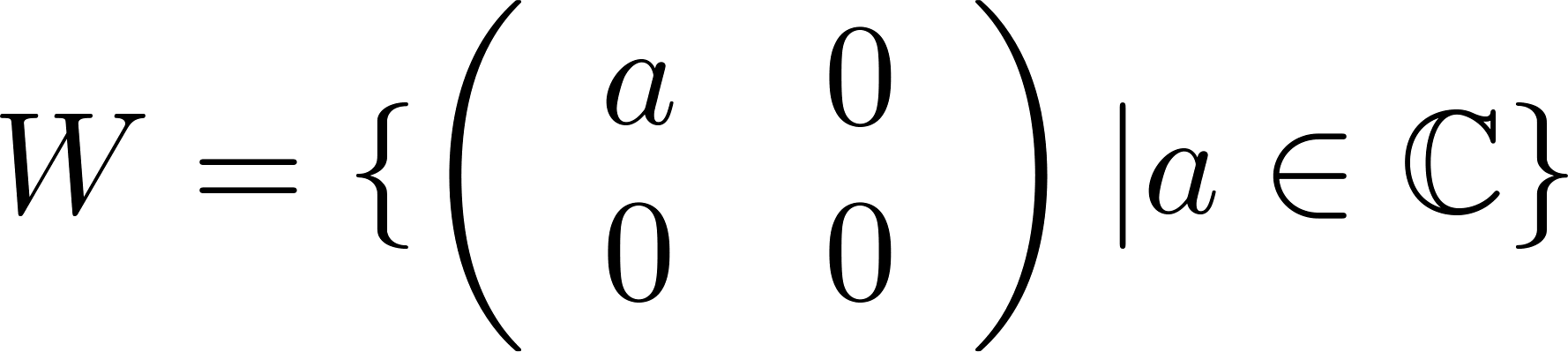 הוא תת מרחב?
האם
כן!
יהיו:
הוכחה:
צ"ל:
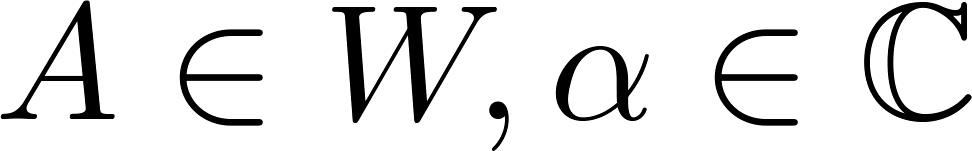 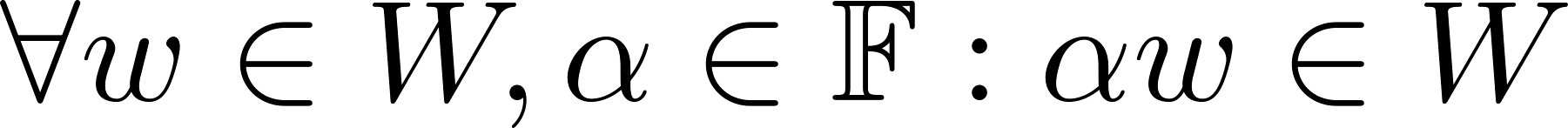 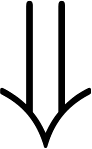 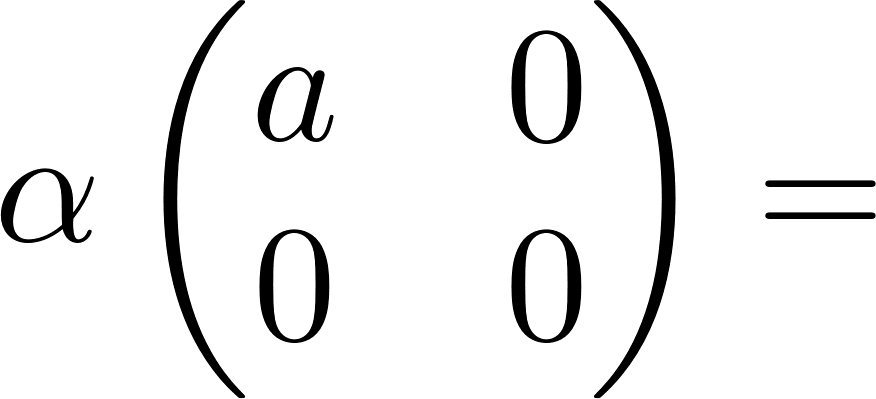 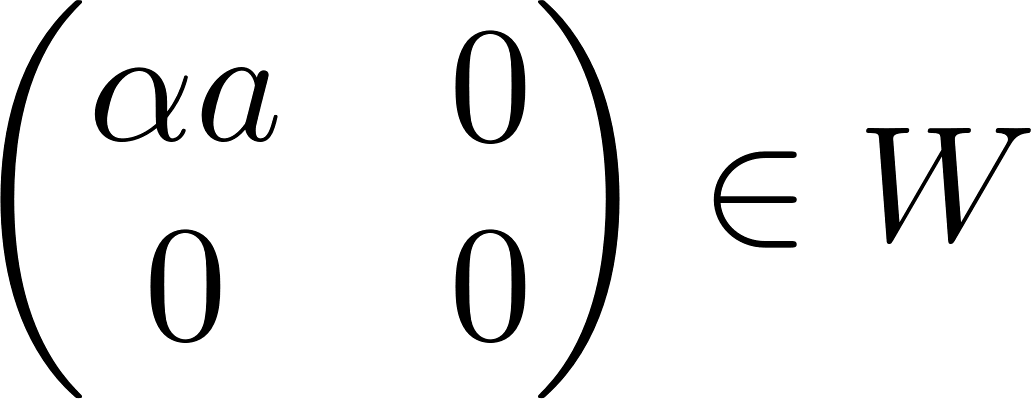 30
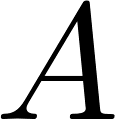 דוגמאות:
מעל השדה
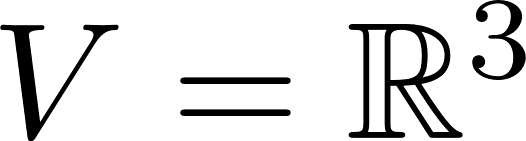 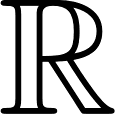 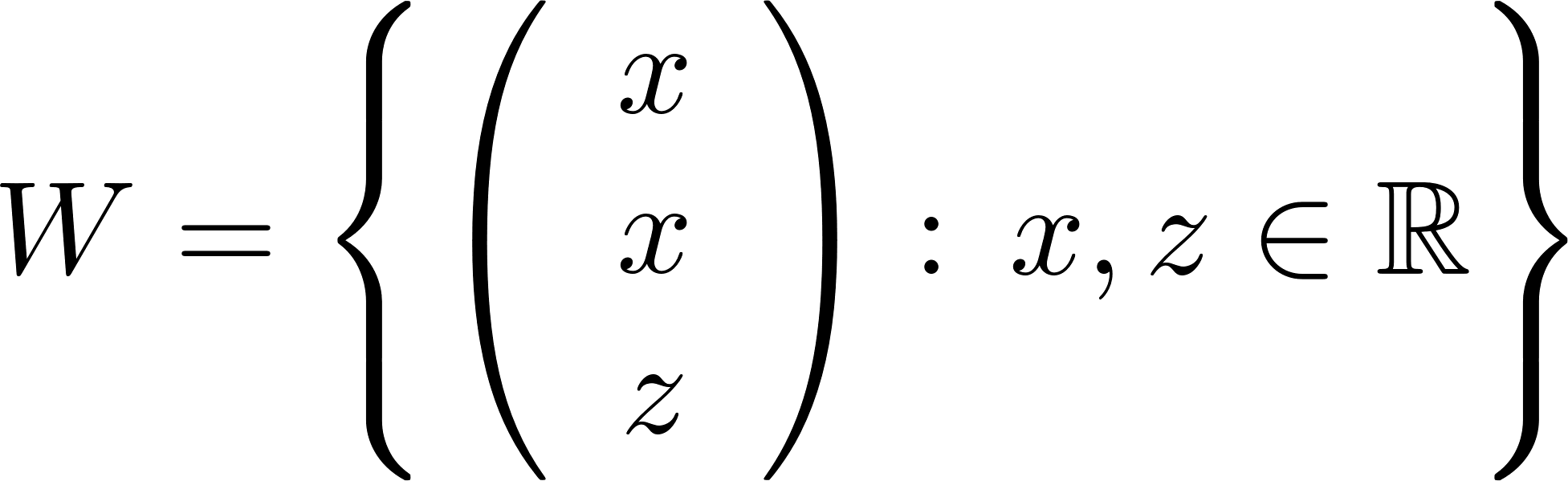 הוא תת מרחב?
האם
כן!
31
דוגמאות:
מעל השדה
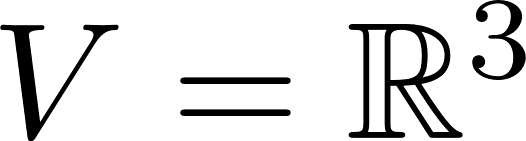 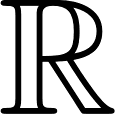 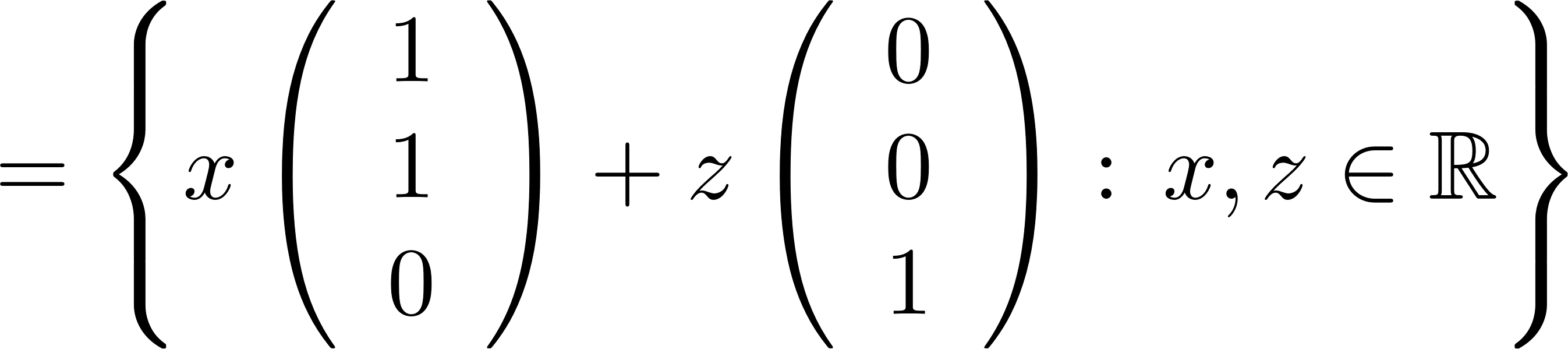 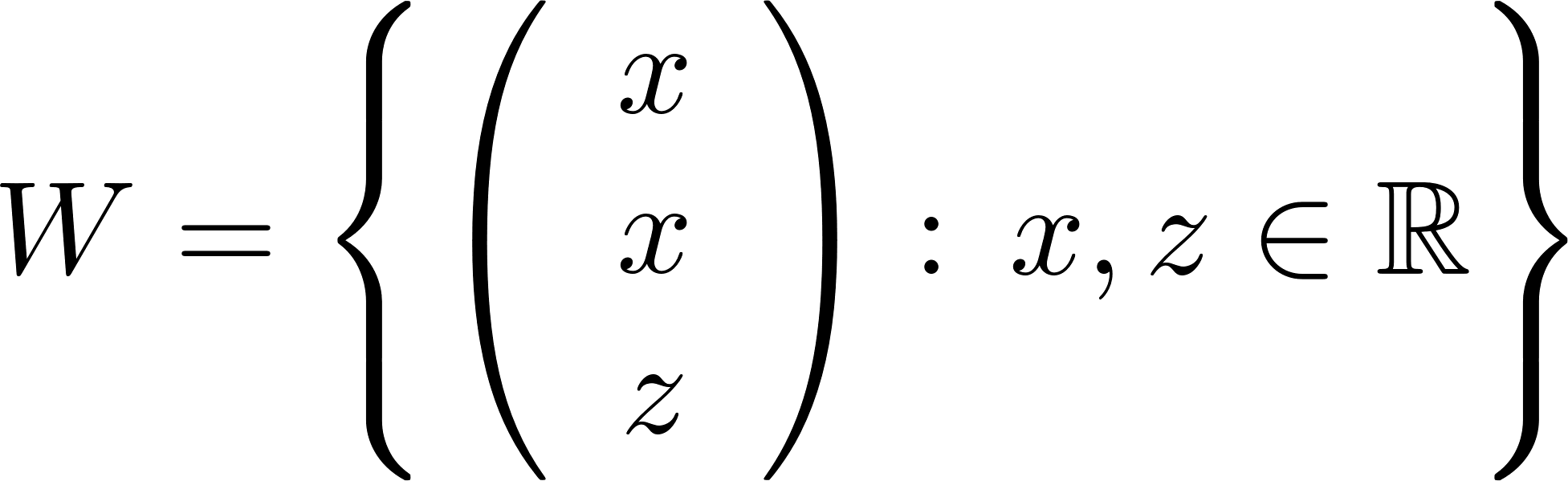 הוא תת מרחב?
האם
כן!
אכן
הוכחה:
צ"ל:
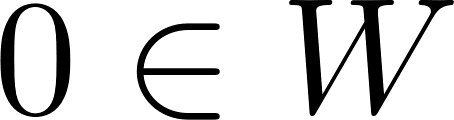 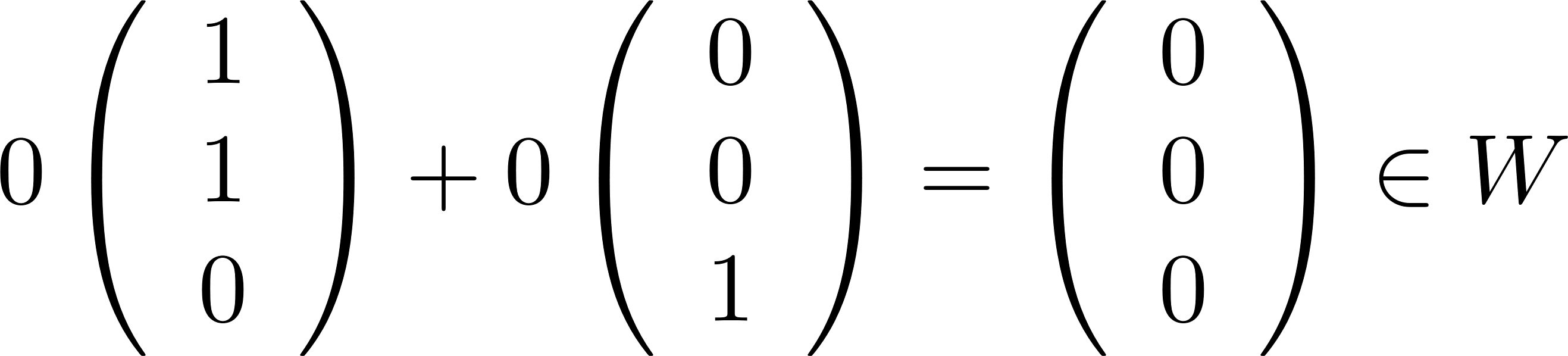 32
דוגמאות:
מעל השדה
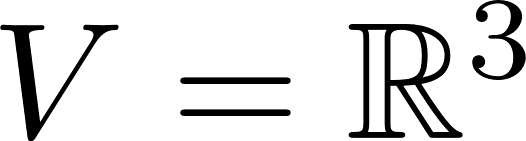 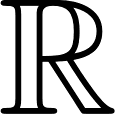 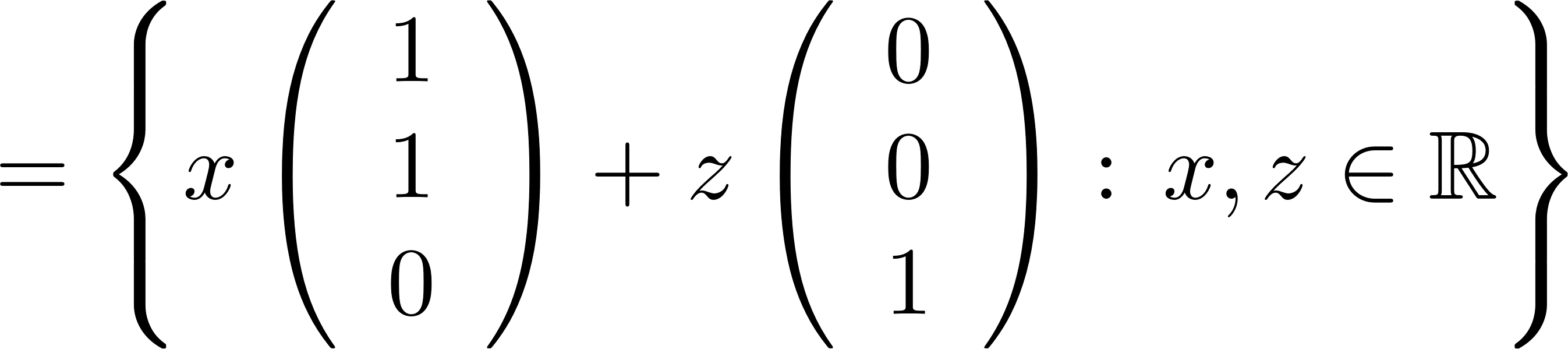 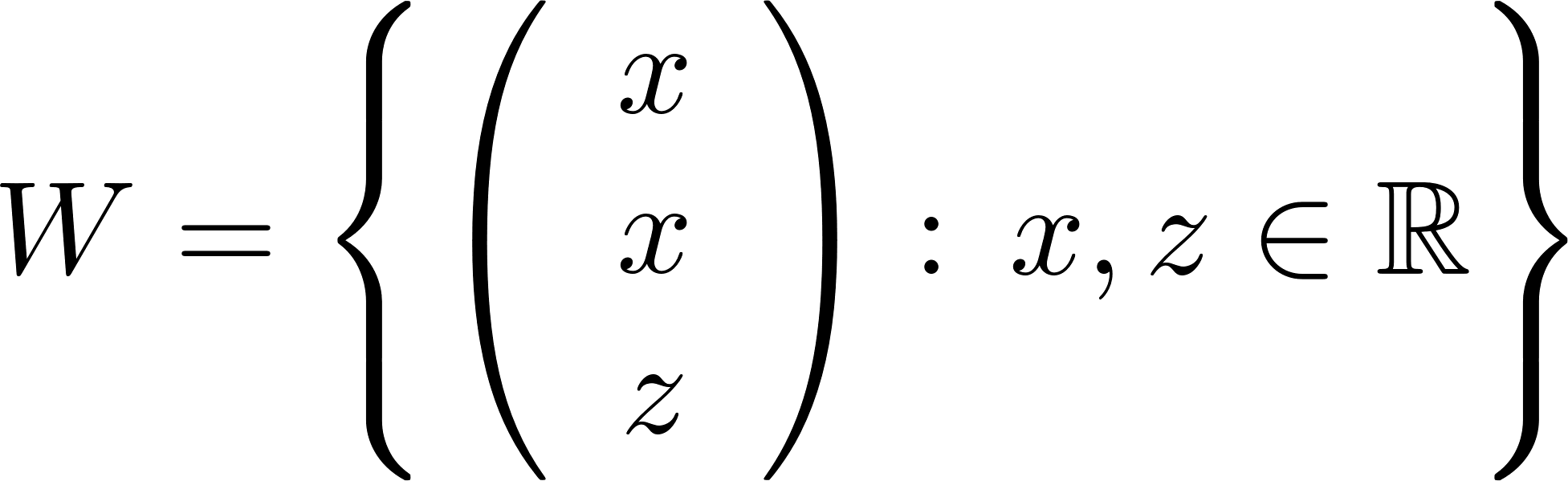 הוא תת מרחב?
האם
כן!
יהיו:
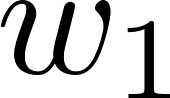 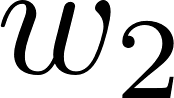 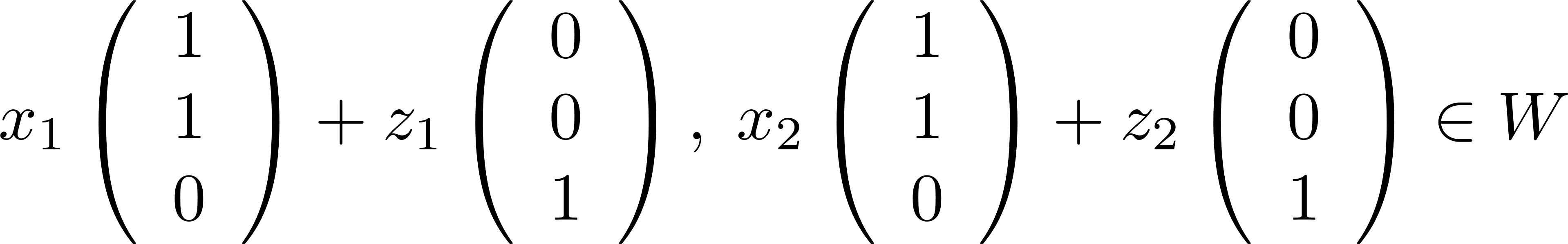 הוכחה:
צ"ל:
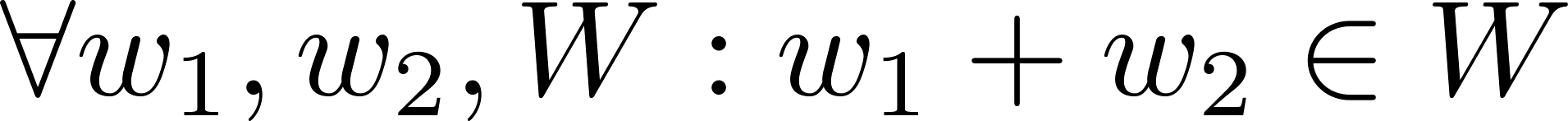 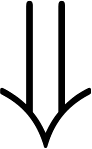 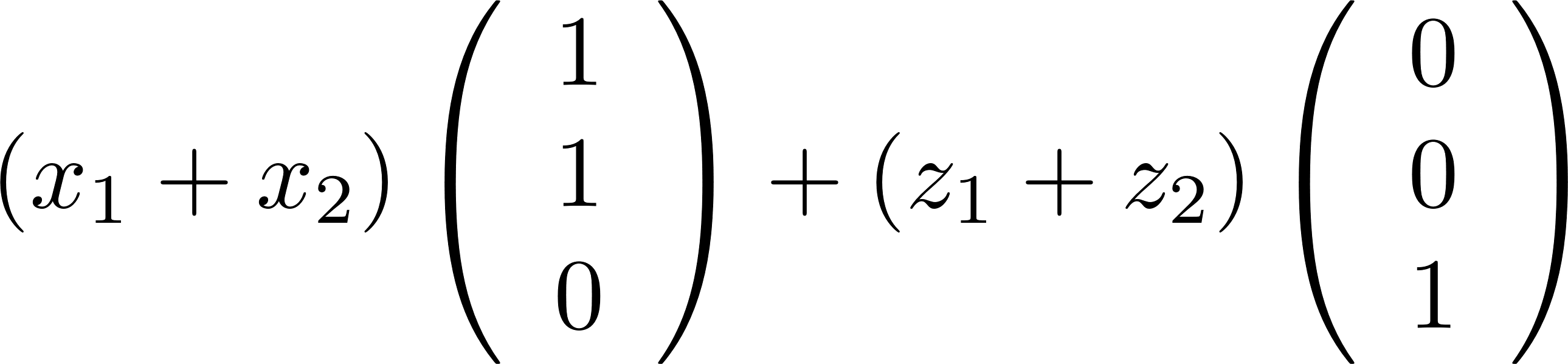 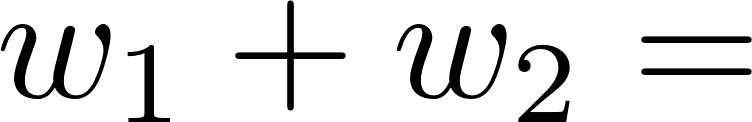 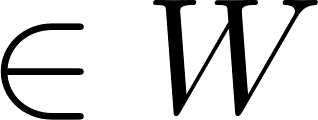 33
דוגמאות:
מעל השדה
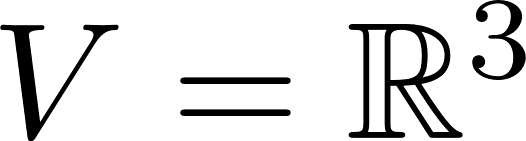 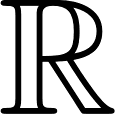 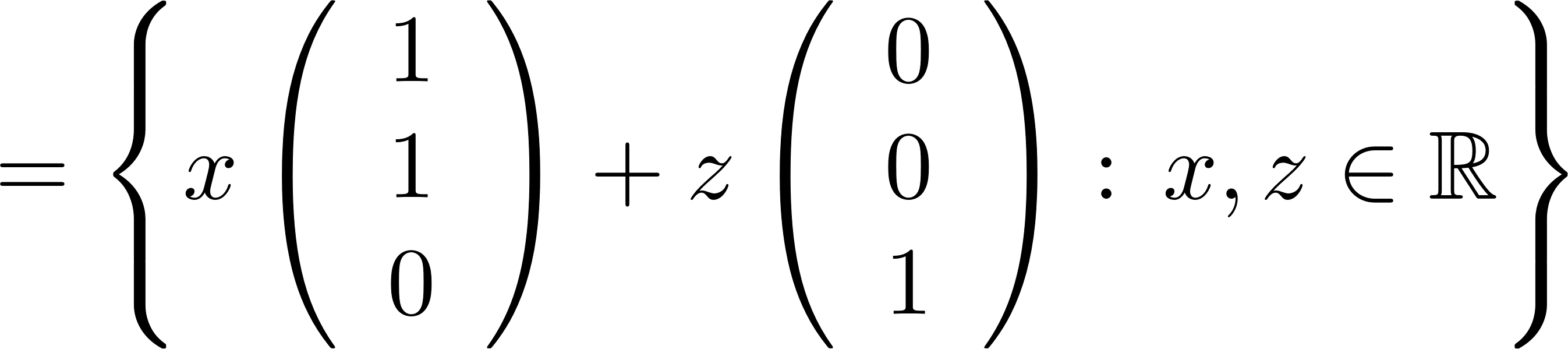 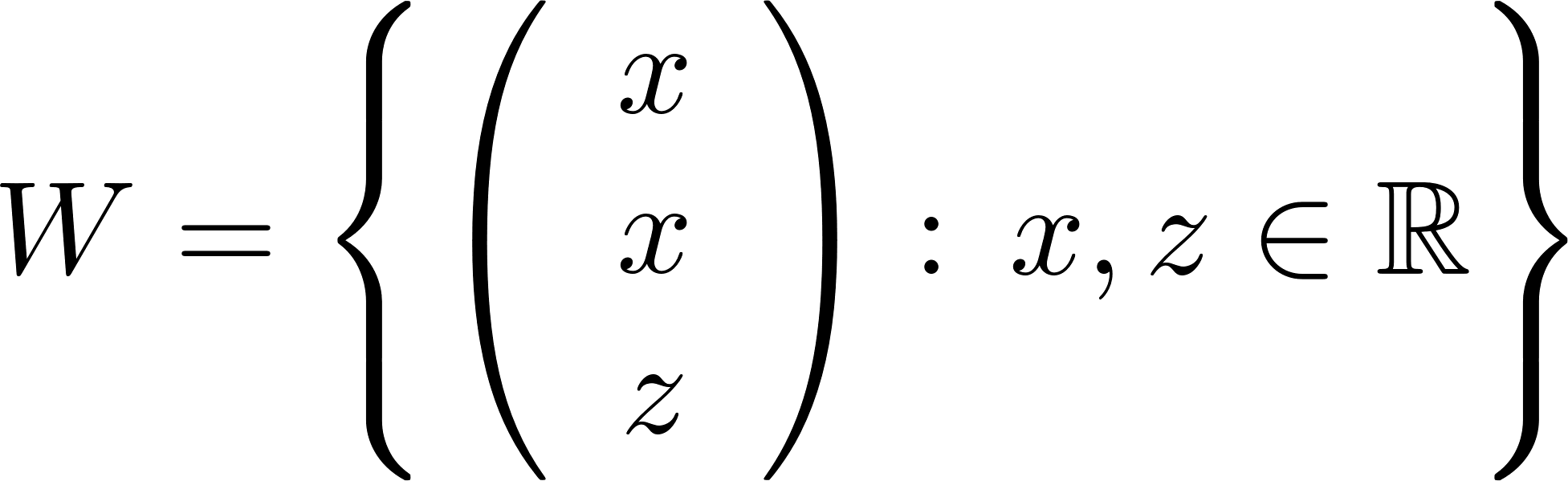 הוא תת מרחב?
האם
כן!
יהיו:
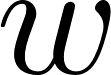 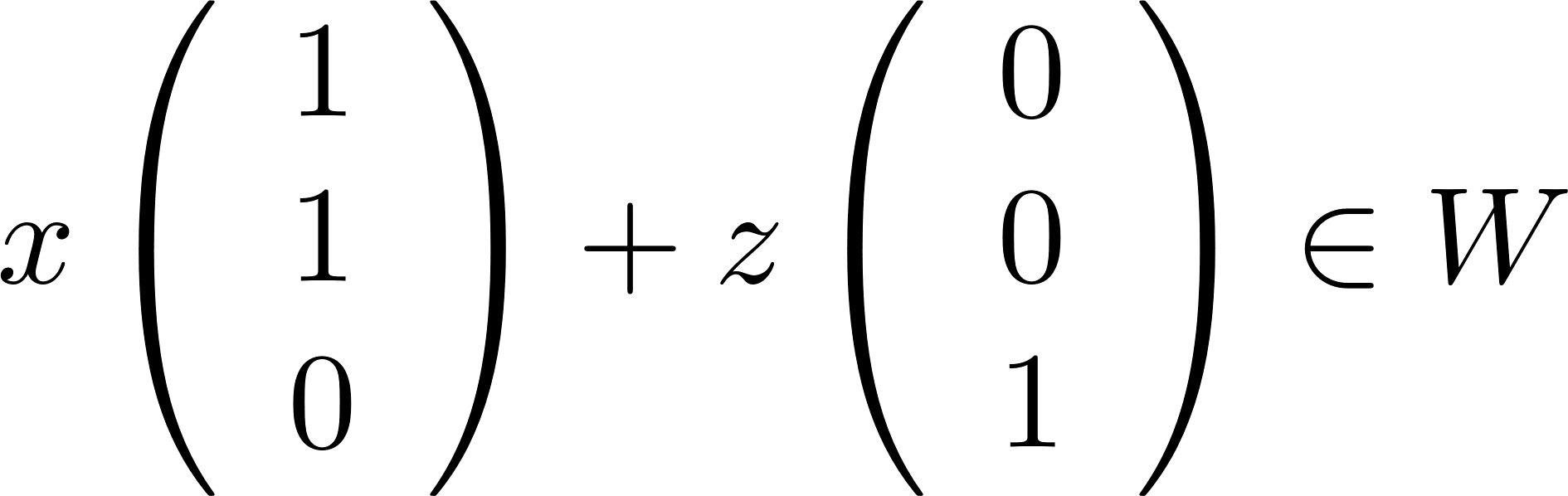 הוכחה:
צ"ל:
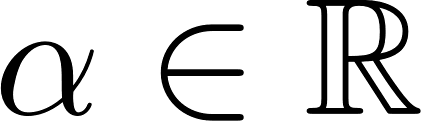 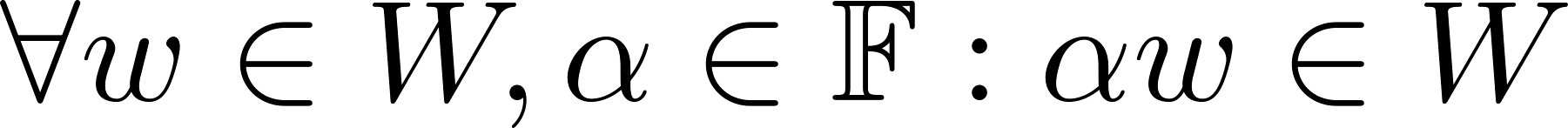 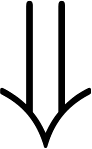 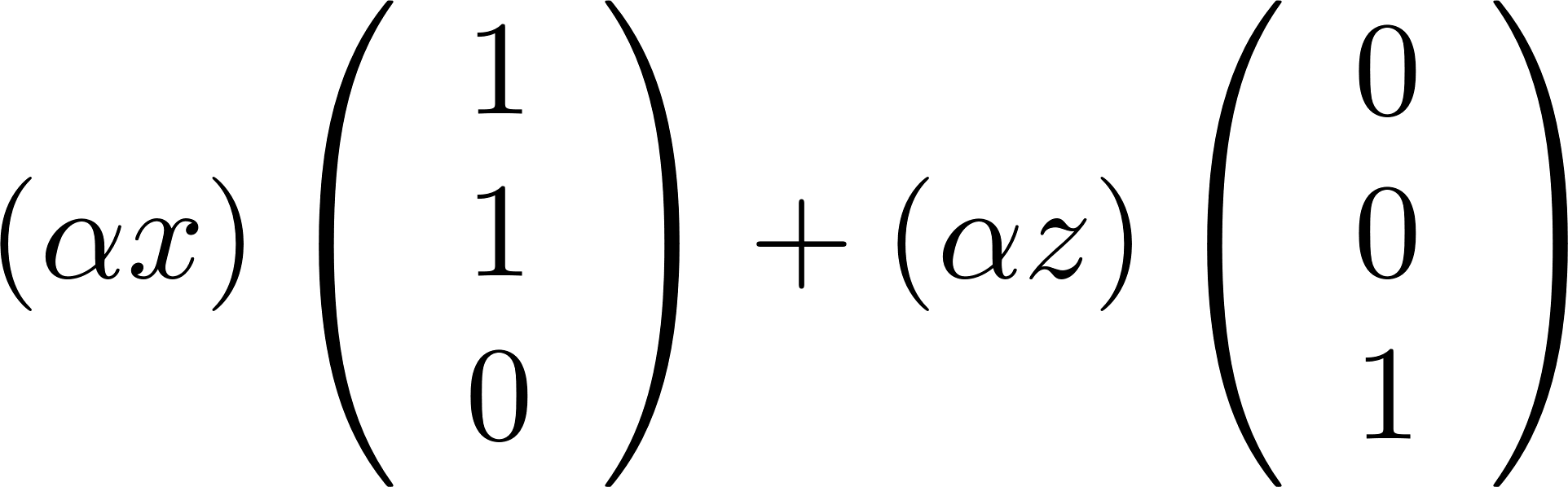 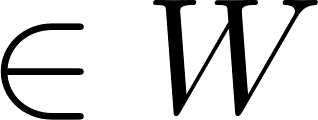 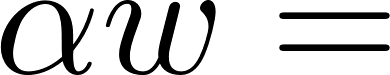 34
דוגמאות:
מעל השדה
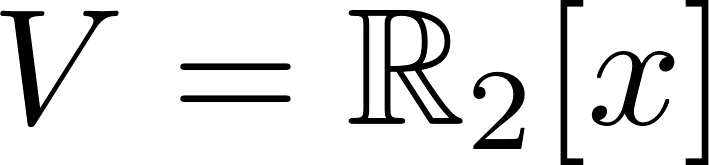 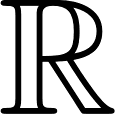 ת"מ.
הוכח
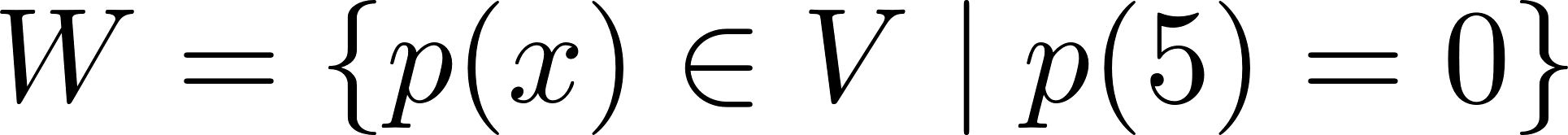 למשל עבור
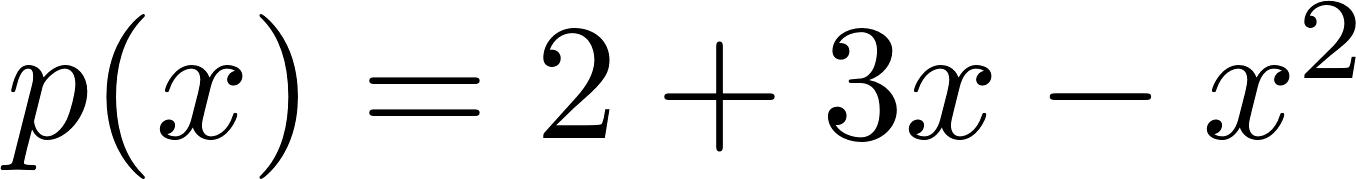 מתקיים
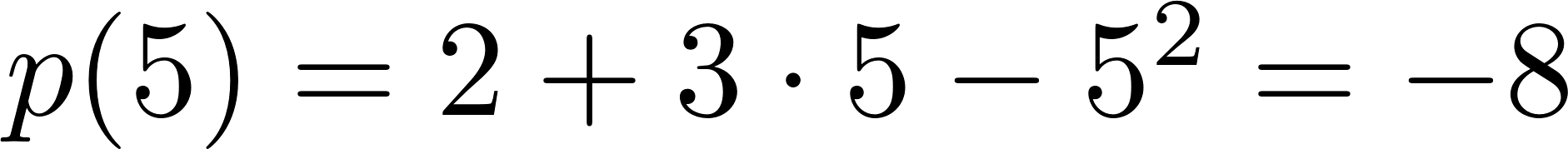 ולכן
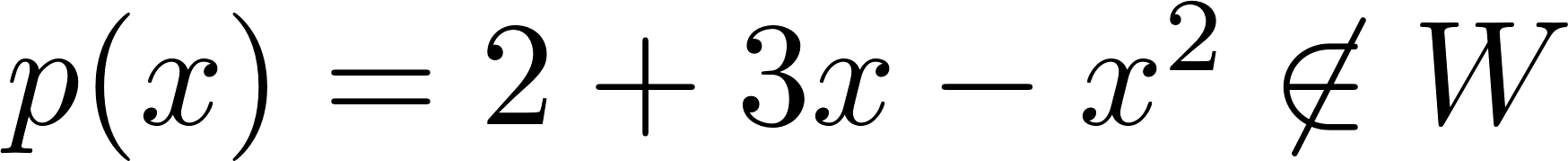 35
דוגמאות:
מעל השדה
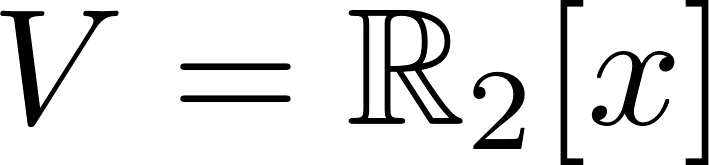 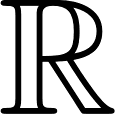 ת"מ.
הוכח
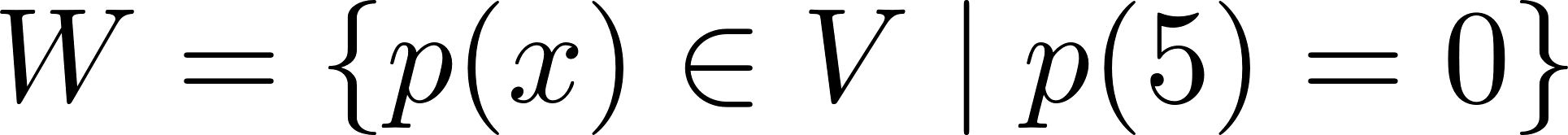 אכן
הוכחה:
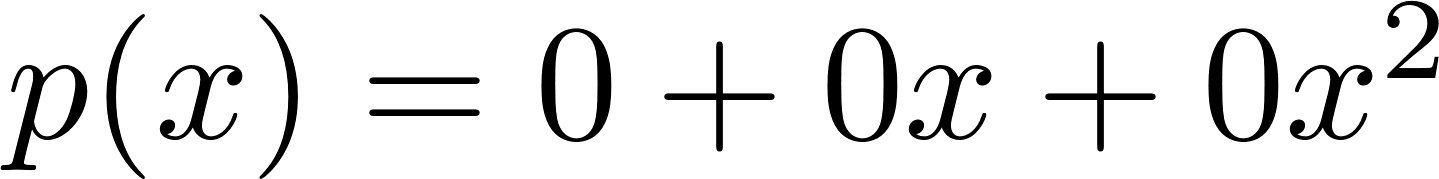 צ"ל:
מקיים
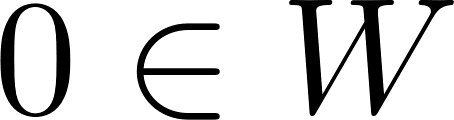 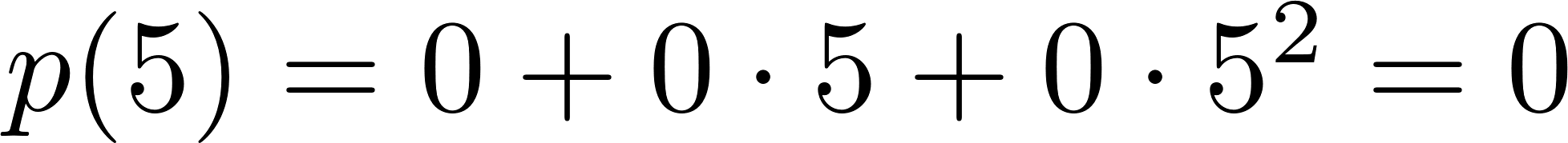 36
דוגמאות:
מעל השדה
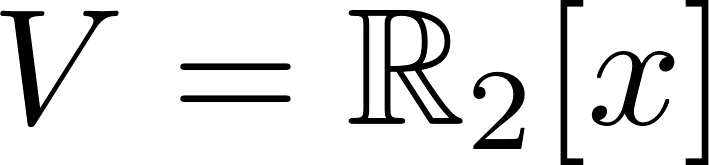 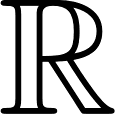 ת"מ.
הוכח
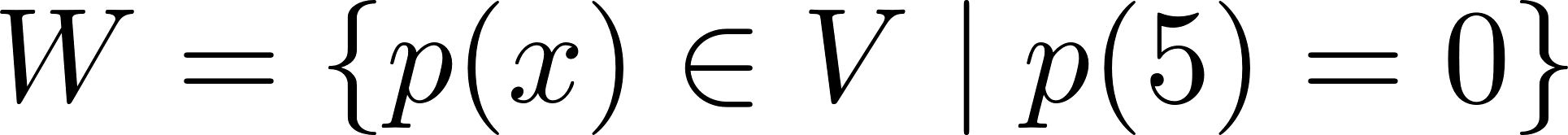 יהיו:
הוכחה:
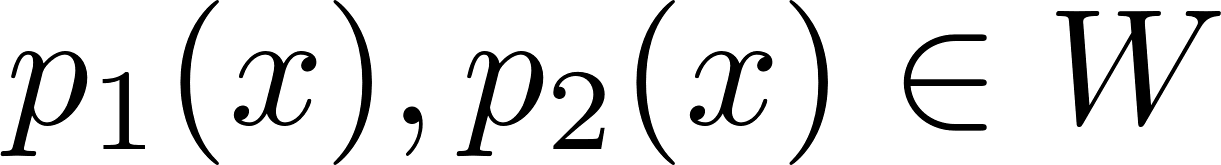 צ"ל:
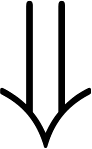 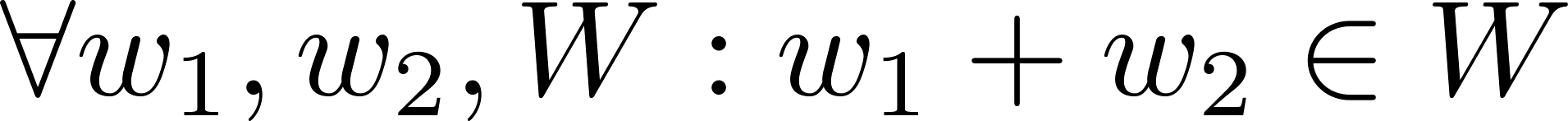 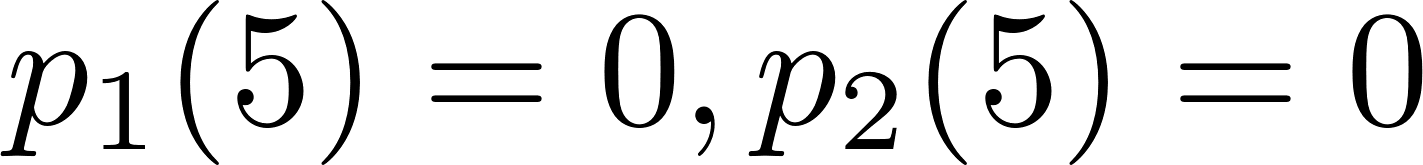 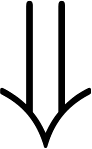 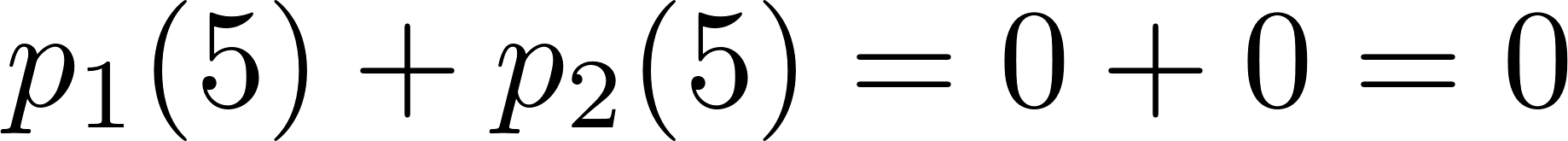 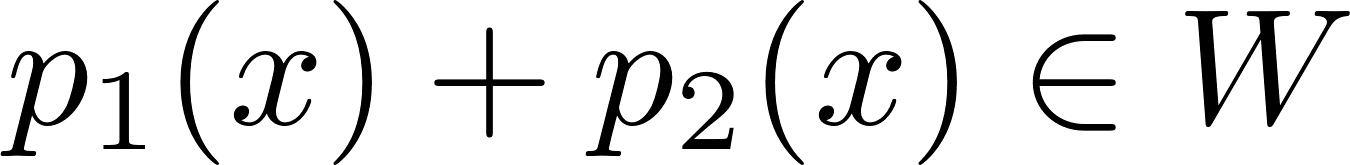 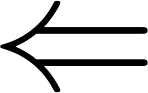 37
דוגמאות:
מעל השדה
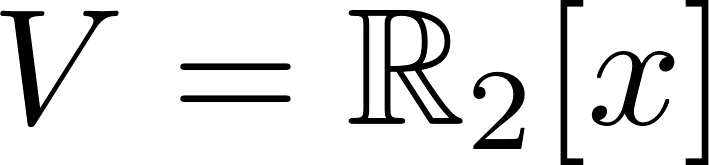 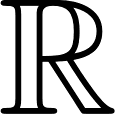 ת"מ.
הוכח
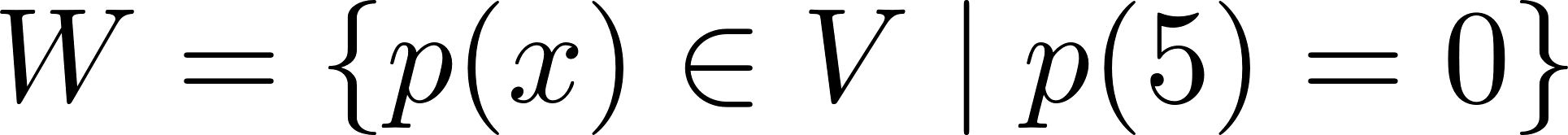 יהיו:
הוכחה:
צ"ל:
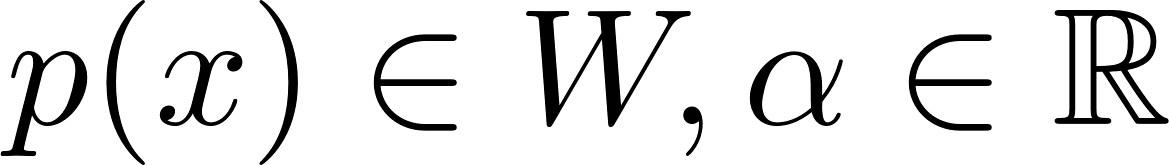 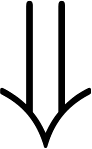 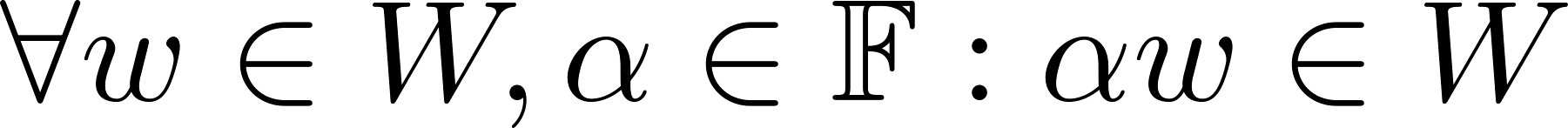 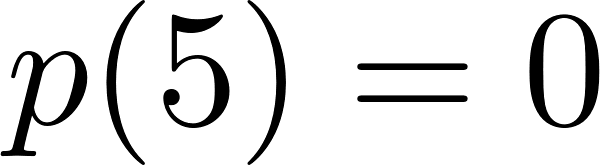 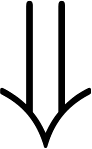 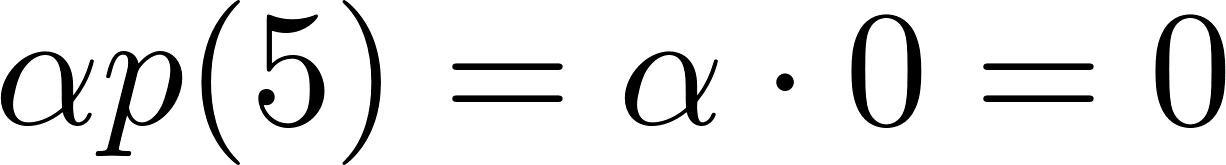 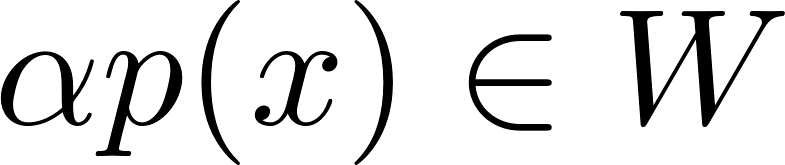 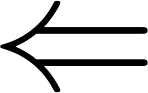 38
אזי אוסף הפתרונות למערכת ההומוגנית
דוגמה!!   תהא
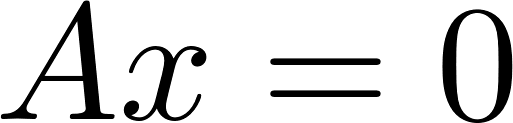 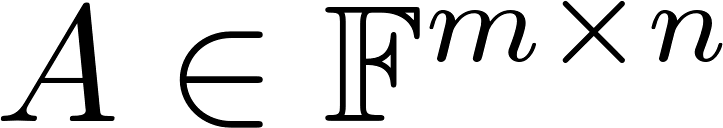 (
(או
נקרא מרחב האפס של A ומסומן ב
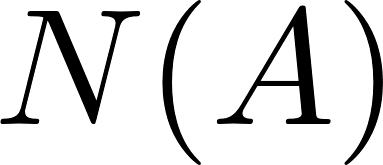 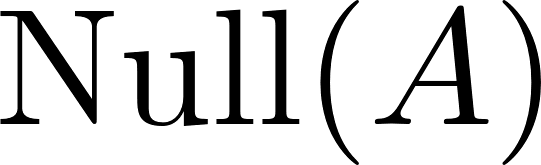 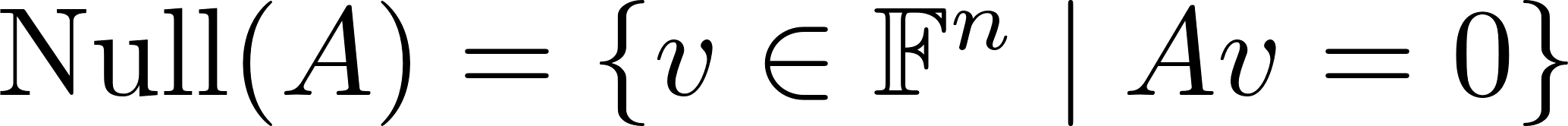 זהו תת מרחב של
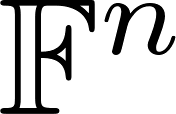 39
דוגמאות:
מעל השדה
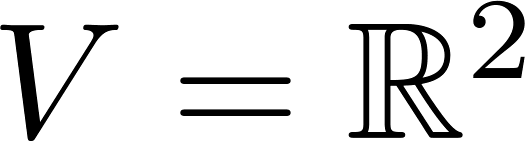 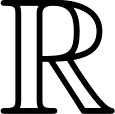 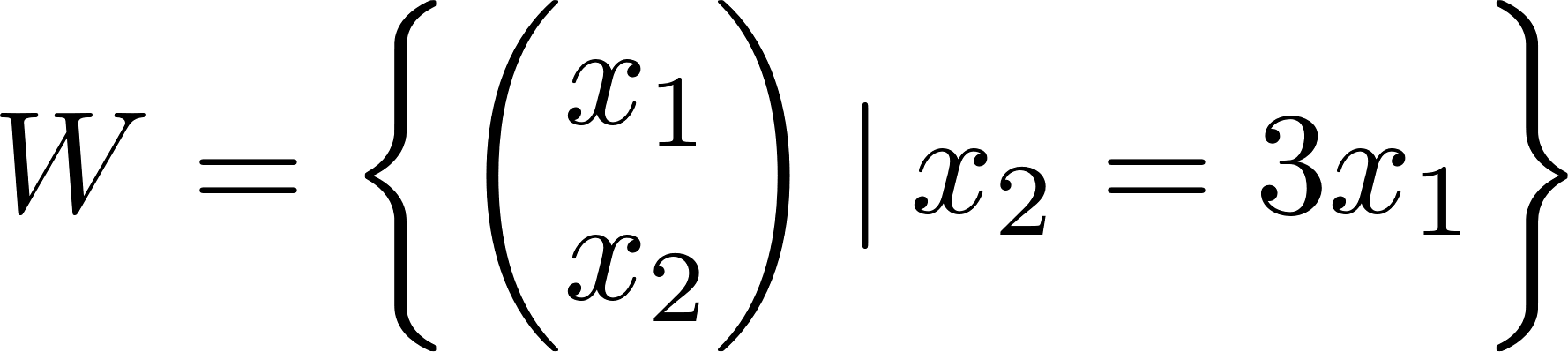 הוא תת מרחב?
האם
כן!
נגדיר
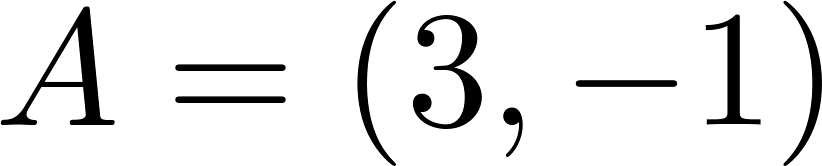 ואז
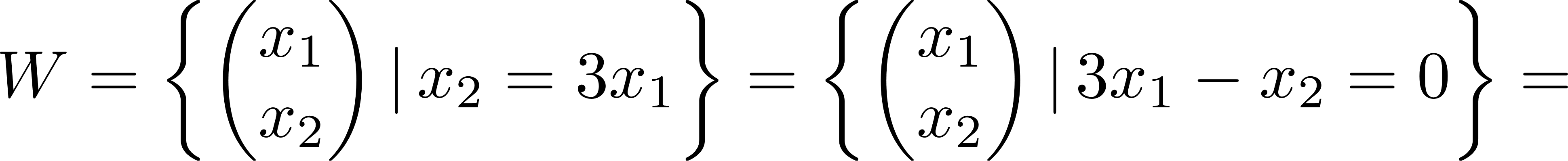 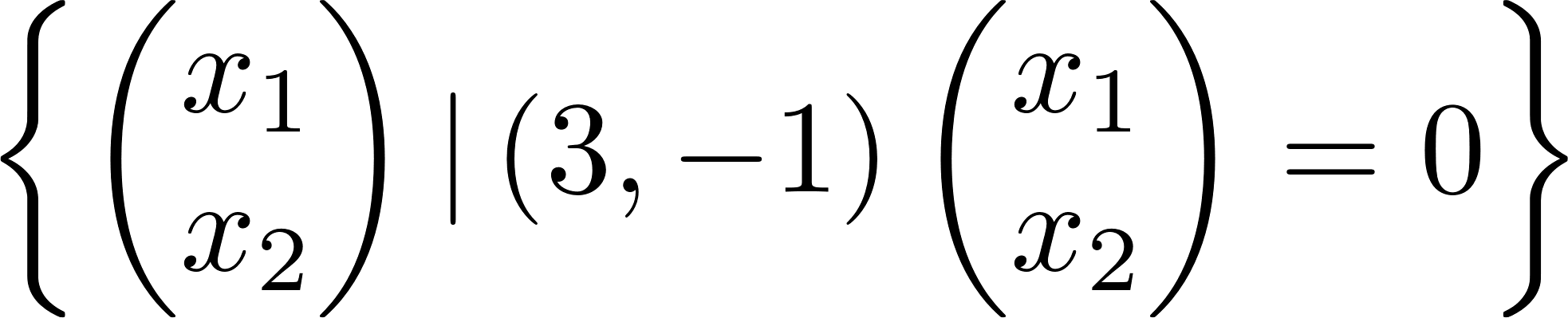 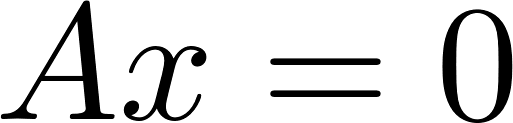 אוסף הפתרונות של מערכת הומוגנית.
40
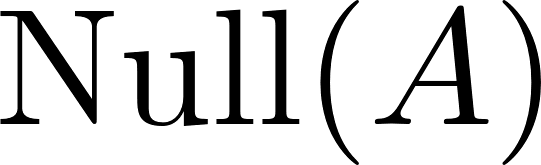 דוגמאות:
מעל השדה
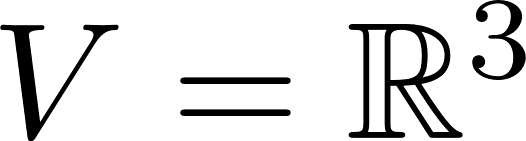 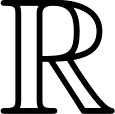 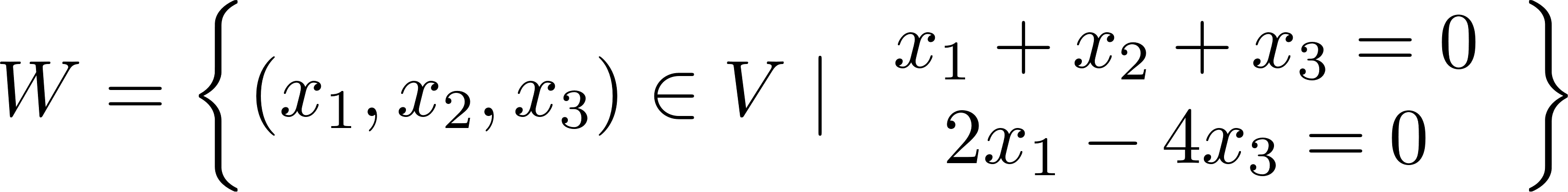 הוא תת מרחב?
האם
כן!
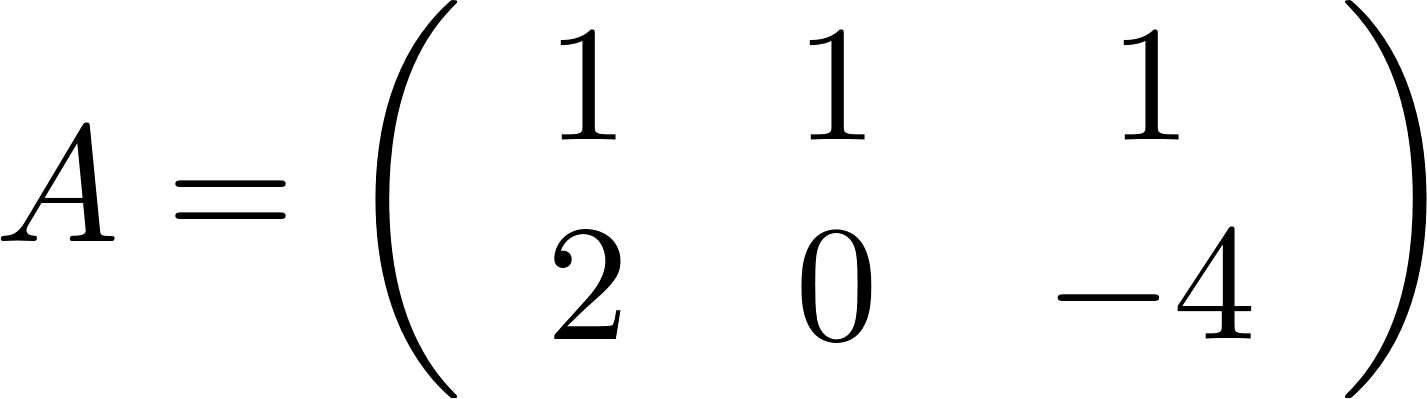 נגדיר
ואז
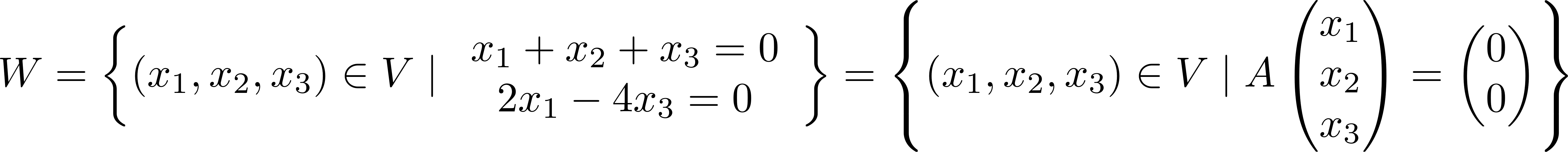 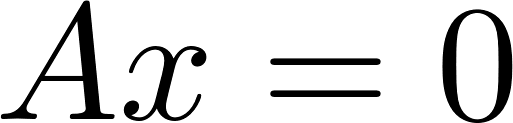 אוסף הפתרונות של מערכת הומוגנית.
41
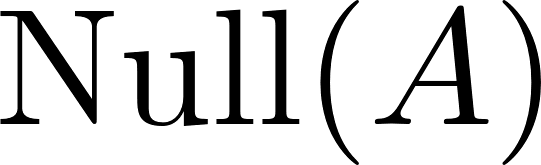 ת"מ של
אזי
דוגמה!!   תהא
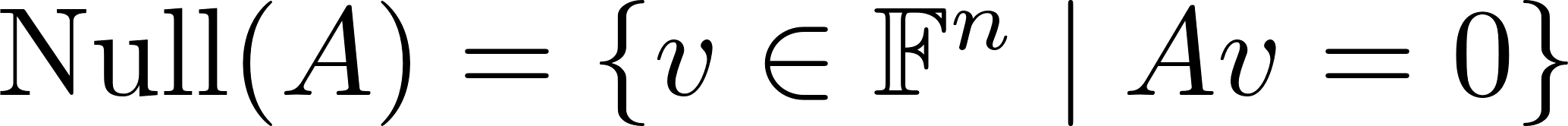 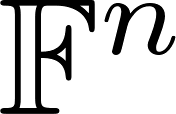 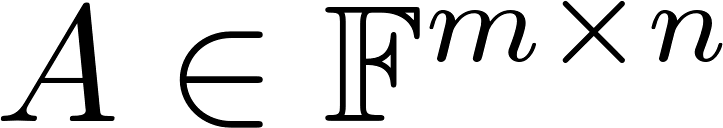 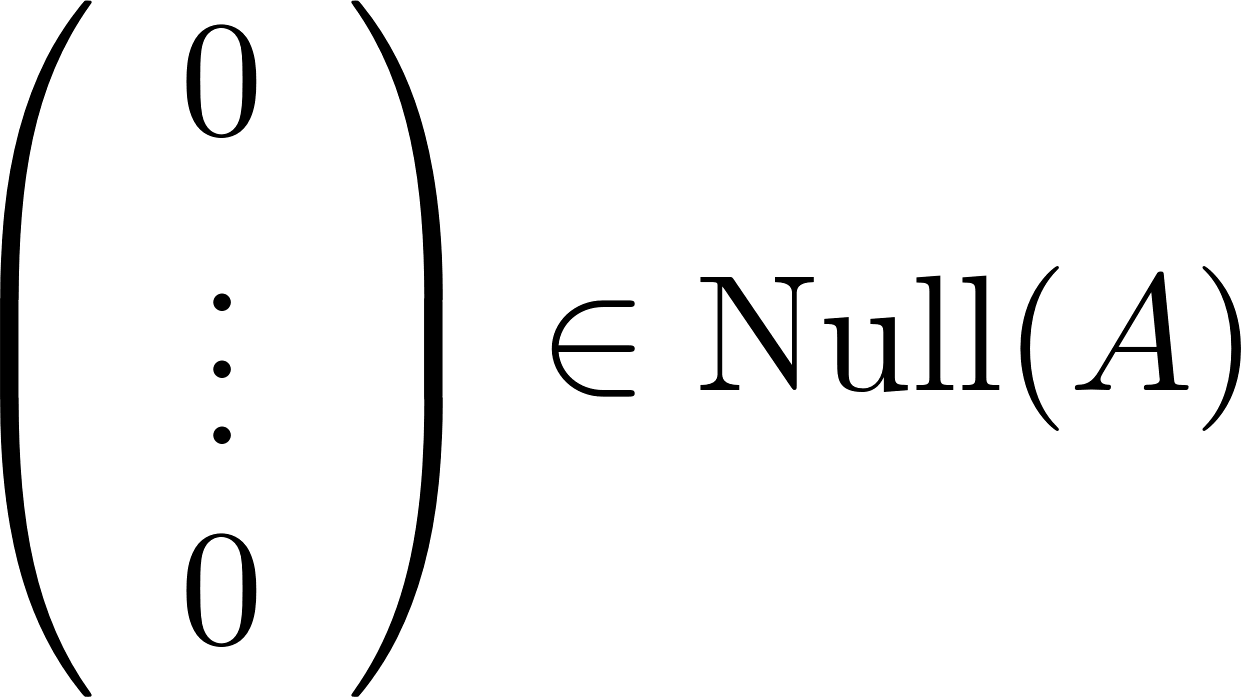 אכן
הוכחה:
צ"ל:
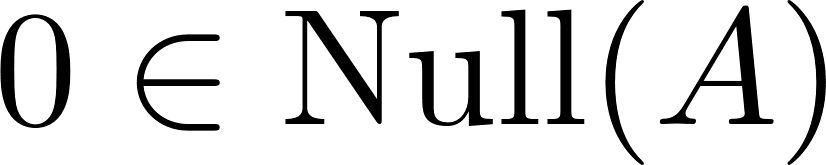 42
ת"מ של
אזי
דוגמה!!   תהא
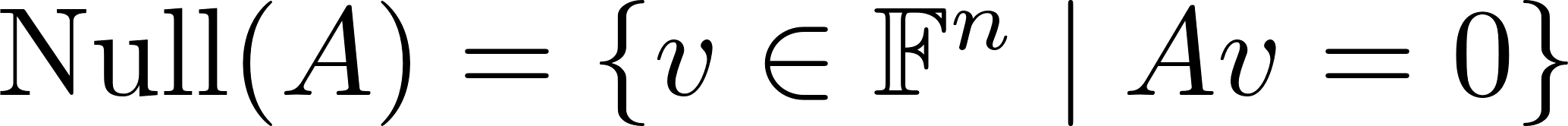 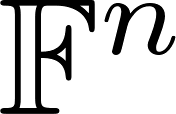 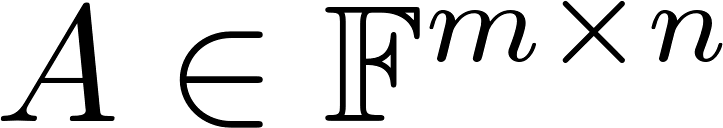 יהיו:
הוכחה:
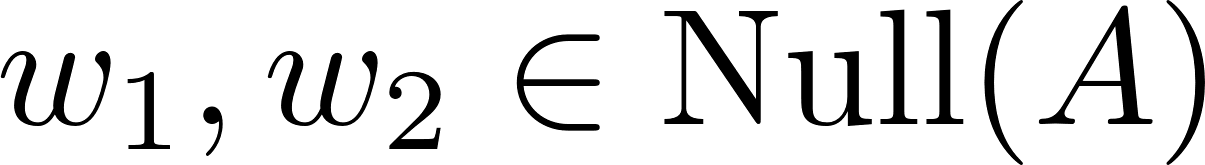 צ"ל:
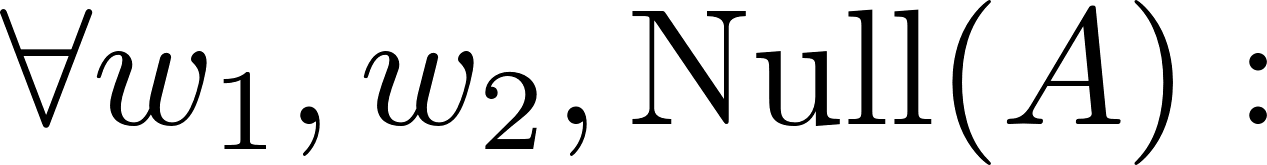 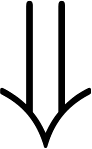 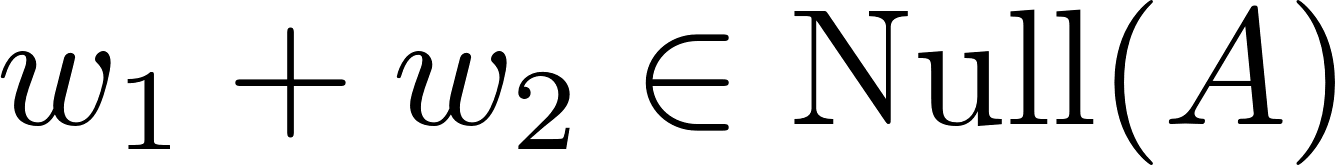 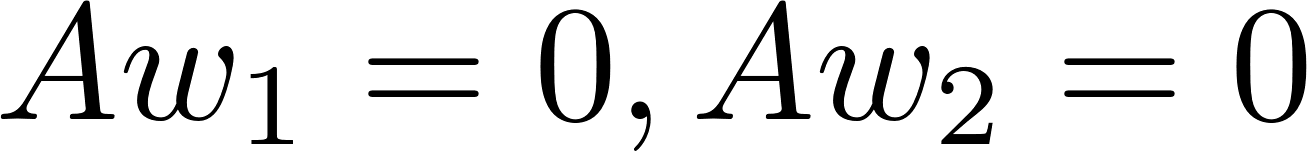 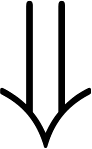 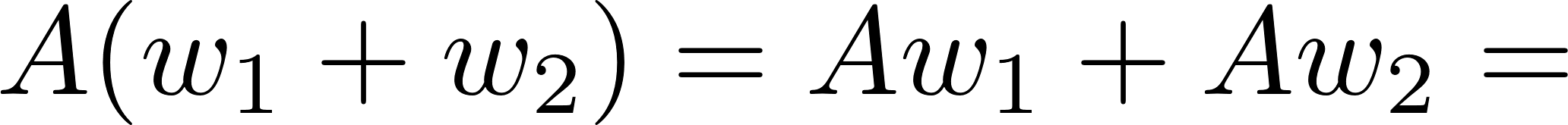 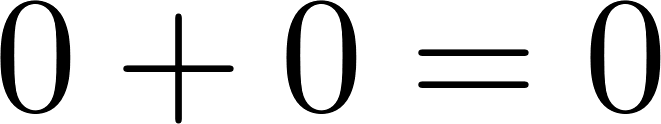 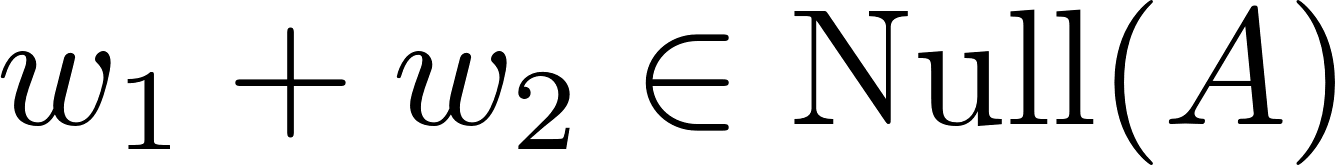 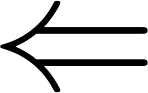 43
ת"מ של
אזי
דוגמה!!   תהא
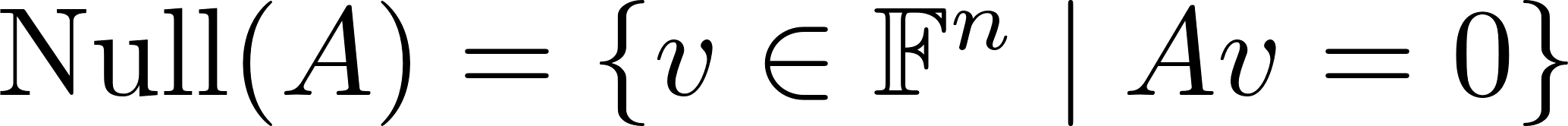 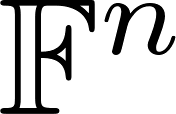 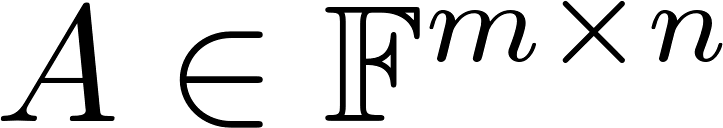 יהיו:
הוכחה:
צ"ל:
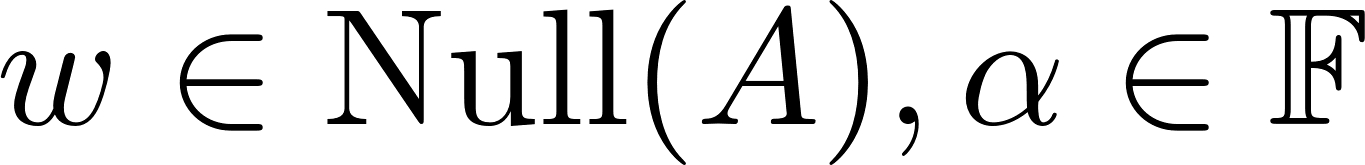 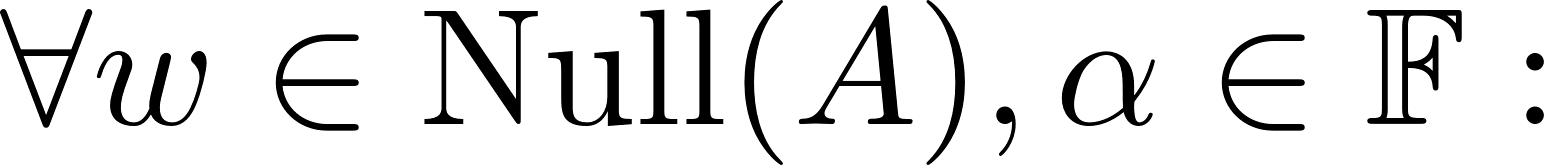 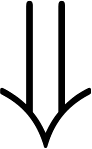 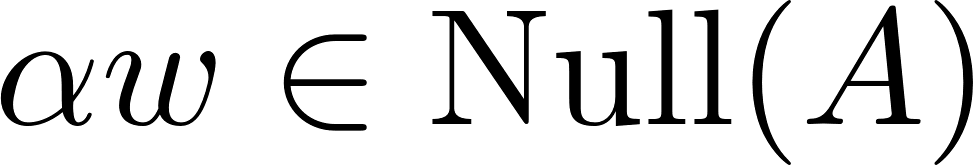 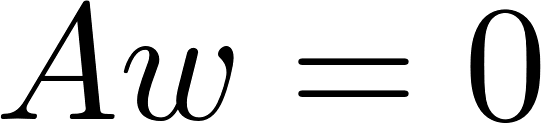 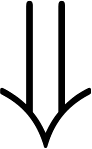 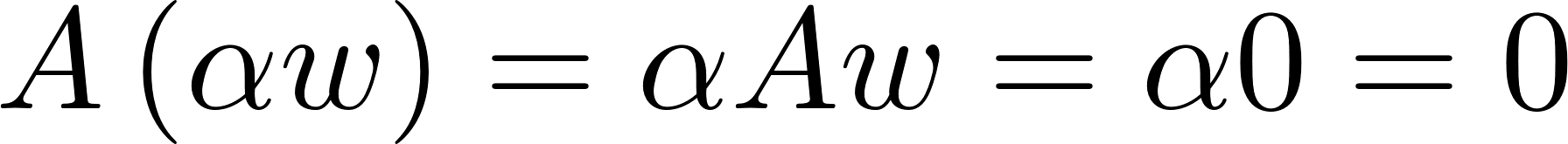 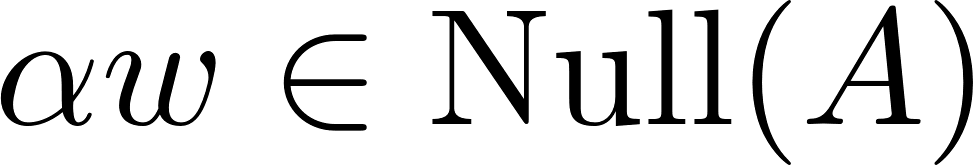 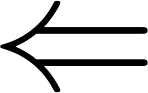 44
גם ת"מ
אזי
ת"מ
מ"ו
יהא
משפט – חיתוך ת"מ הוא ת"מ.
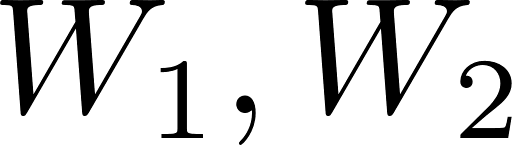 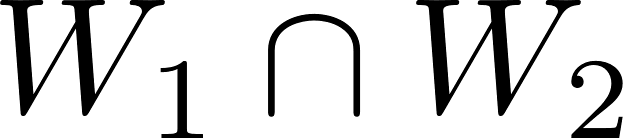 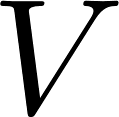 הוכחה:
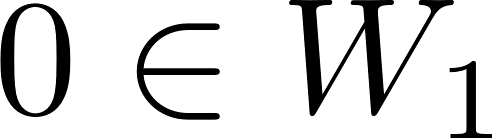 ולכן גם בחיתוך.
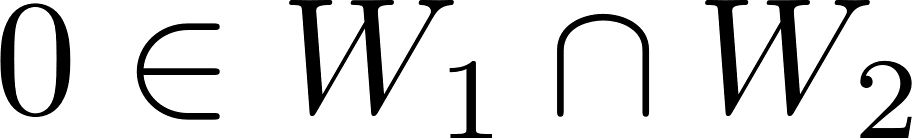 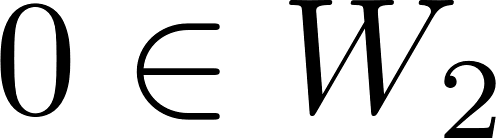 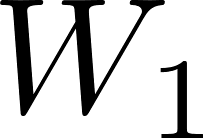 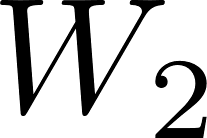 לכל:
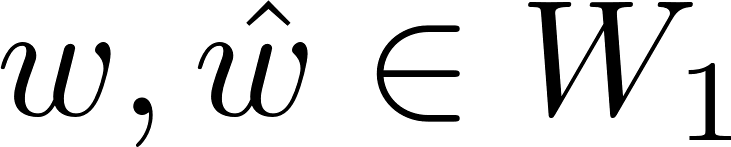 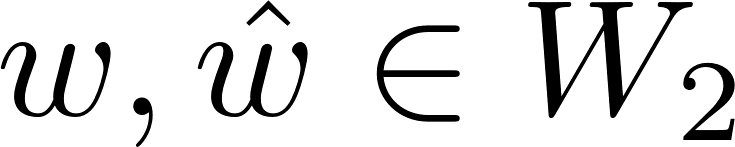 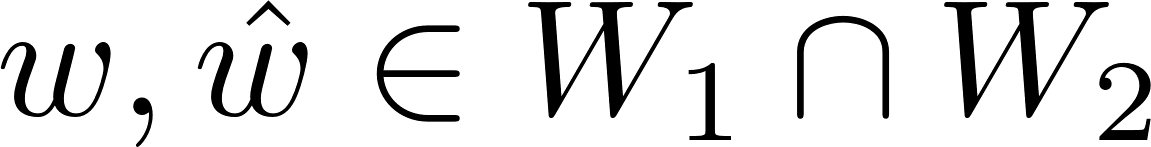 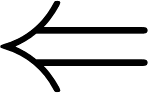 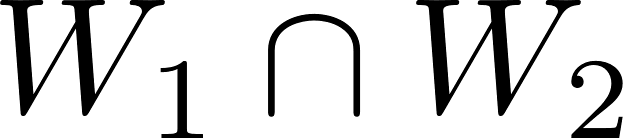 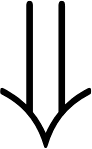 מתקיים
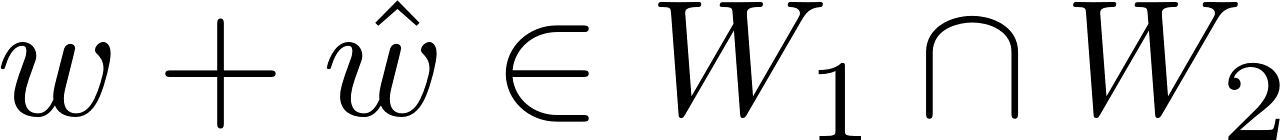 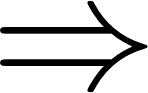 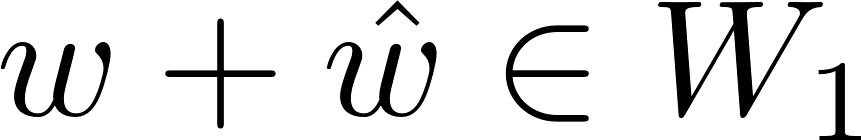 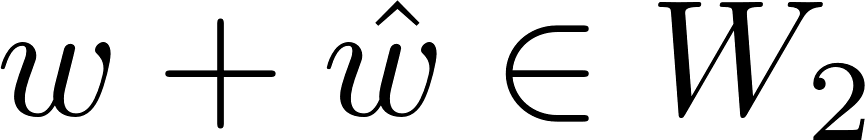 וסקלר
לכל:
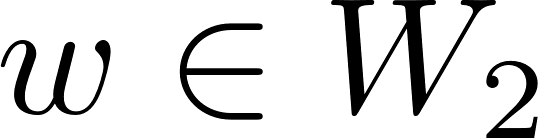 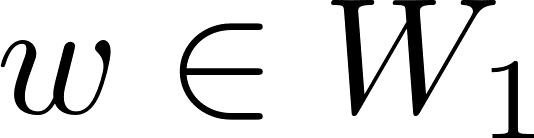 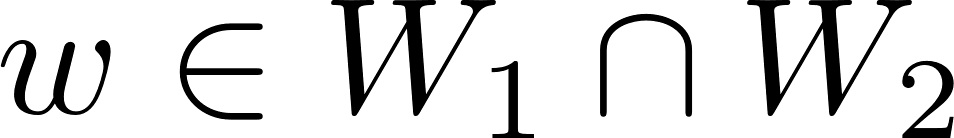 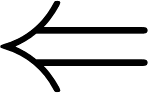 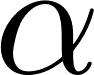 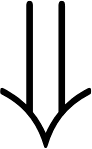 מתקיים
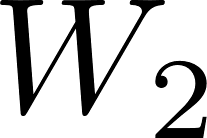 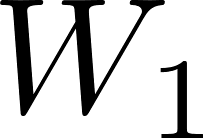 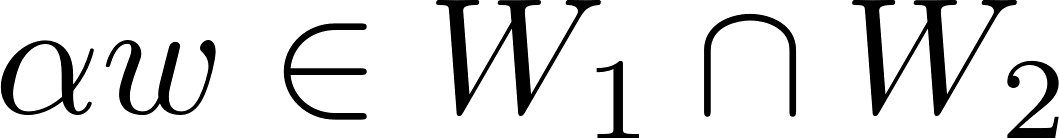 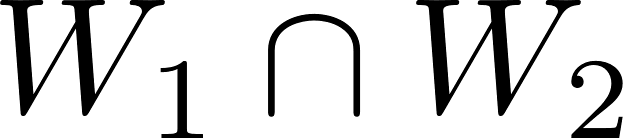 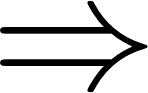 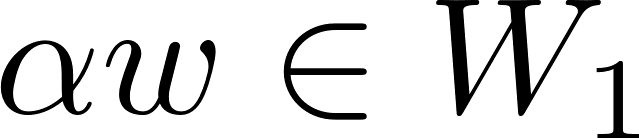 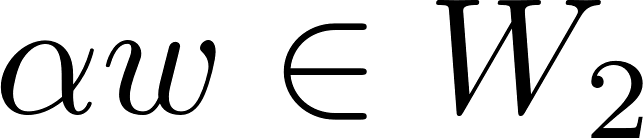 45
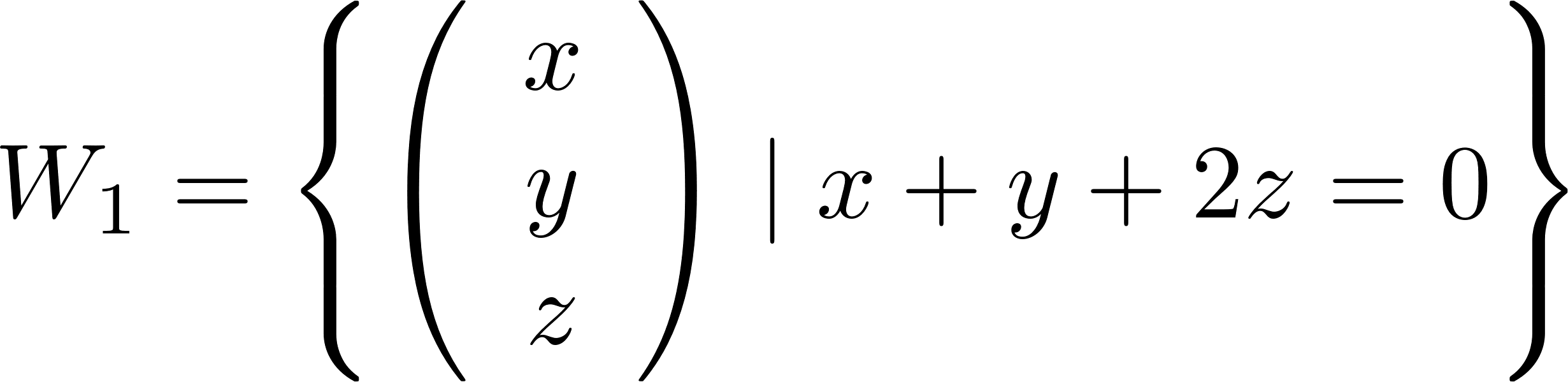 דוגמה:
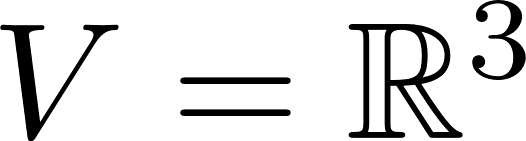 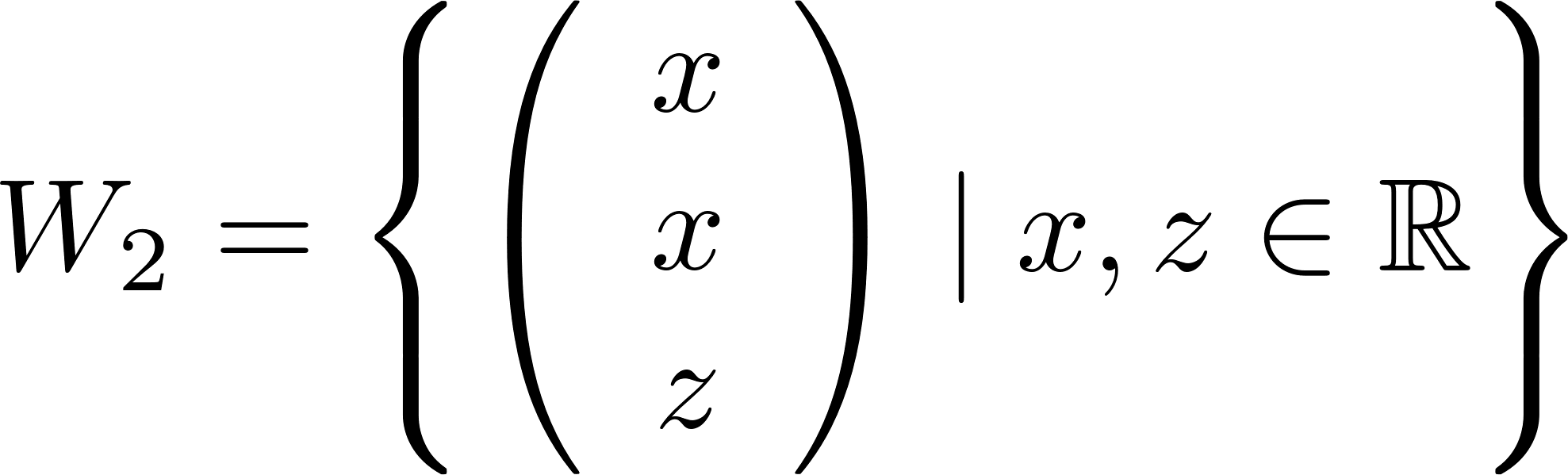 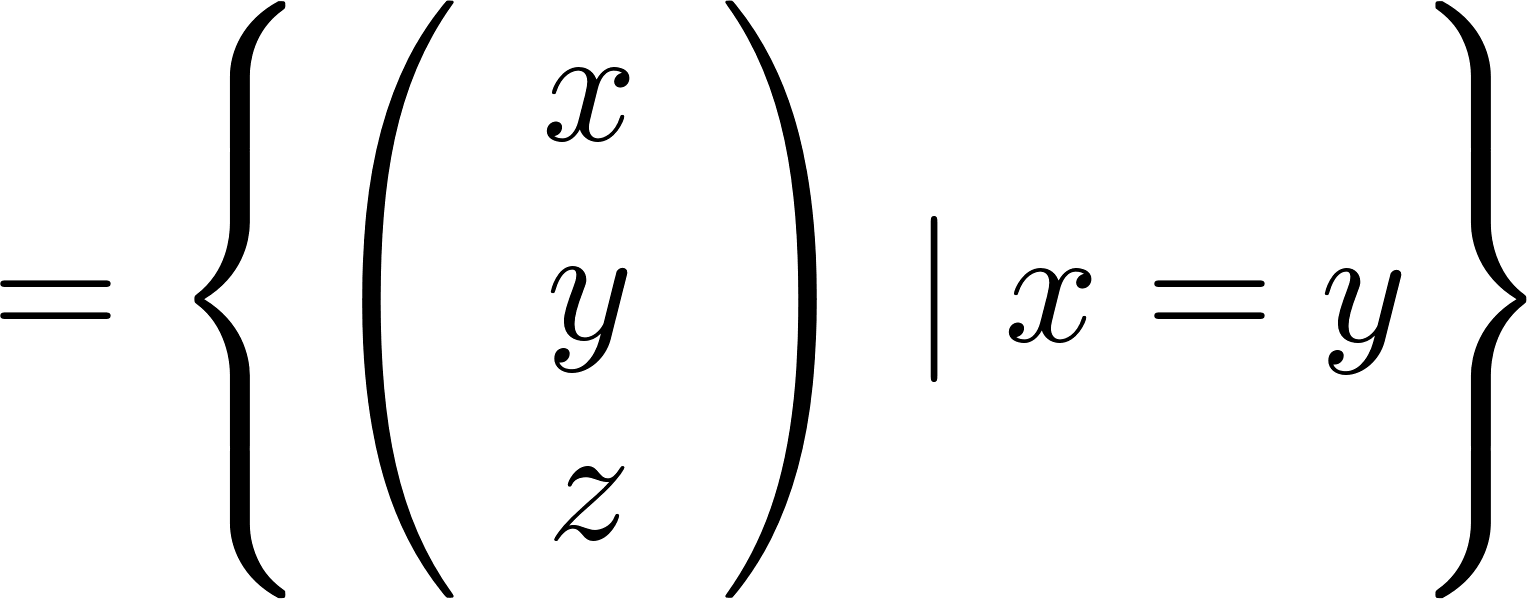 מה החיתוך שלהם?
פתרון:
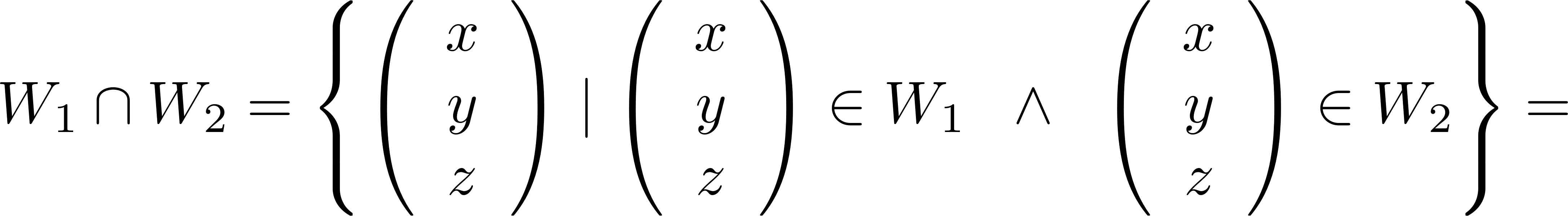 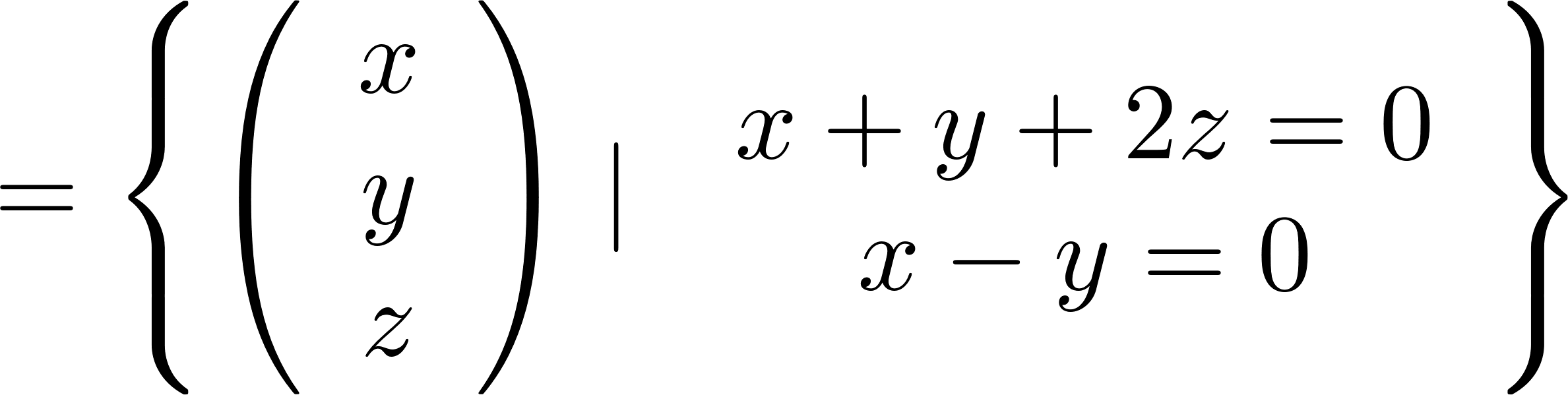 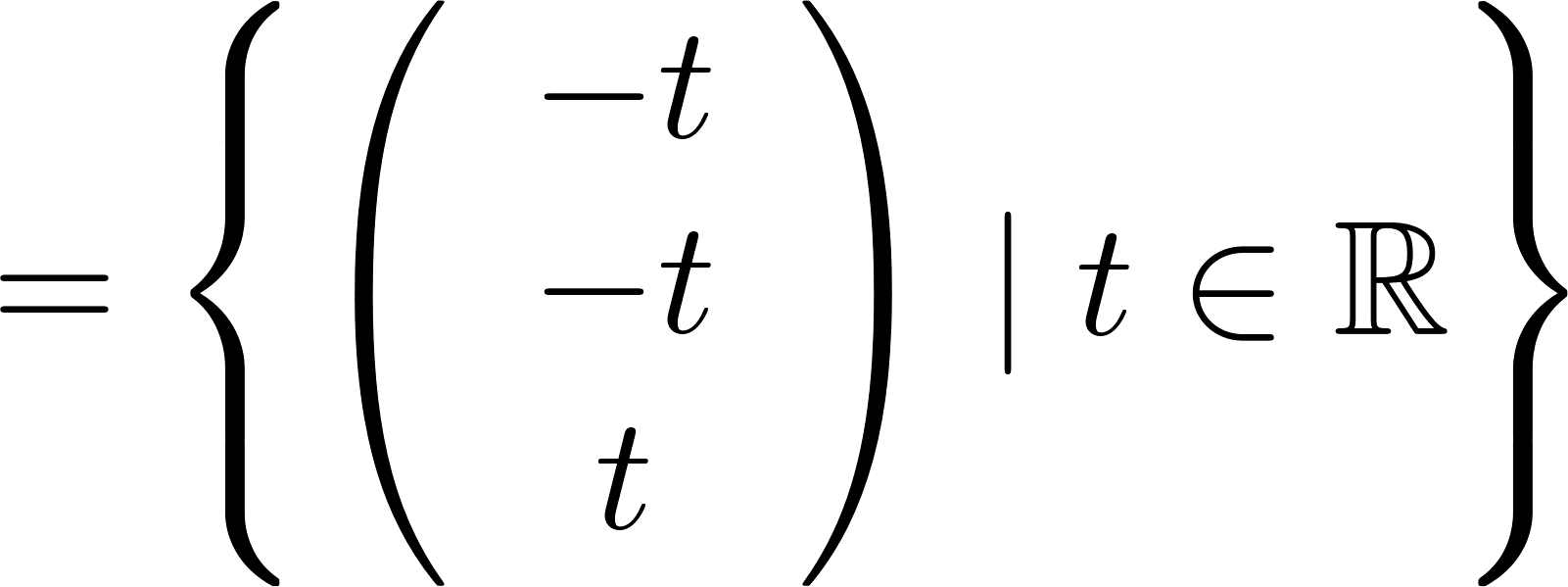 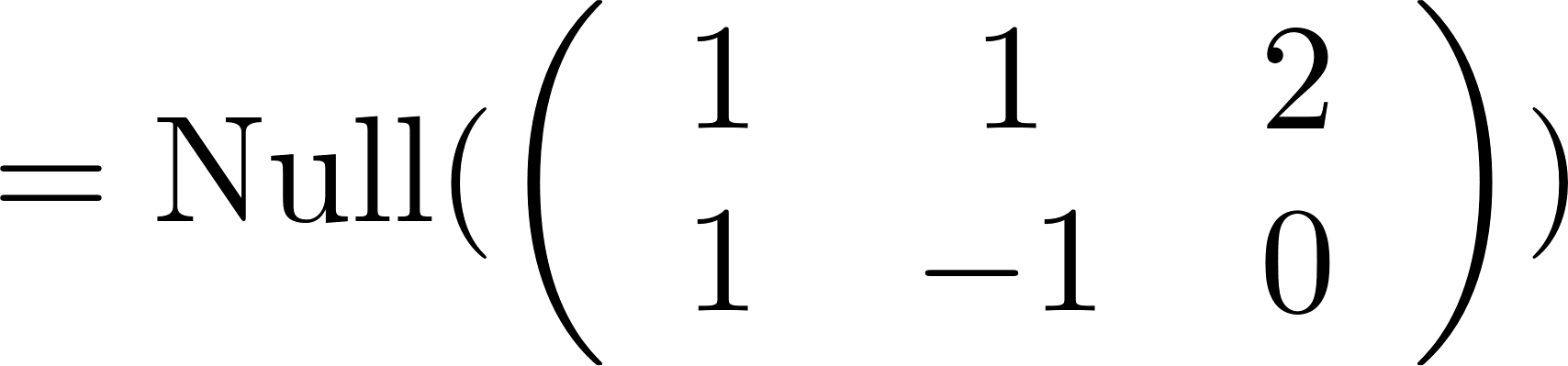 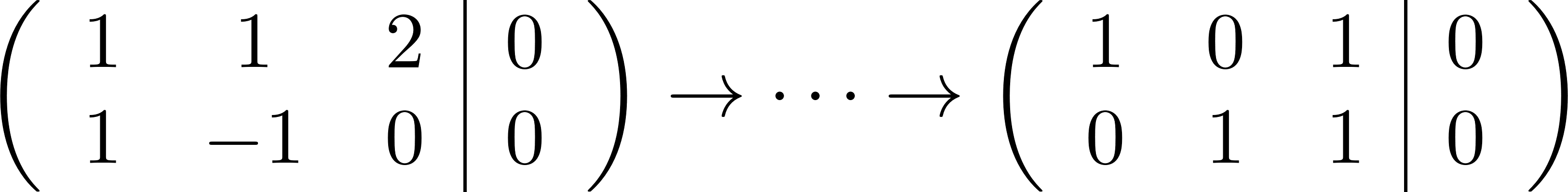 46
באופן כללי
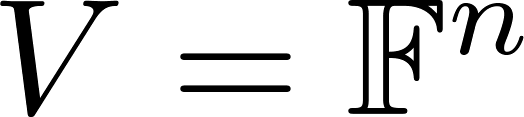 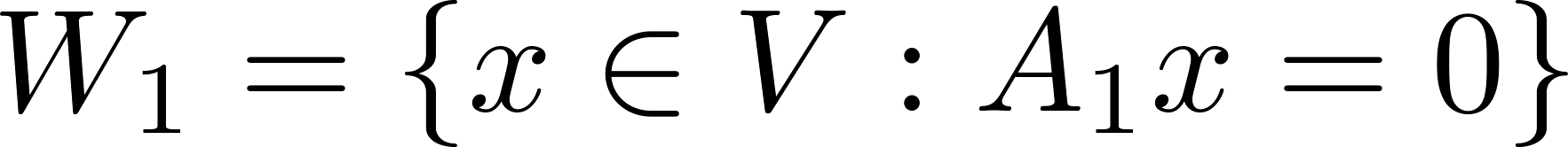 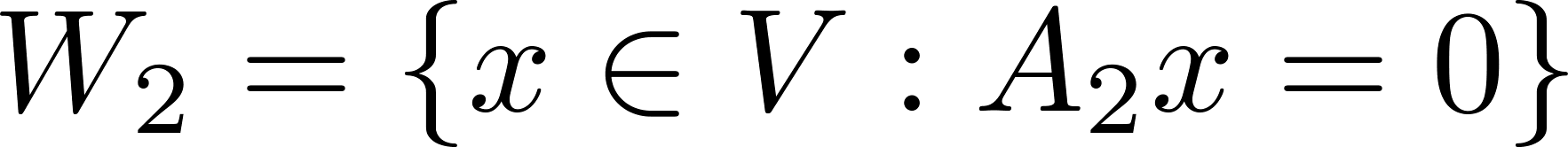 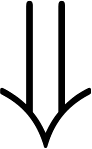 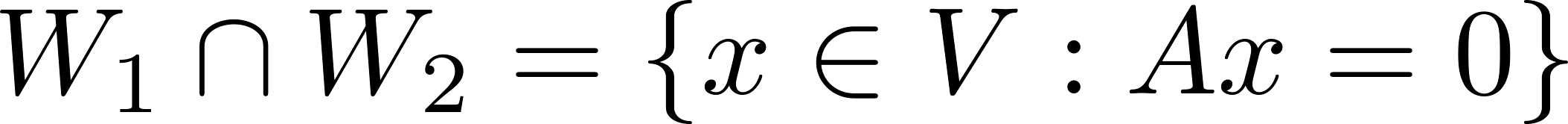 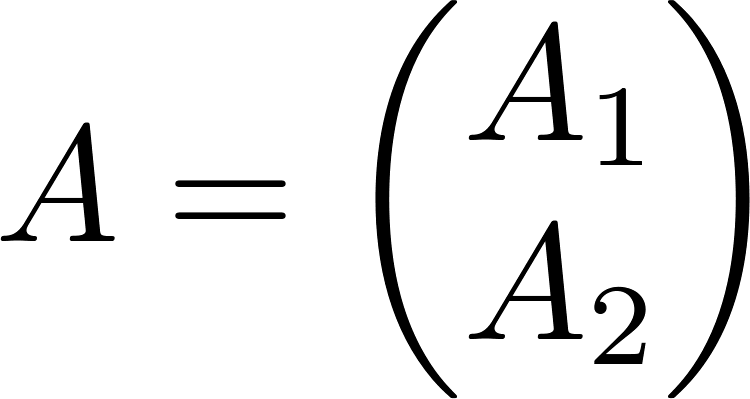 47
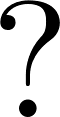 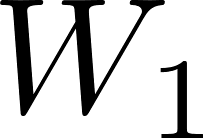 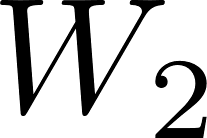 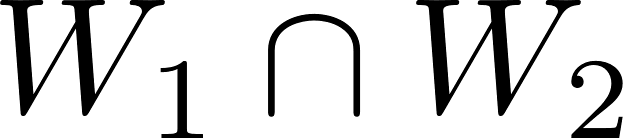 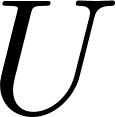 48
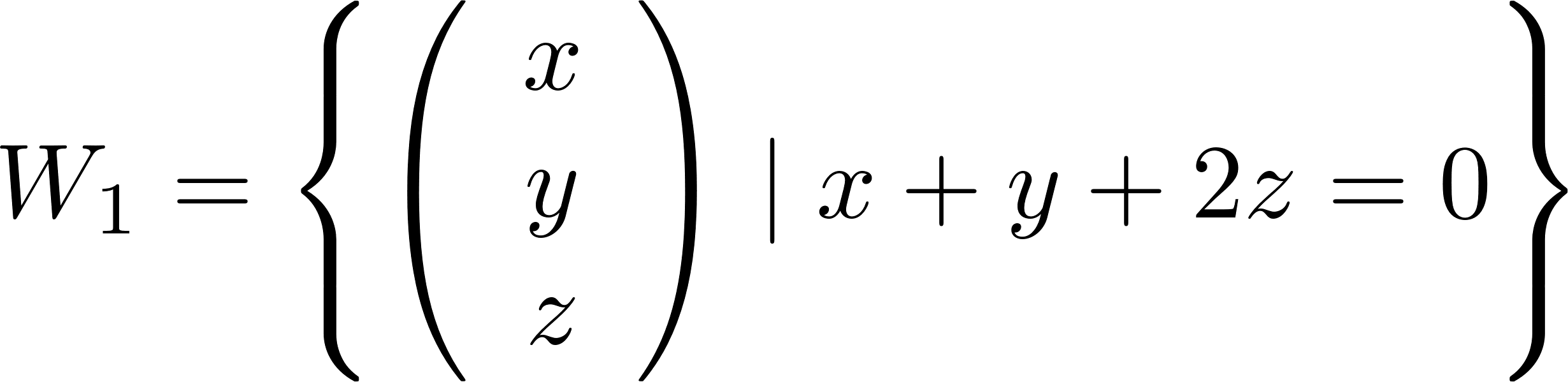 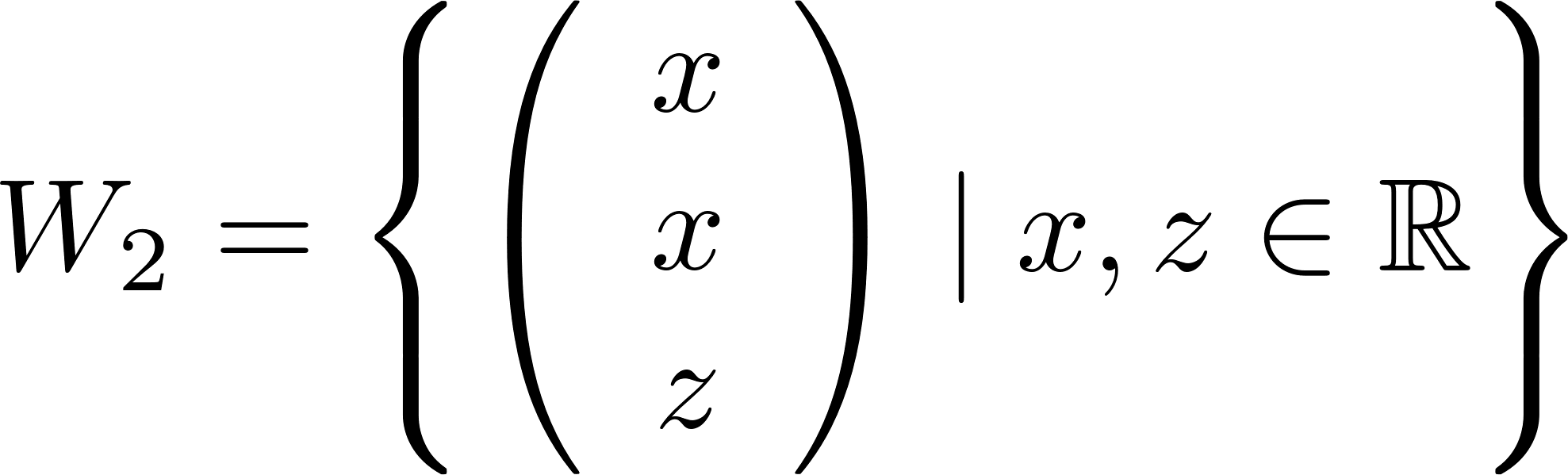 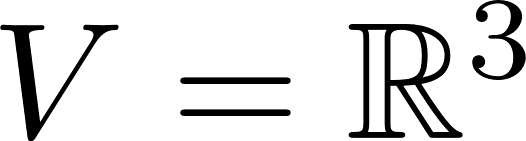 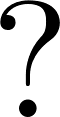 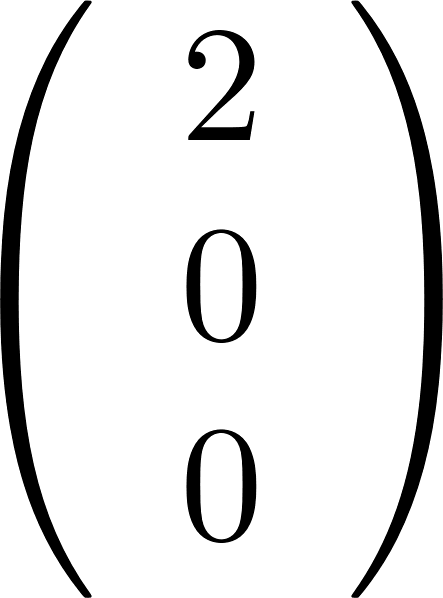 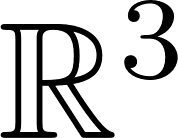 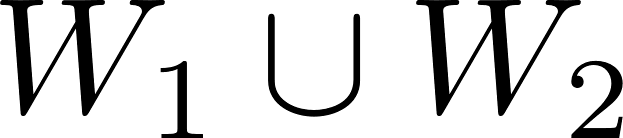 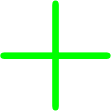 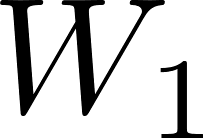 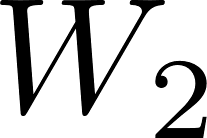 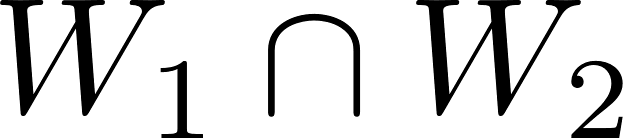 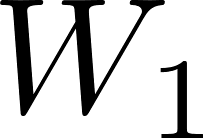 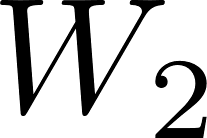 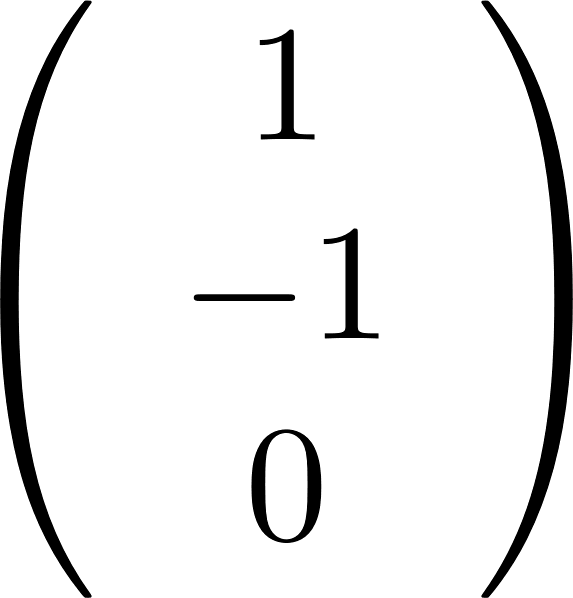 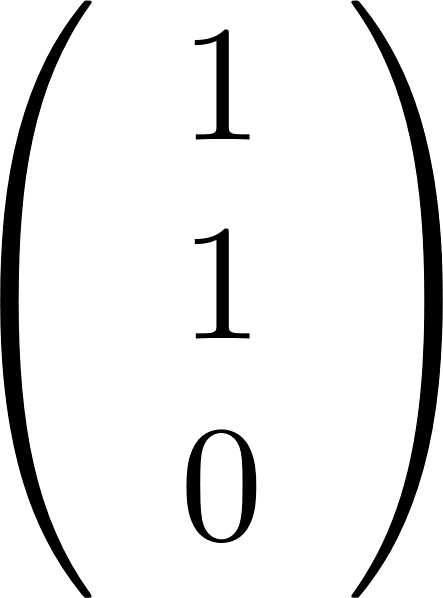 49
אזי
ת"מ
מ"ו
יהא
משפט – חיבור ת"מ הוא ת"מ.
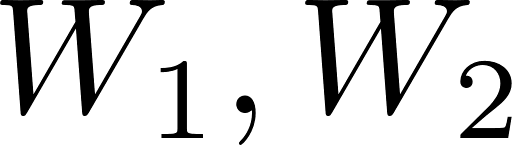 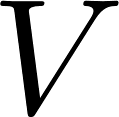 גם ת"מ
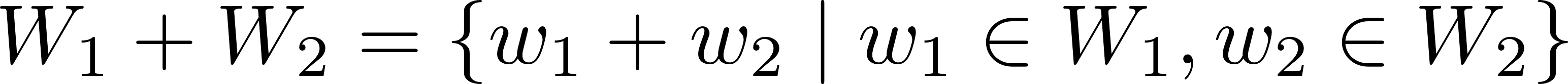 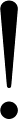 הוכחה  (וקטור האפס):
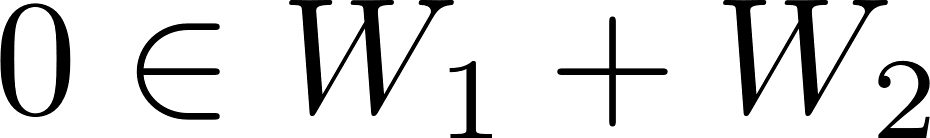 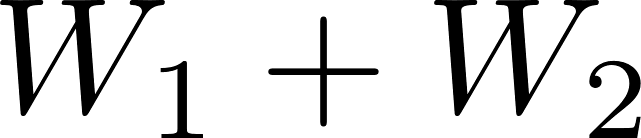 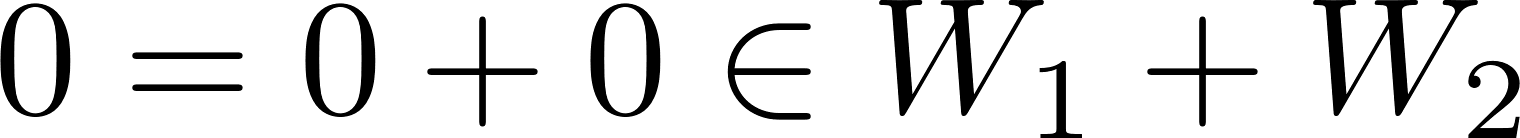 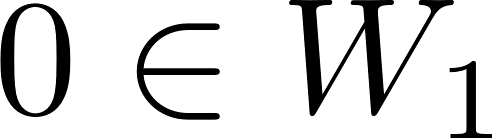 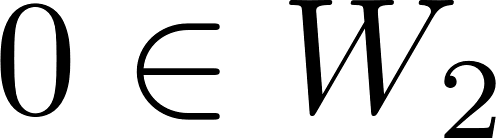 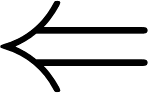 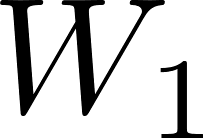 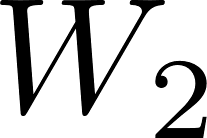 אבחנה:
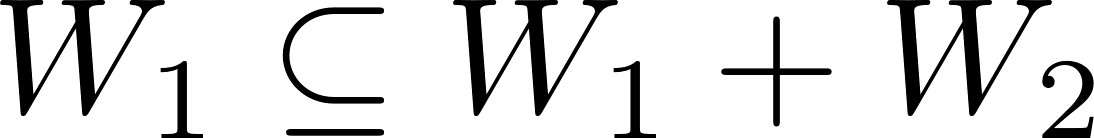 הוכחה
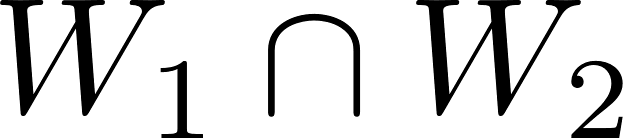 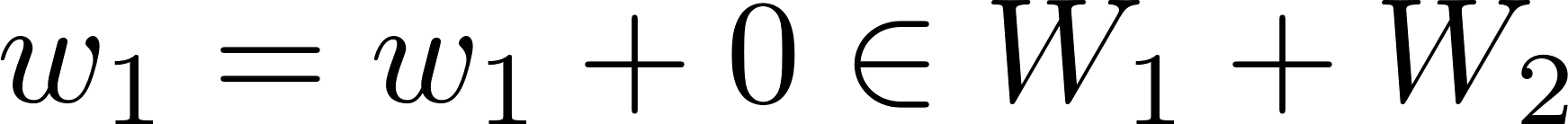 גם:
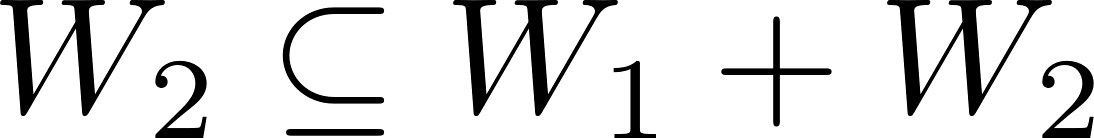 50
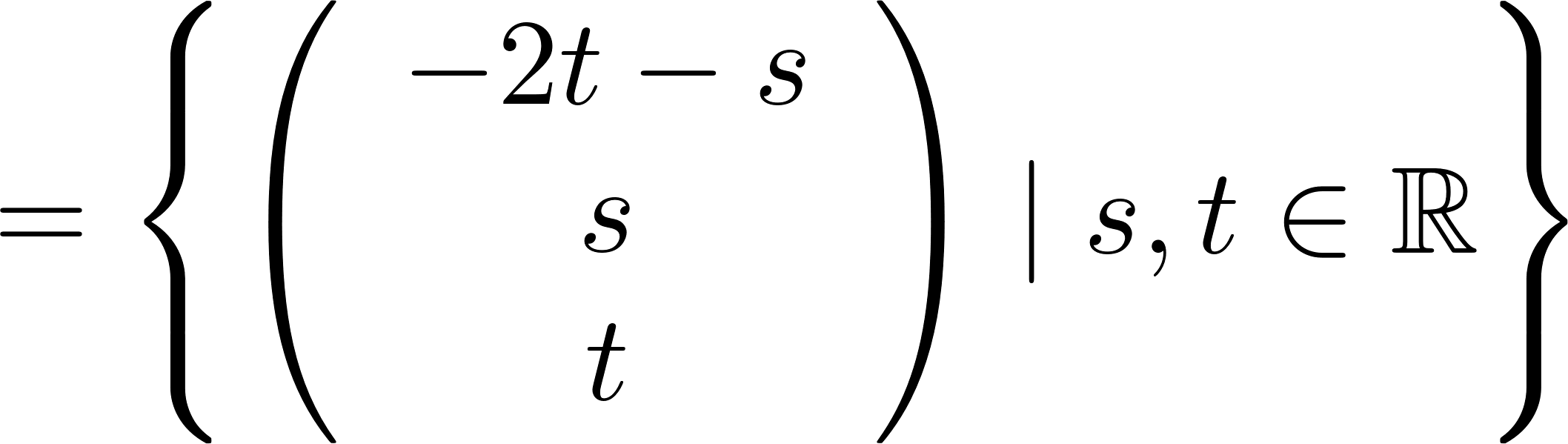 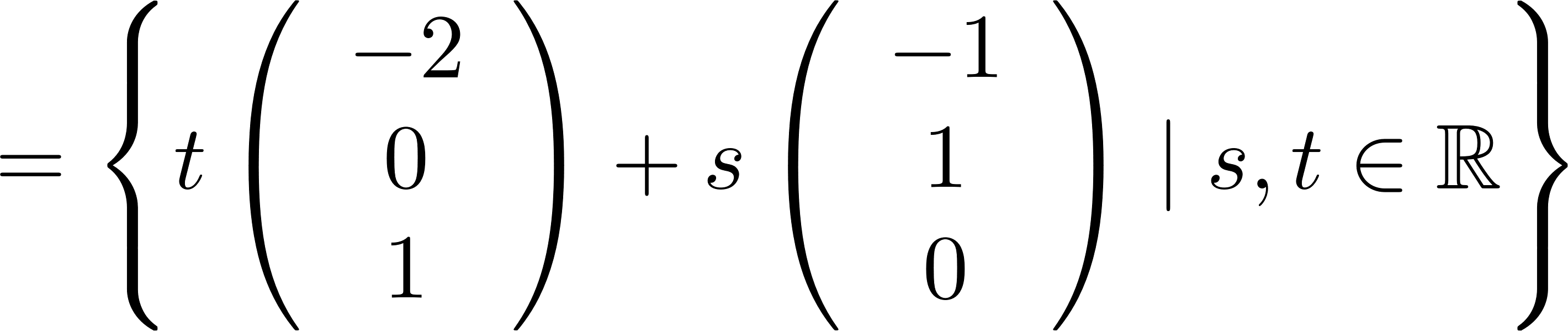 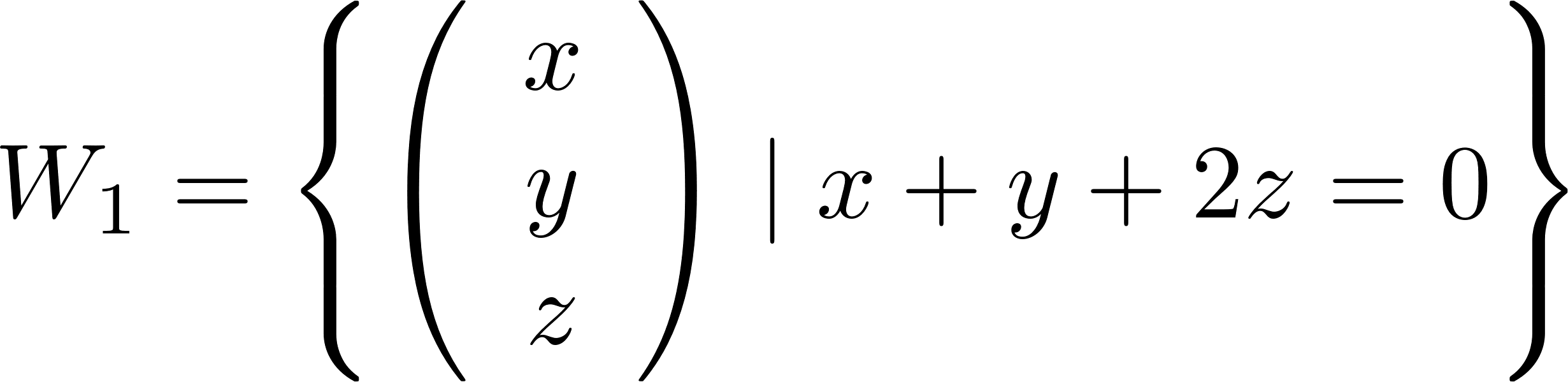 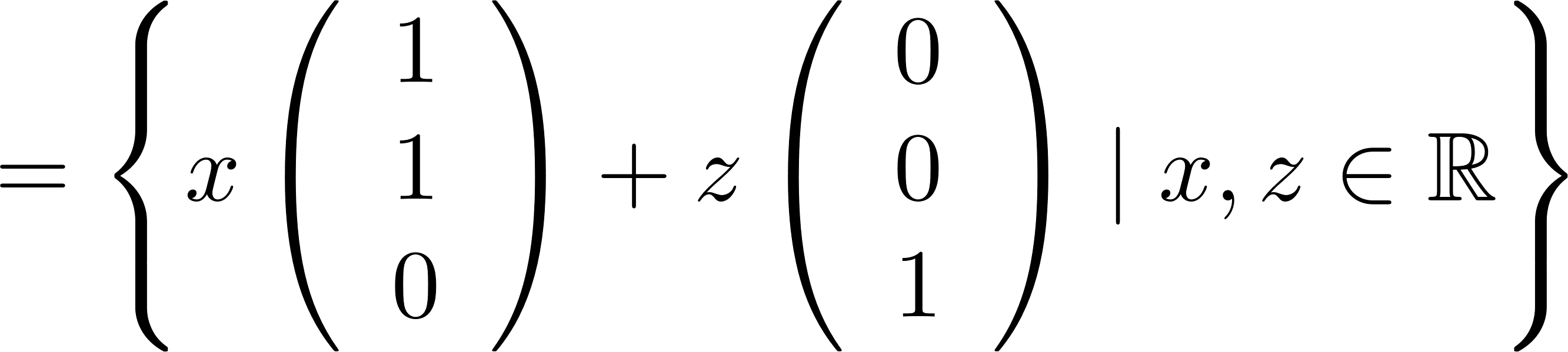 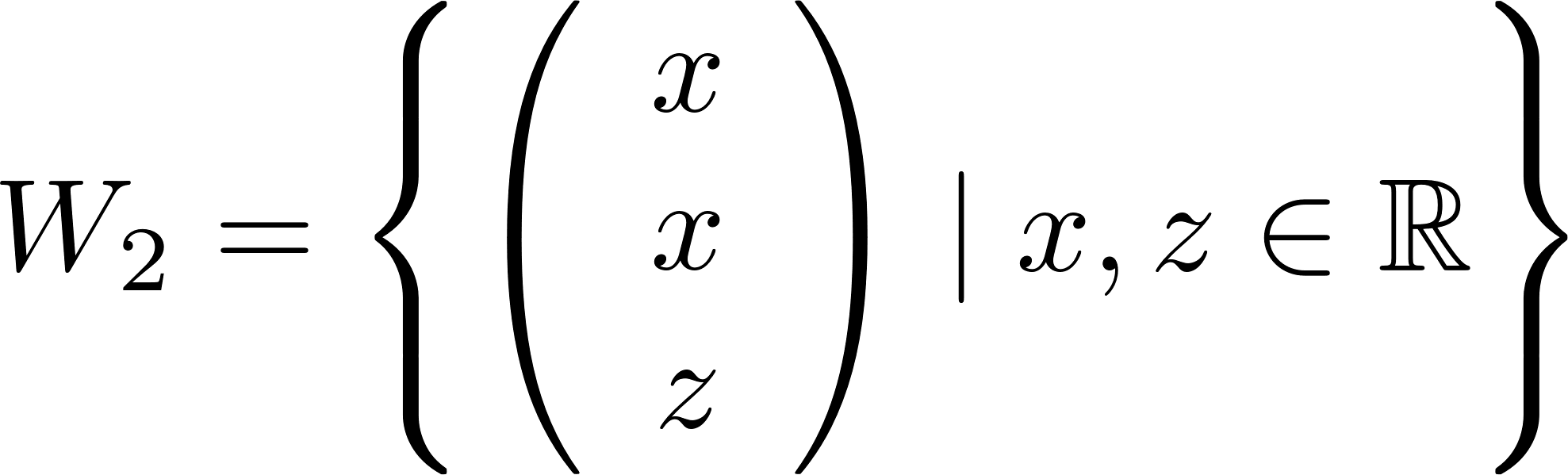 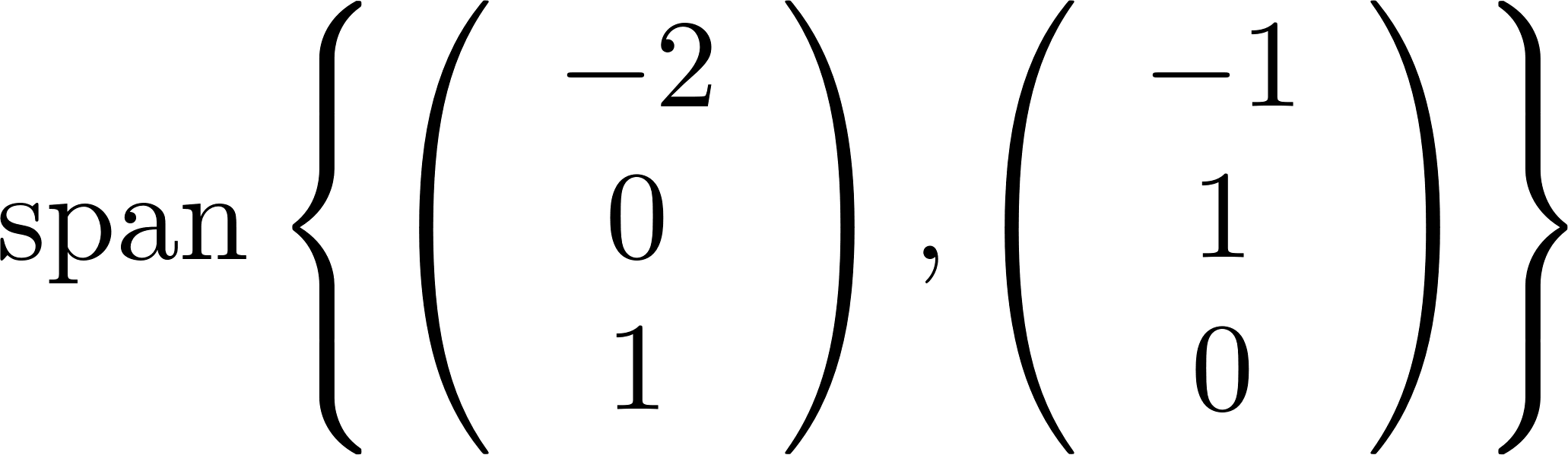 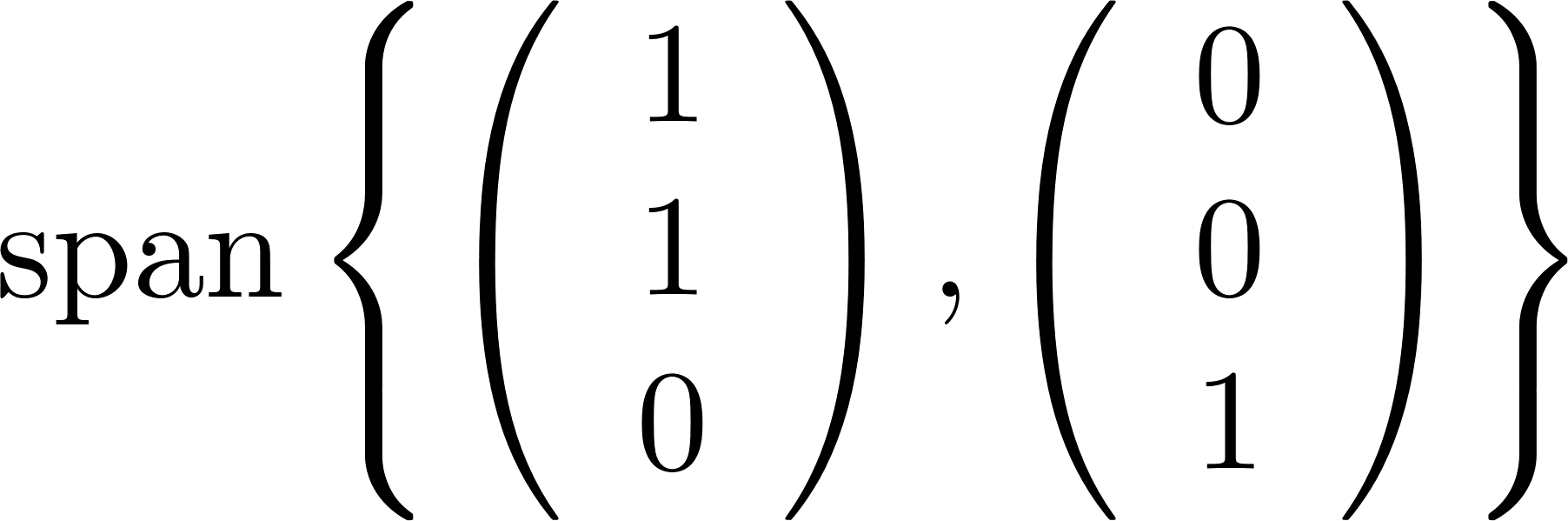 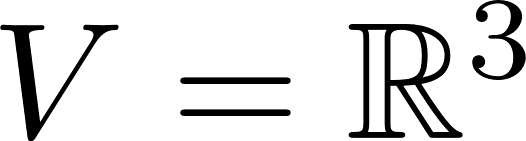 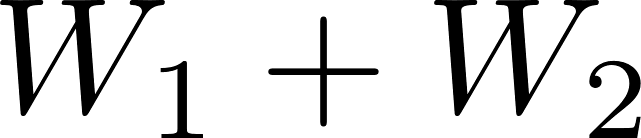 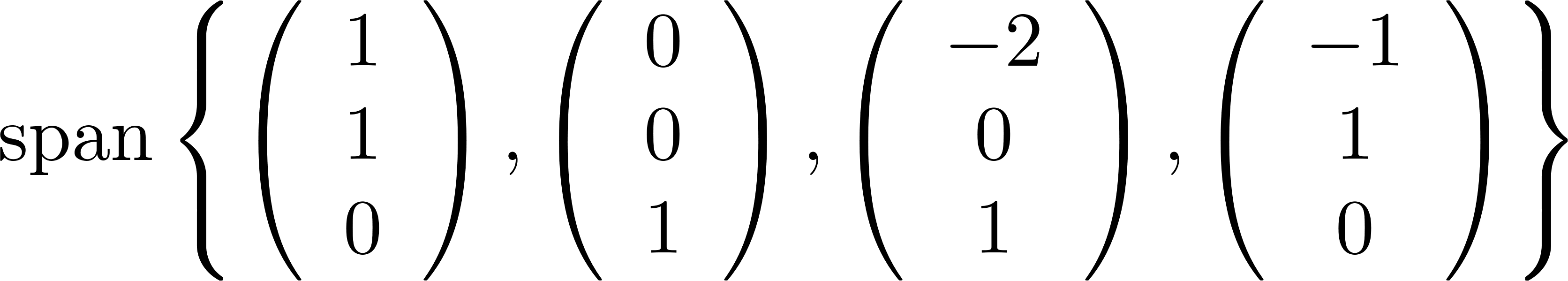 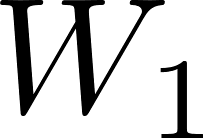 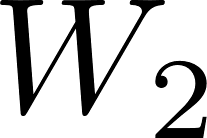 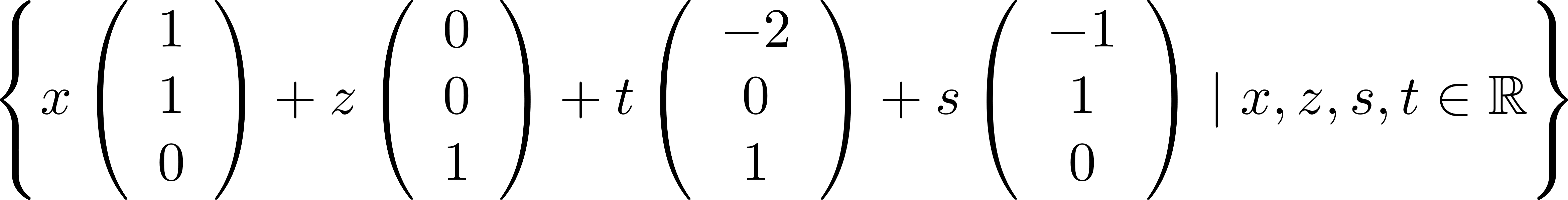 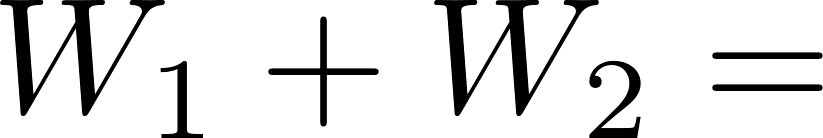 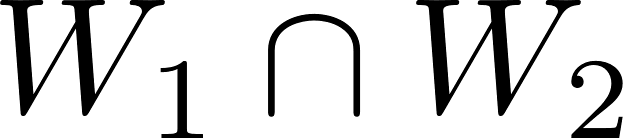 51
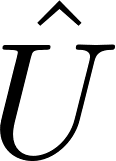 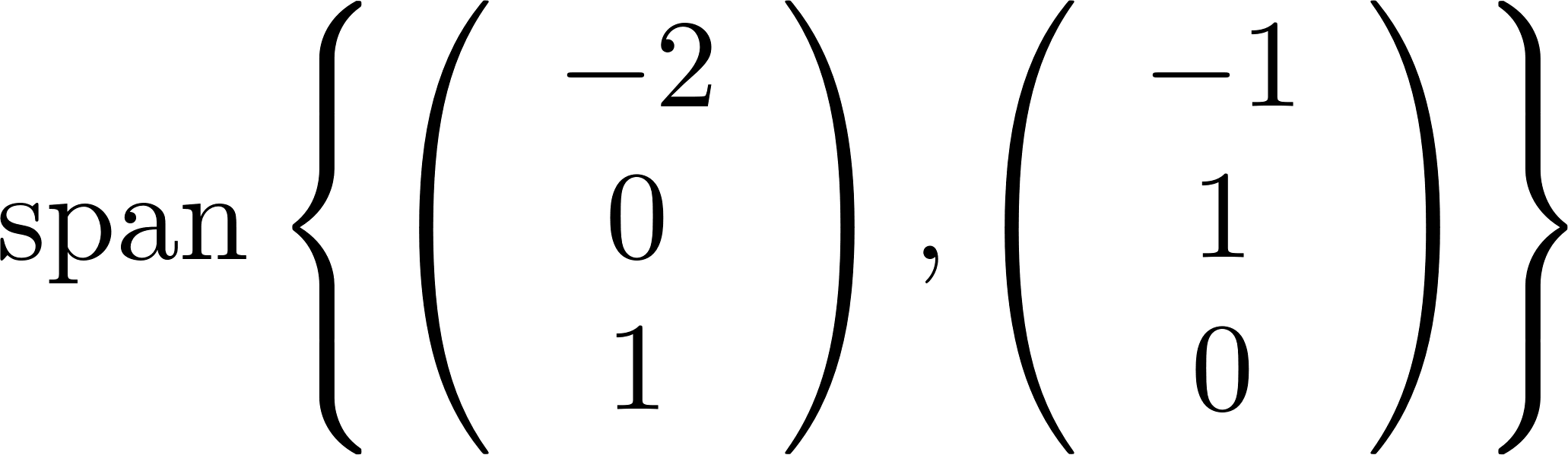 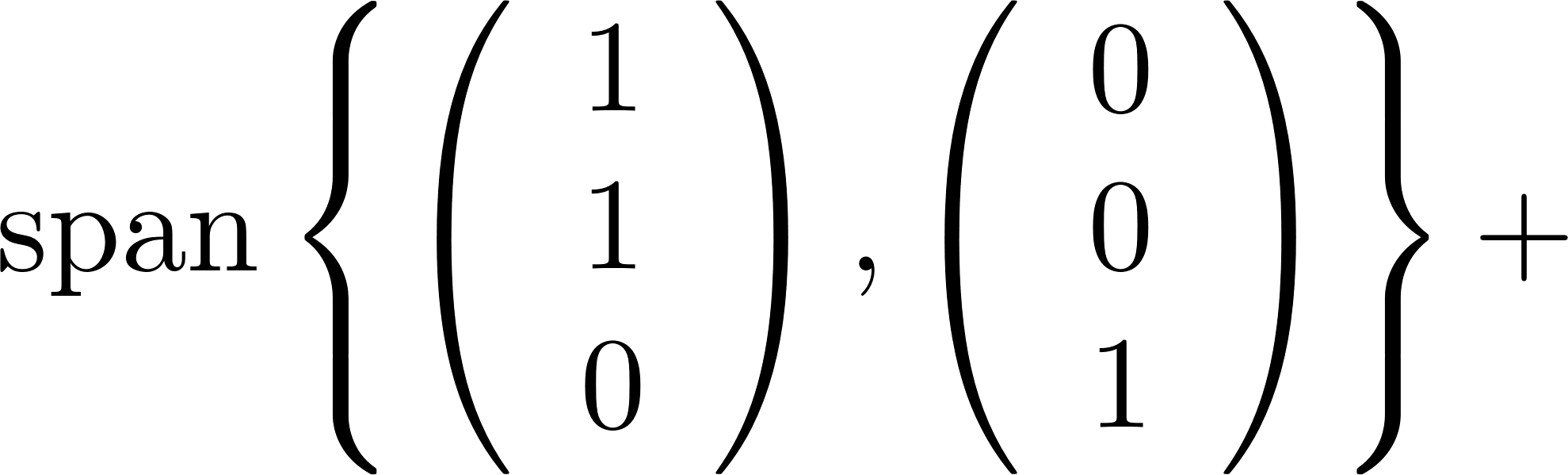 קל לחבר בהצגת span
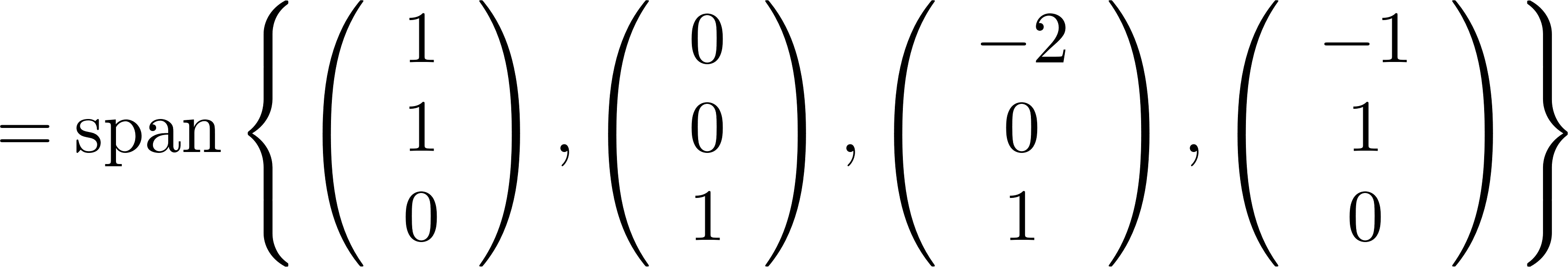 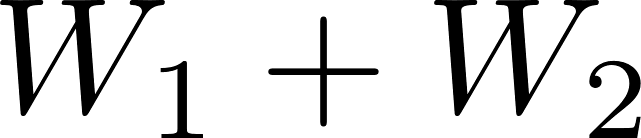 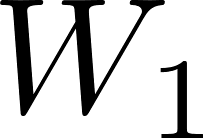 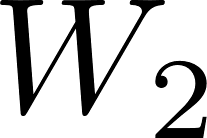 קל לחתוך בהצגה של משוואות
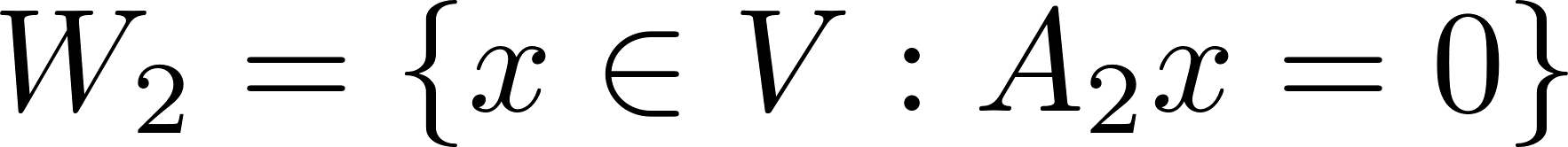 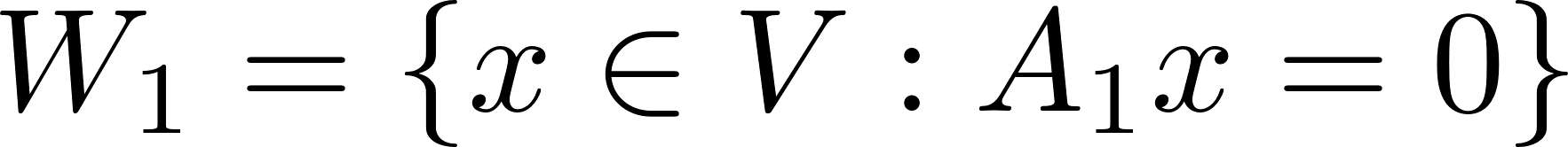 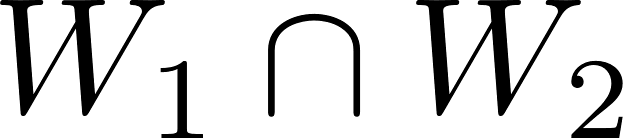 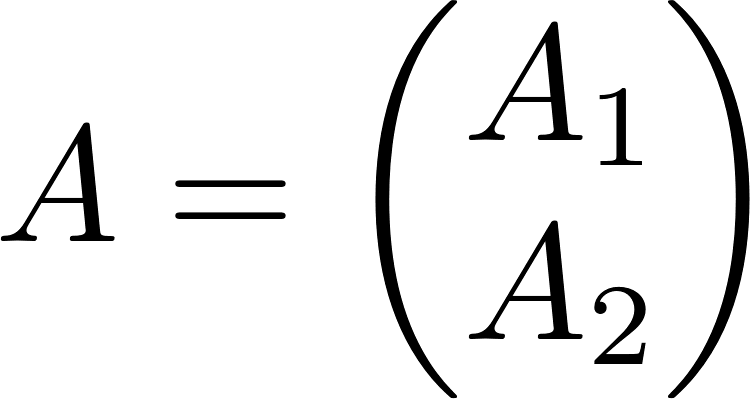 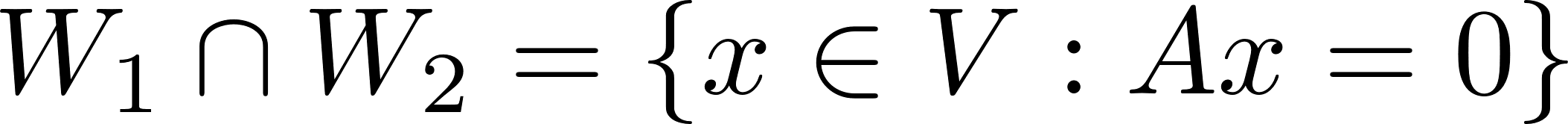 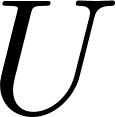 52
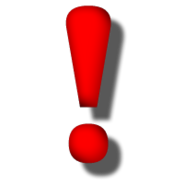 53